Министерство образования РМ
ПОРТФОЛИО
Пискайкиной Людмилы Викторовны, 
воспитателя МДОУ «Детский сад № 68»
 г.о.Саранск
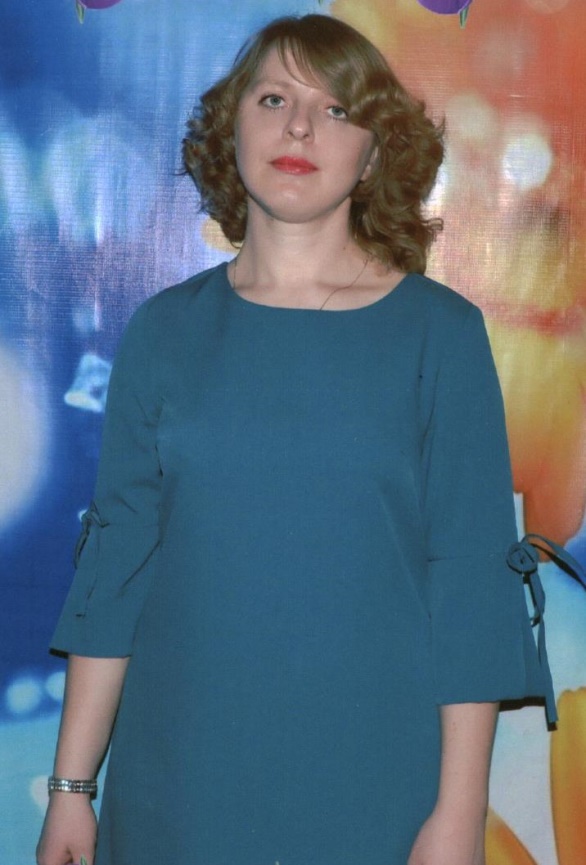 Дата рождения: 15.07.1983.г
 Профессиональное образование:  высшее,
МГУ имени Н. П. Огарёва 2005 г., 
по специальности «Филология»,
квалификация «Филолог. Преподаватель»
Профессиональная переподготовка: ФГБОУ ВПО «Мордовский государственный педагогический институт имени М. Е.Евсевьева» по программе «Технологии дошкольного образования
Стаж педагогической работы (по специальности): 
 7 лет
 Общий трудовой стаж: 10 лет
 Наличие квалификационной категории: первая
 Дата последней аттестации: 23.05.2018г
 Звание:
Представление
педагогического опыта
Тема: «Экологическое воспитание детей в детском саду посредством художественной литературы»

http://www.ds68sar@schoolrm.ru
1 
Участие в инновационной (экспериментальной)
деятельности
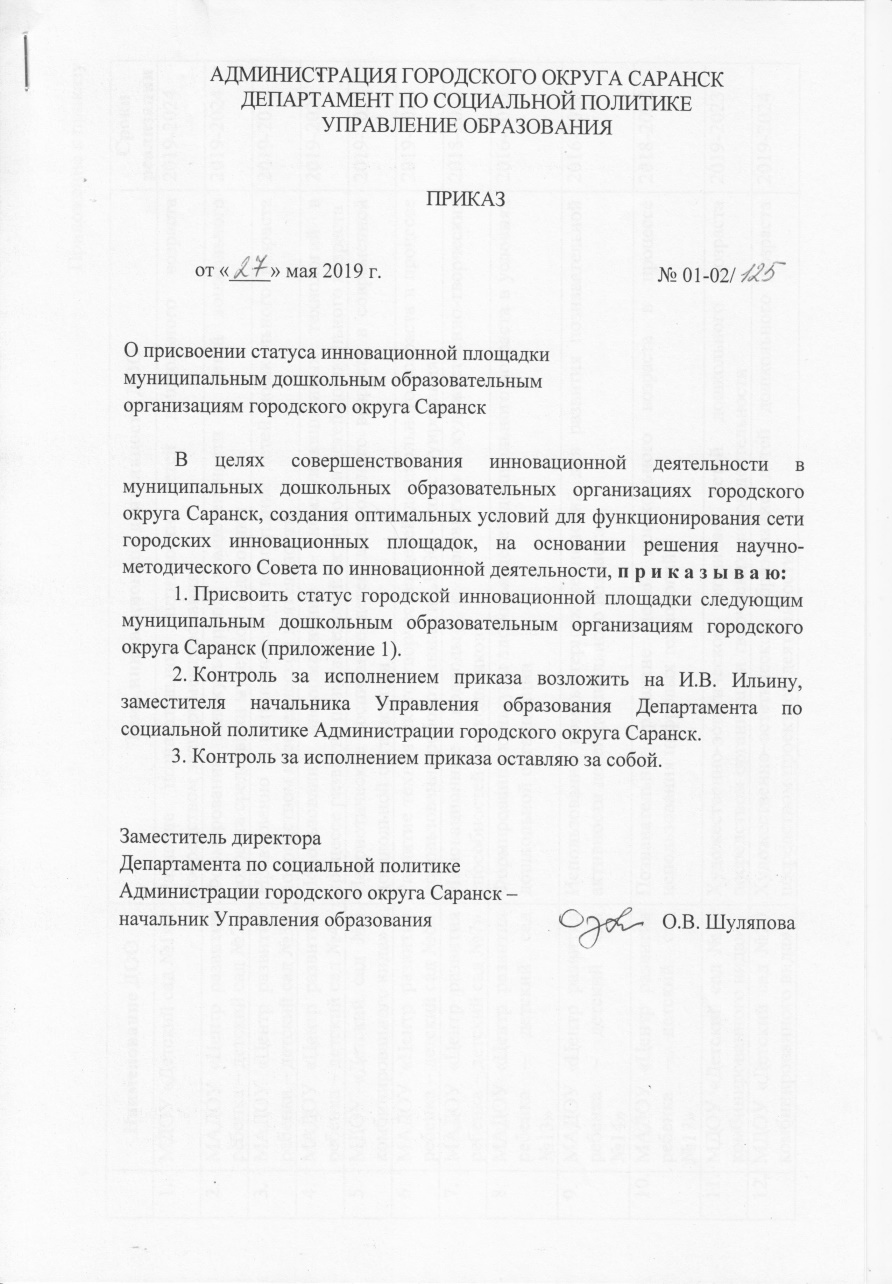 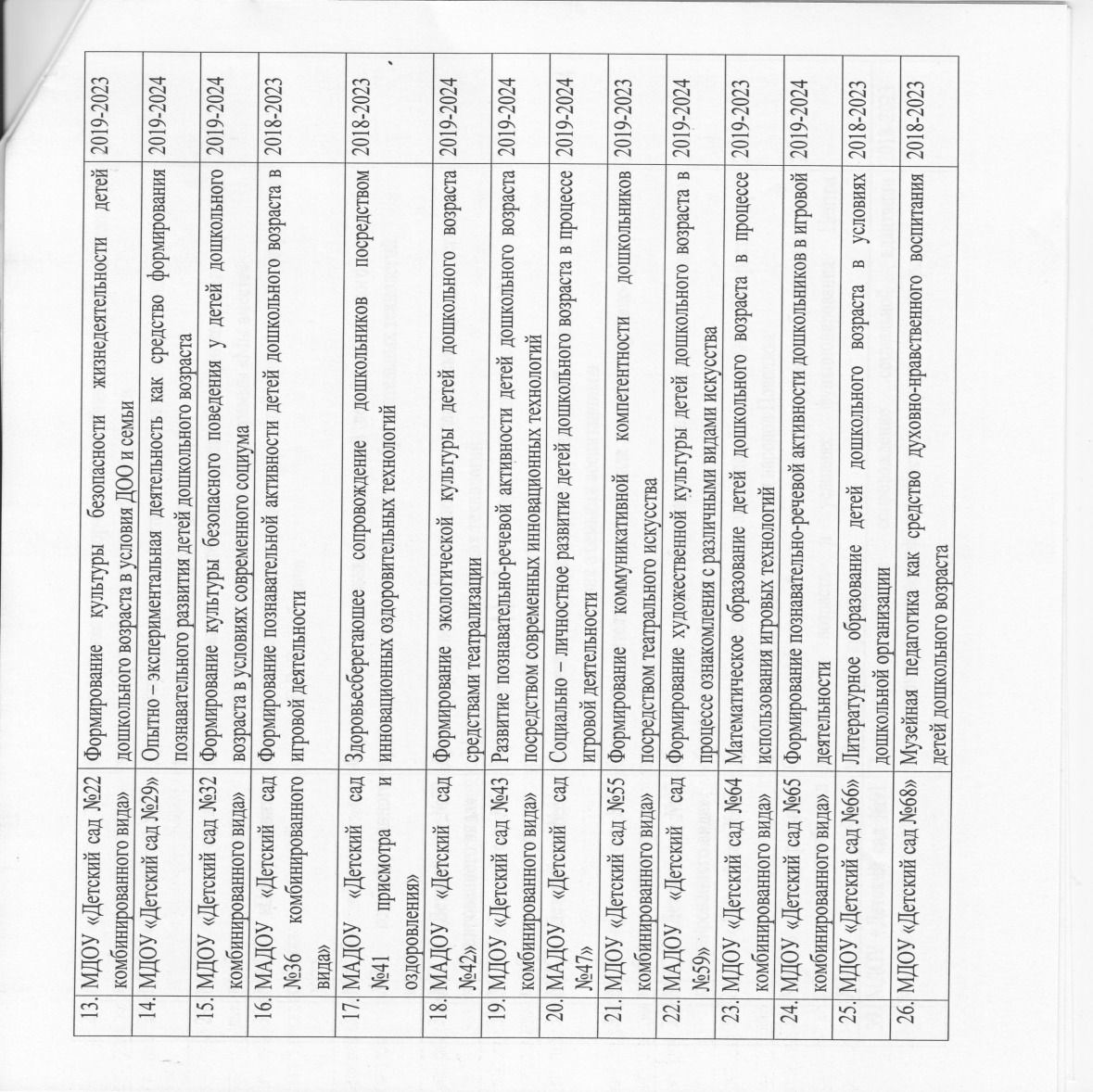 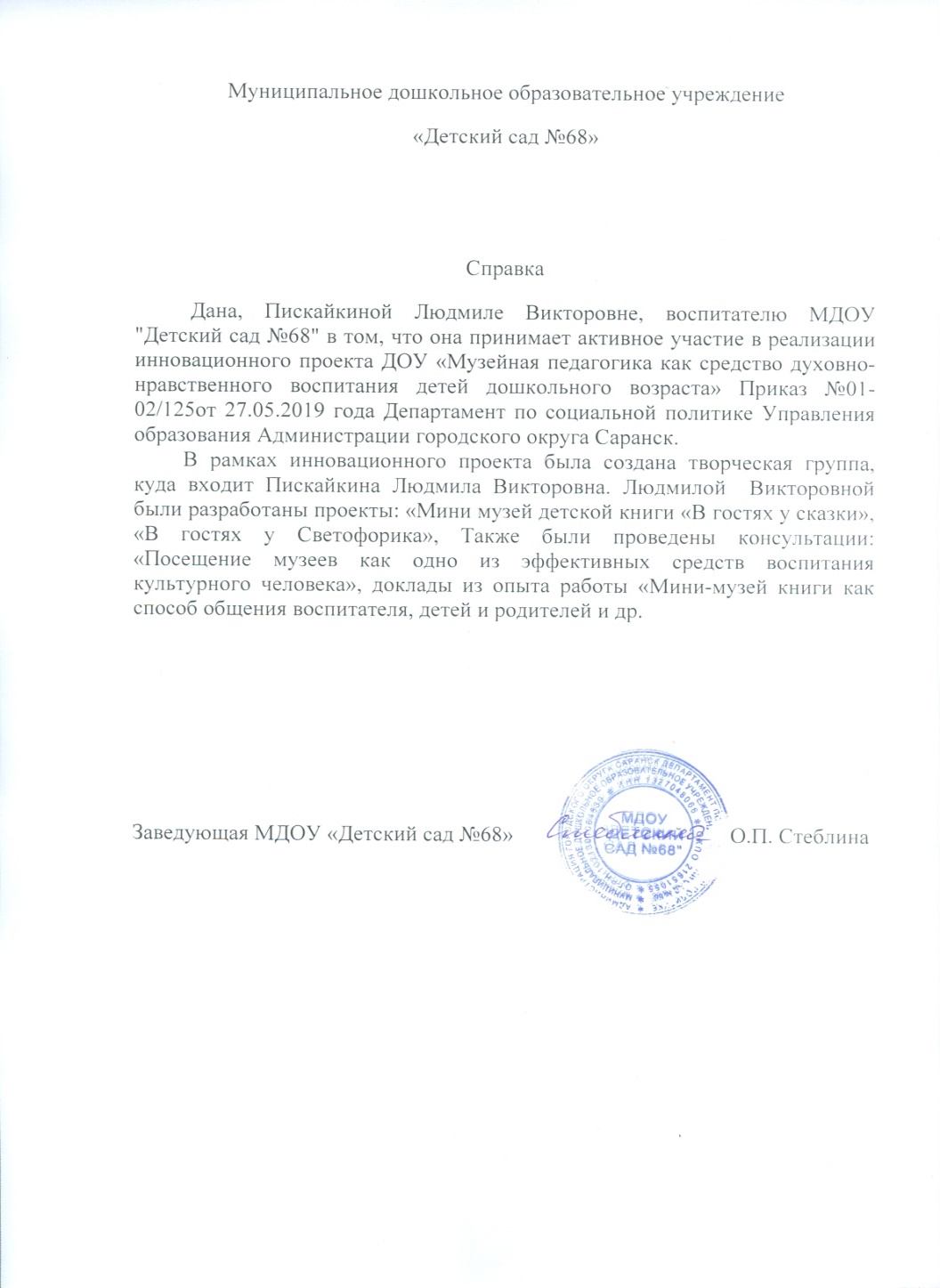 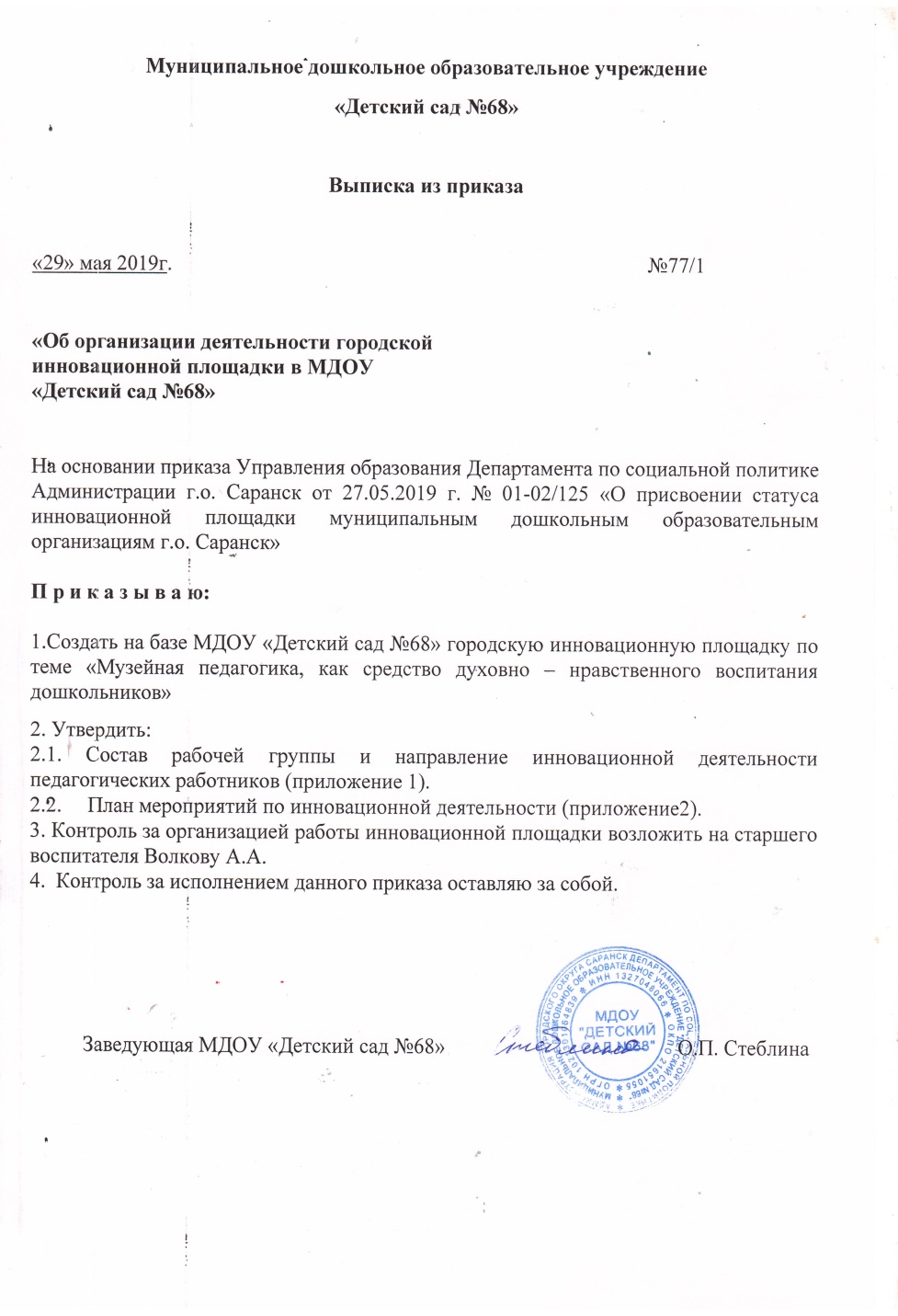 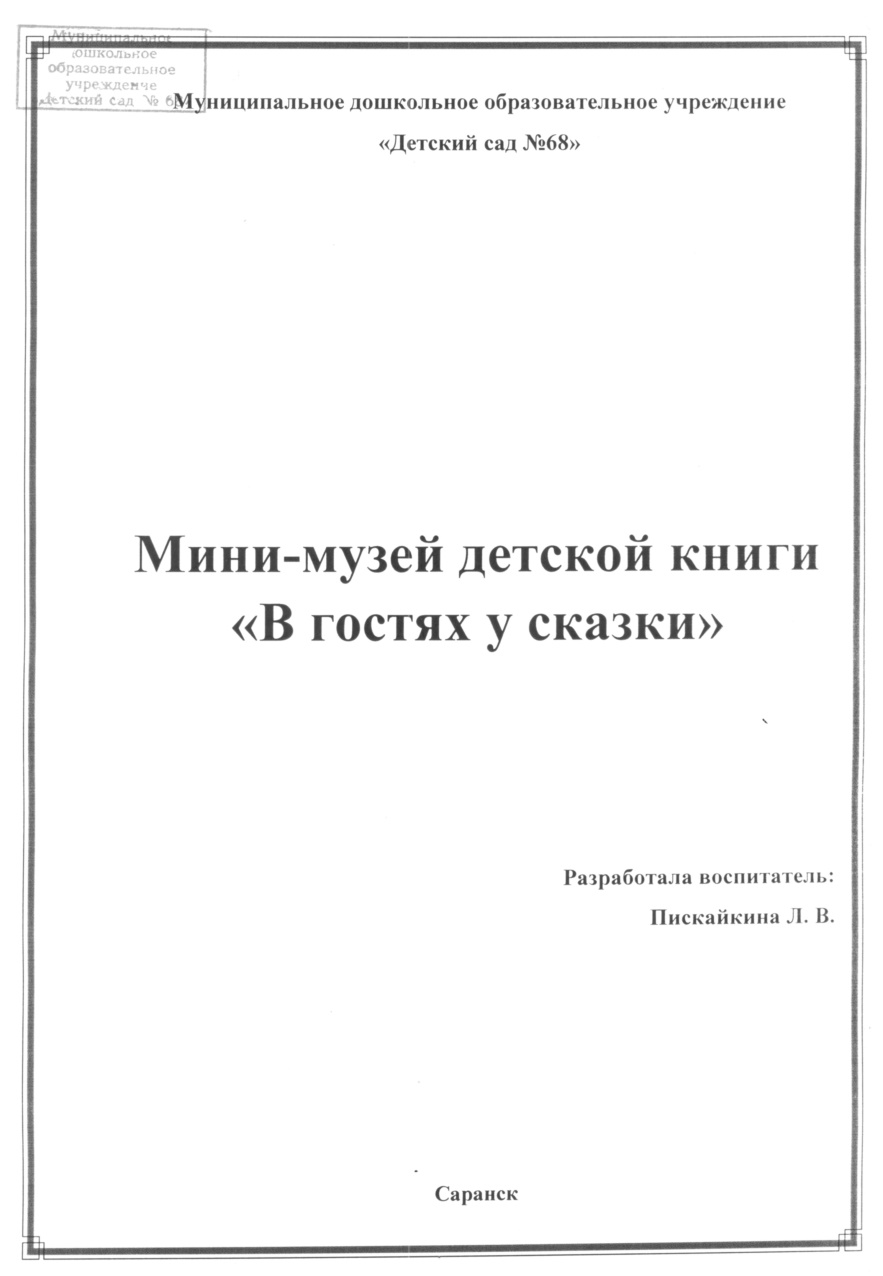 2
НАСТАВНИЧЕСТВО
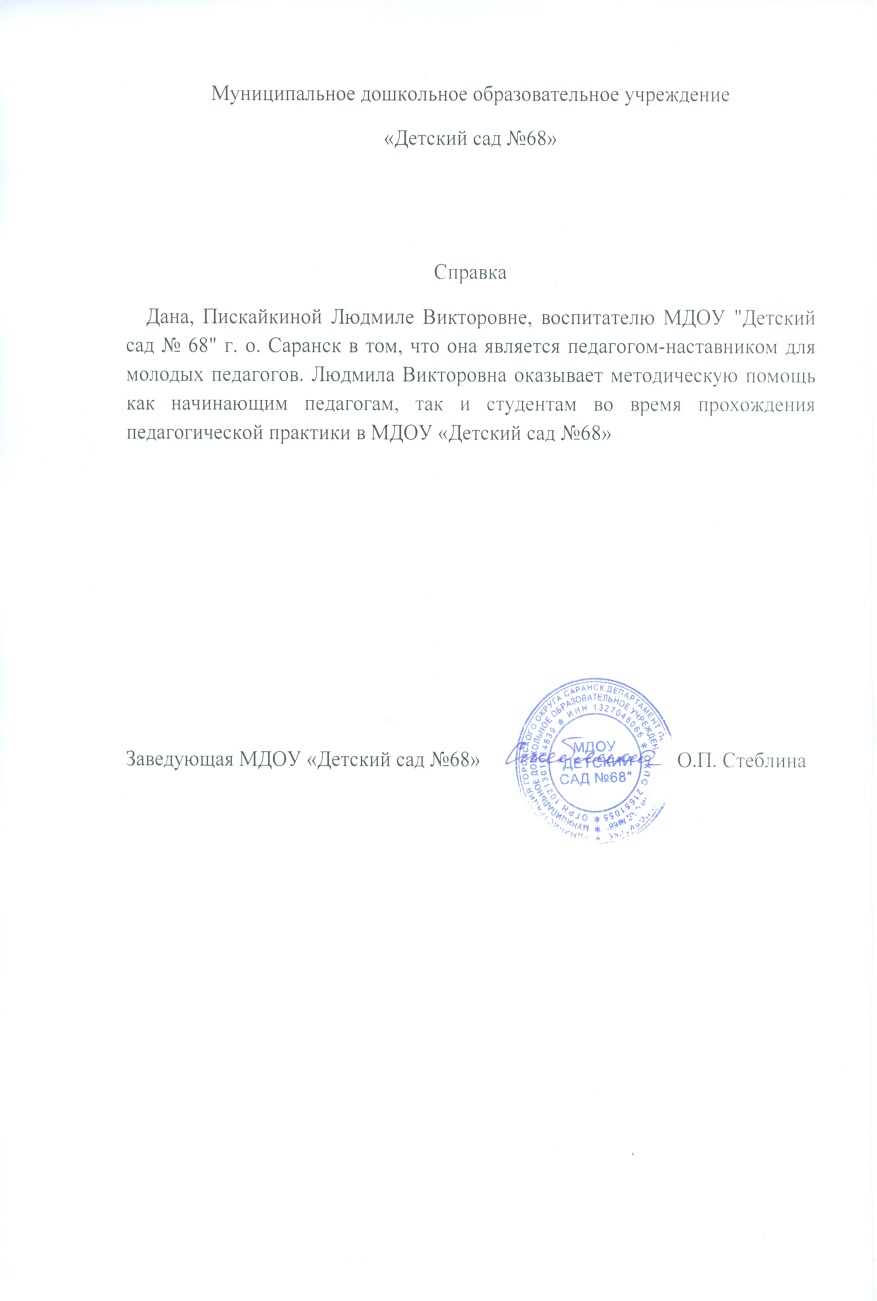 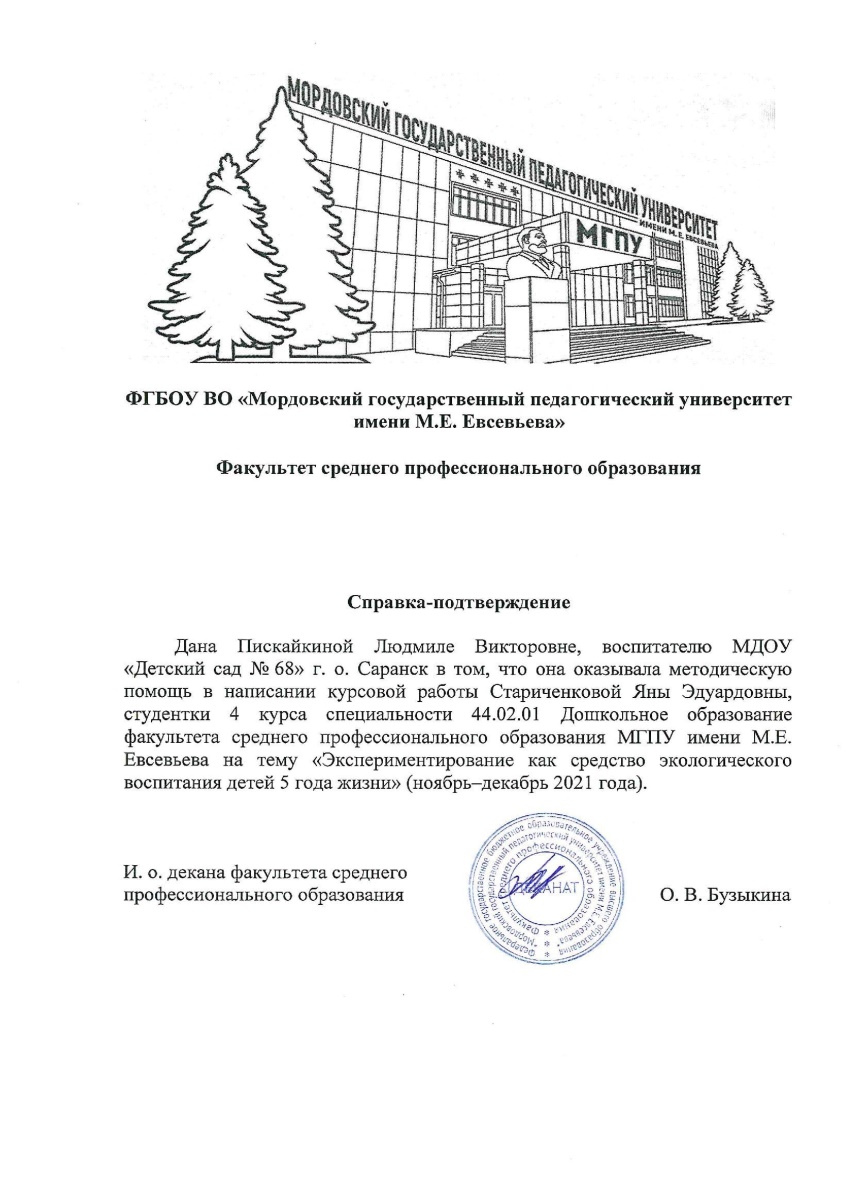 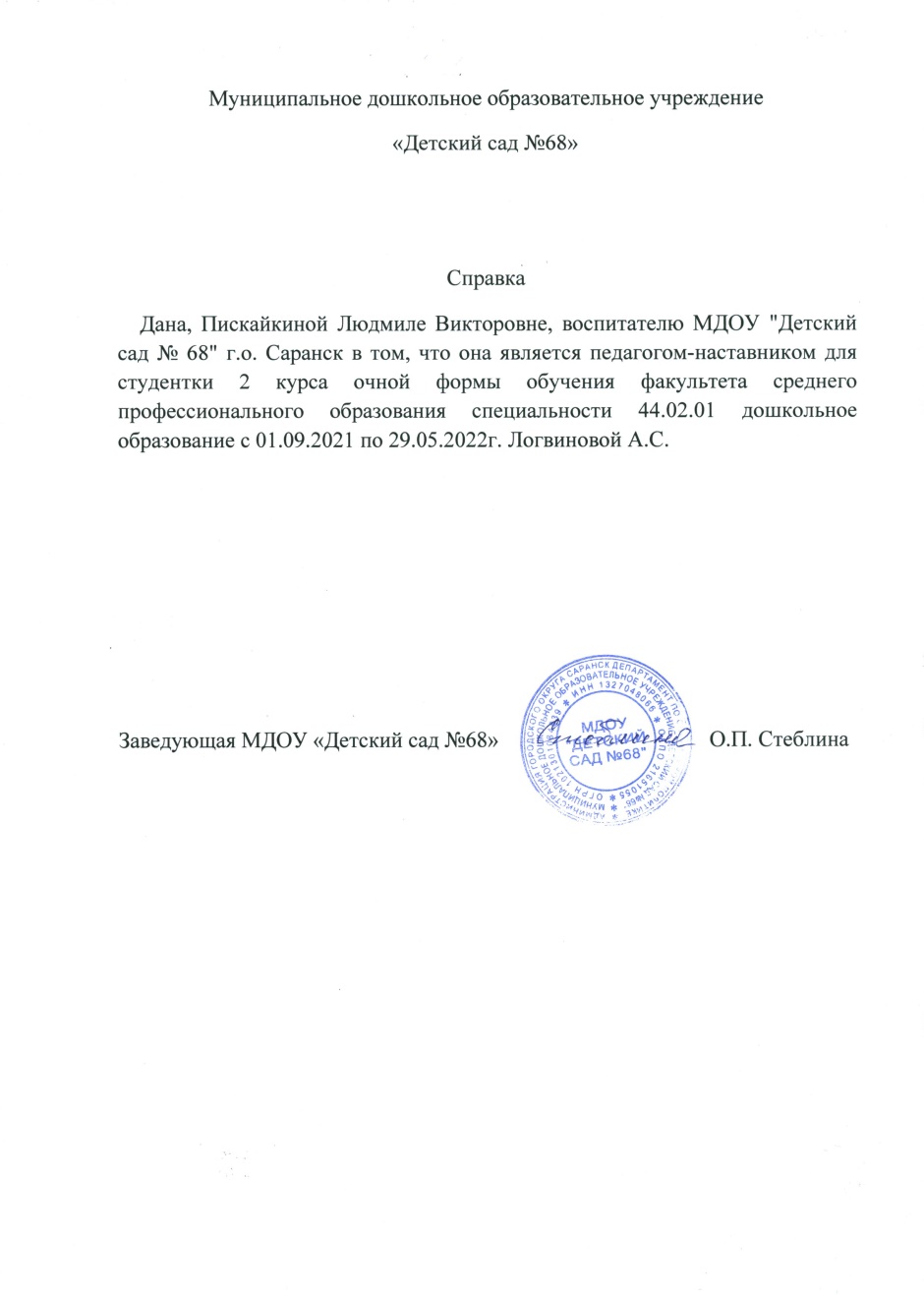 3
Наличие
публикаций
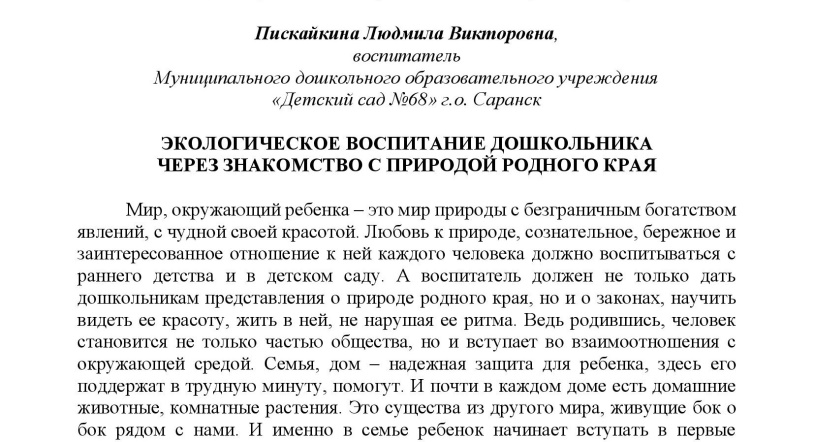 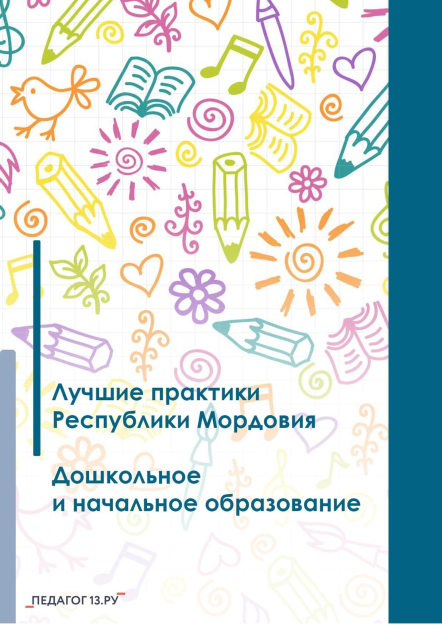 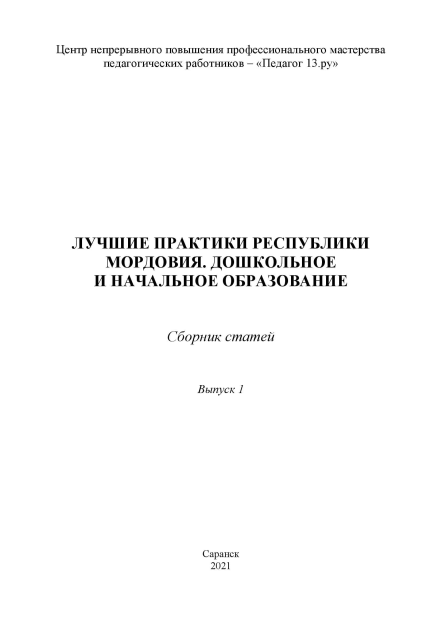 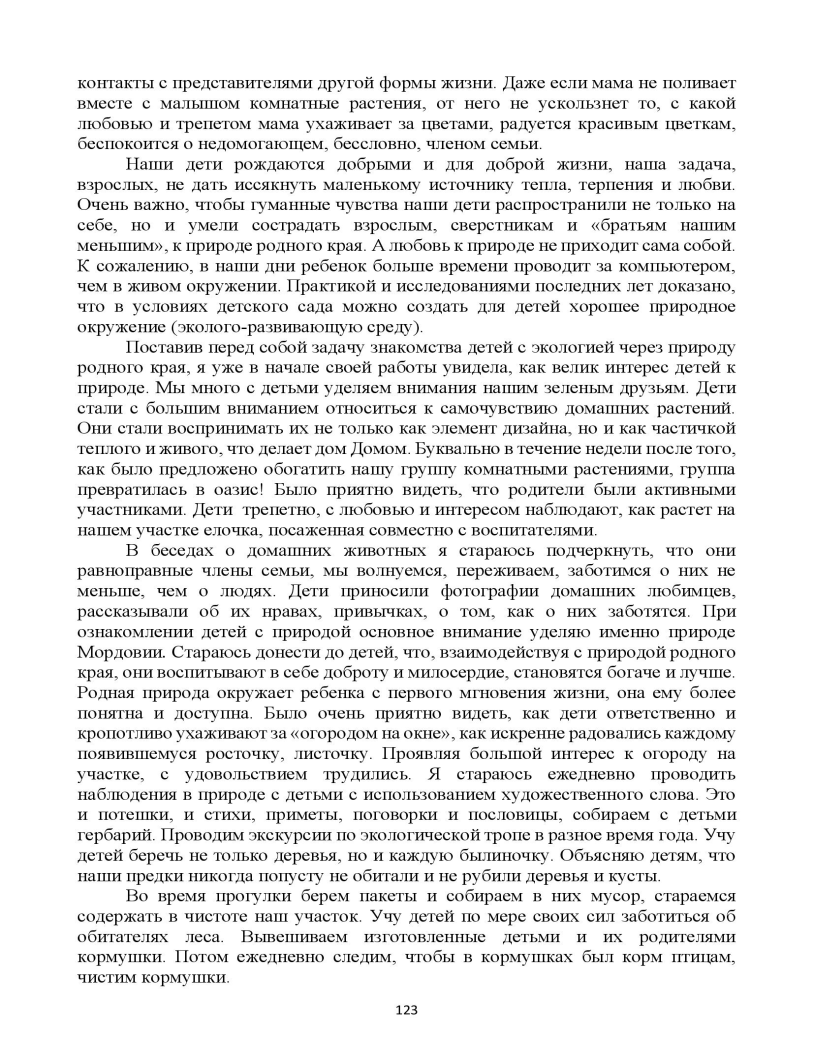 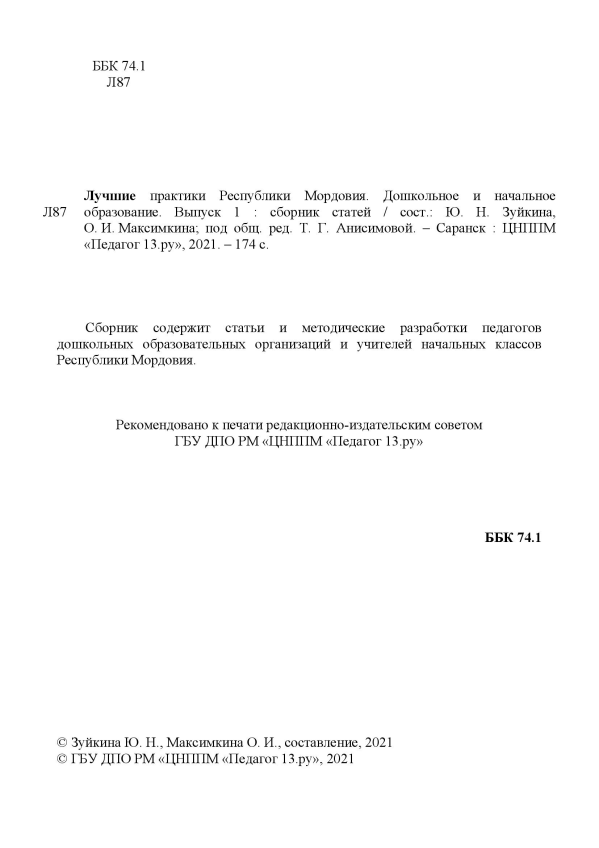 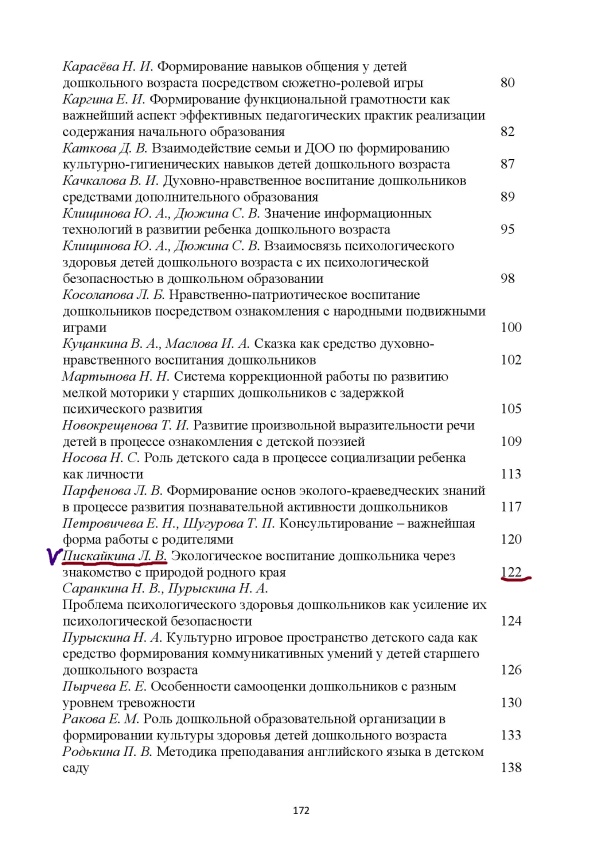 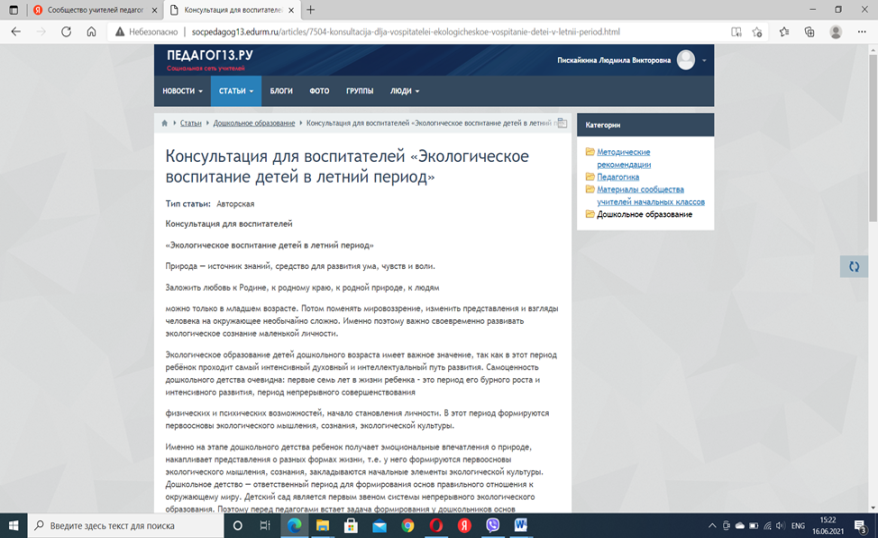 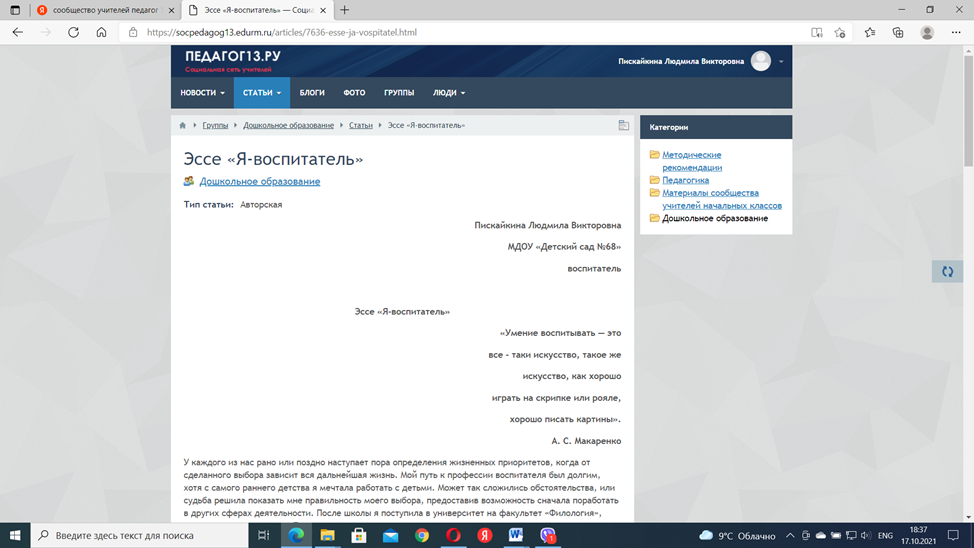 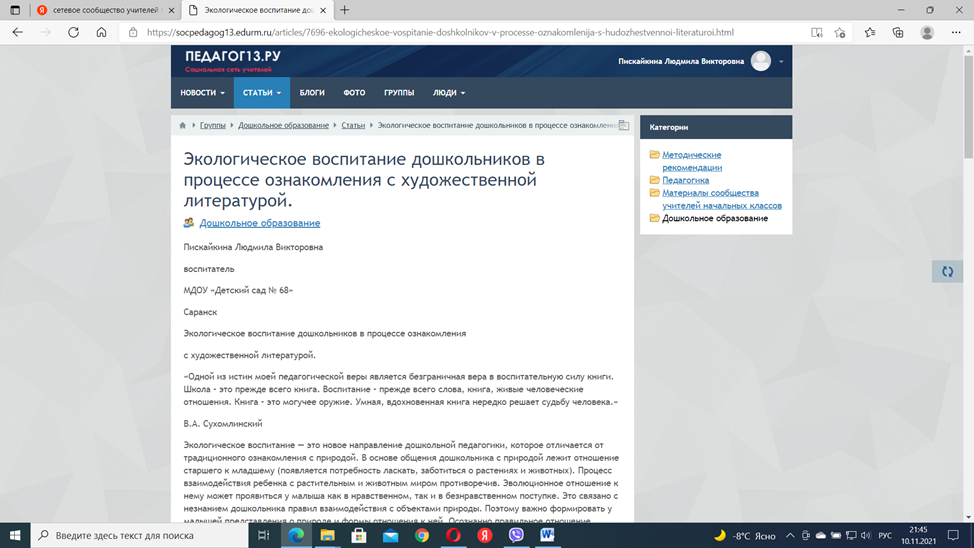 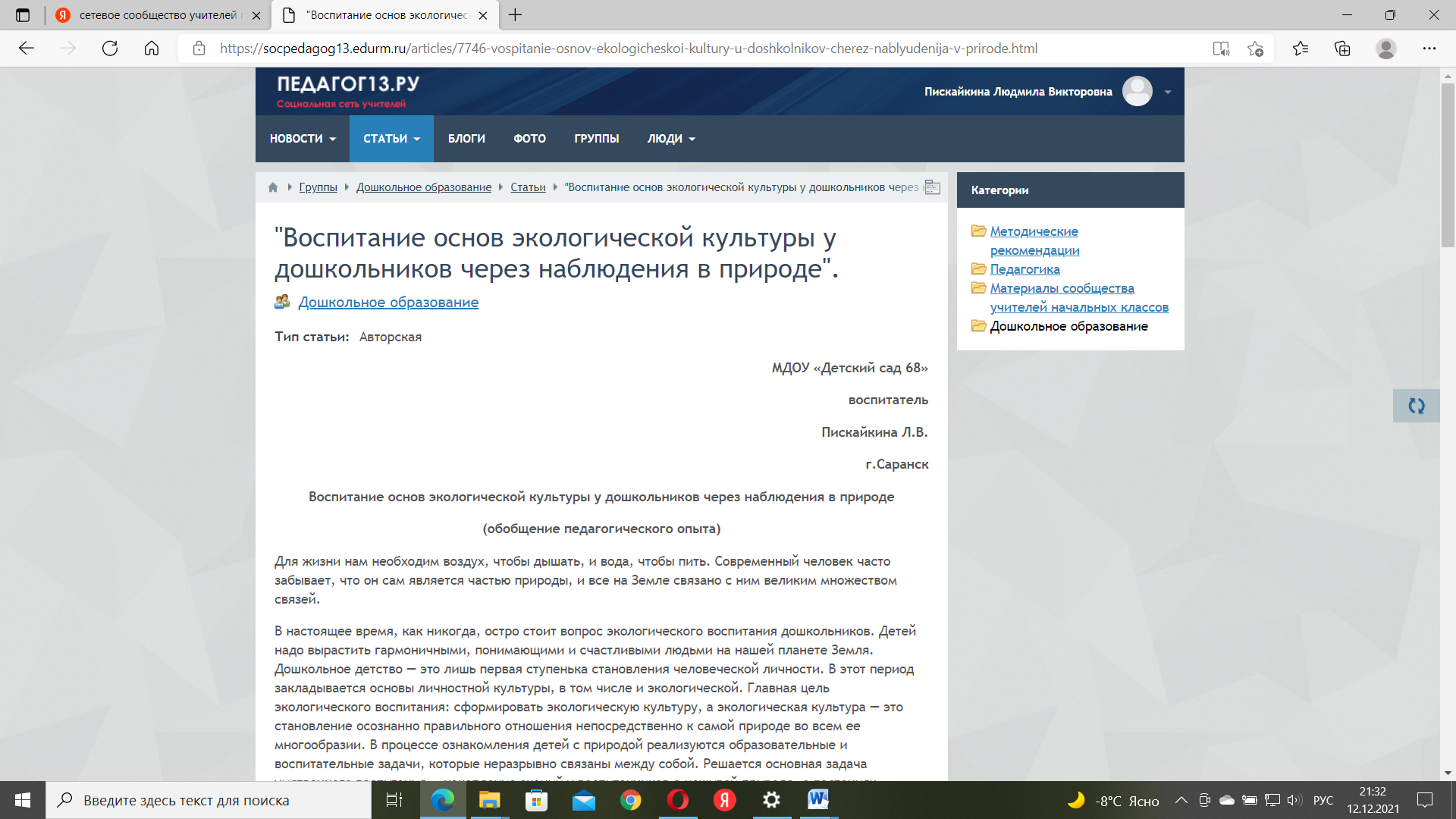 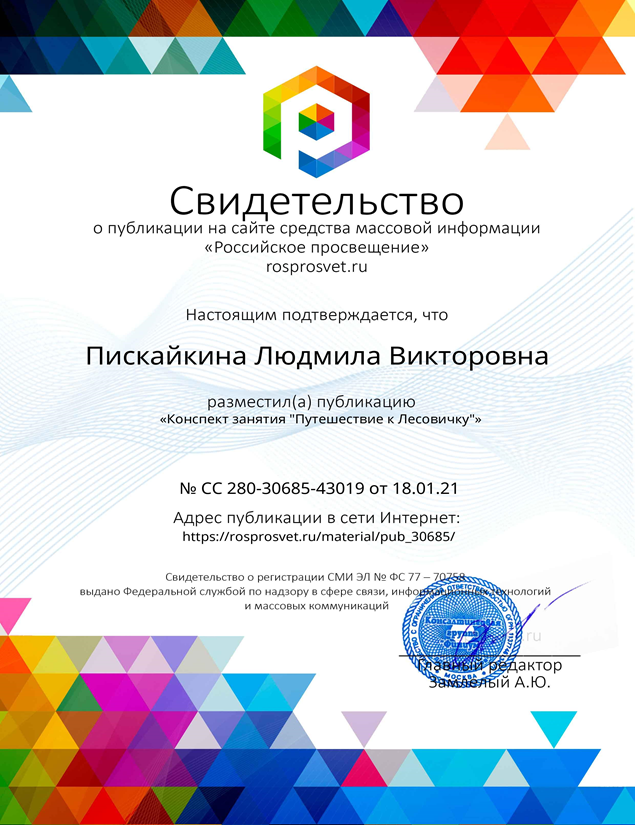 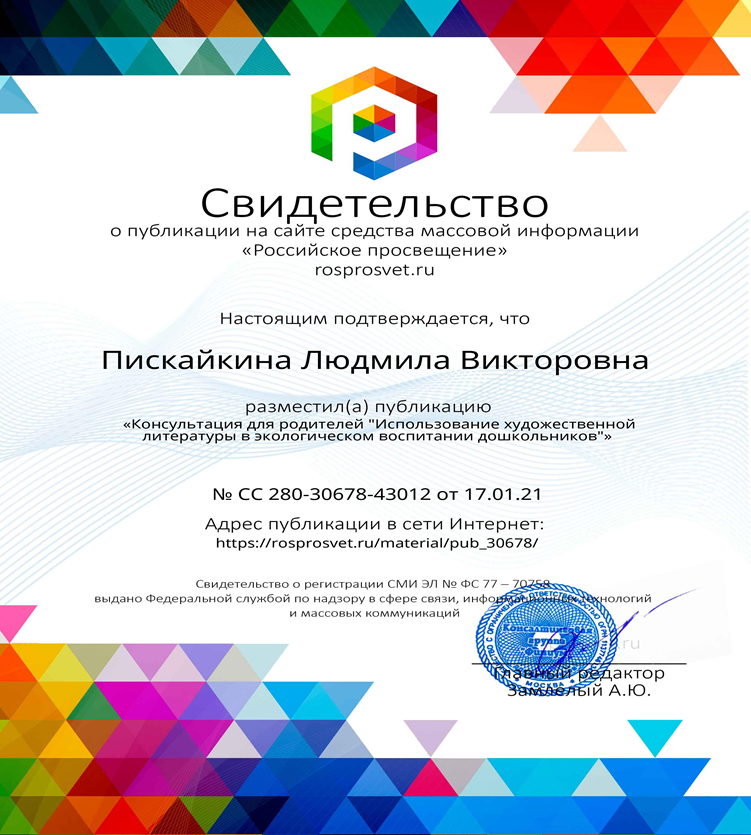 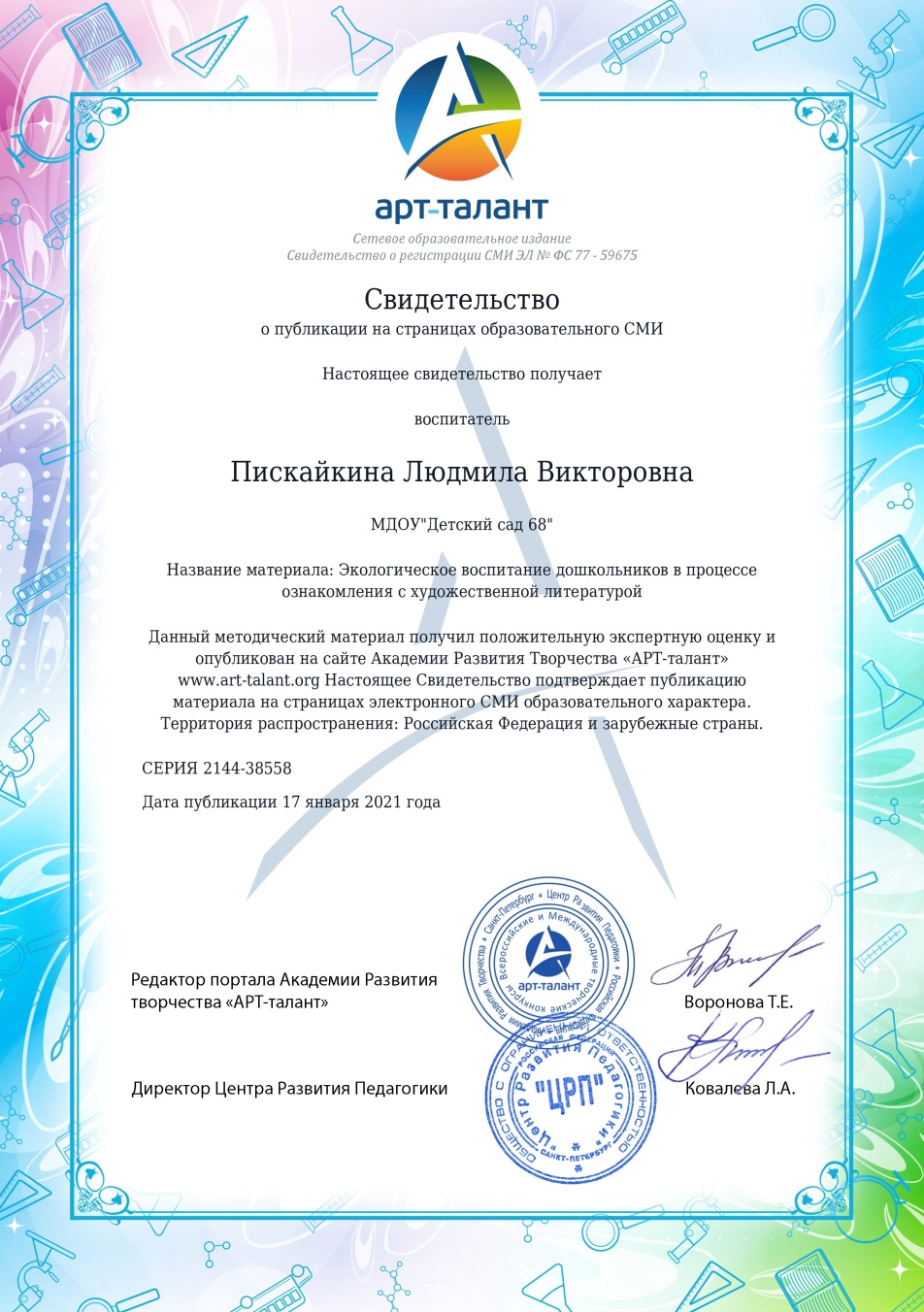 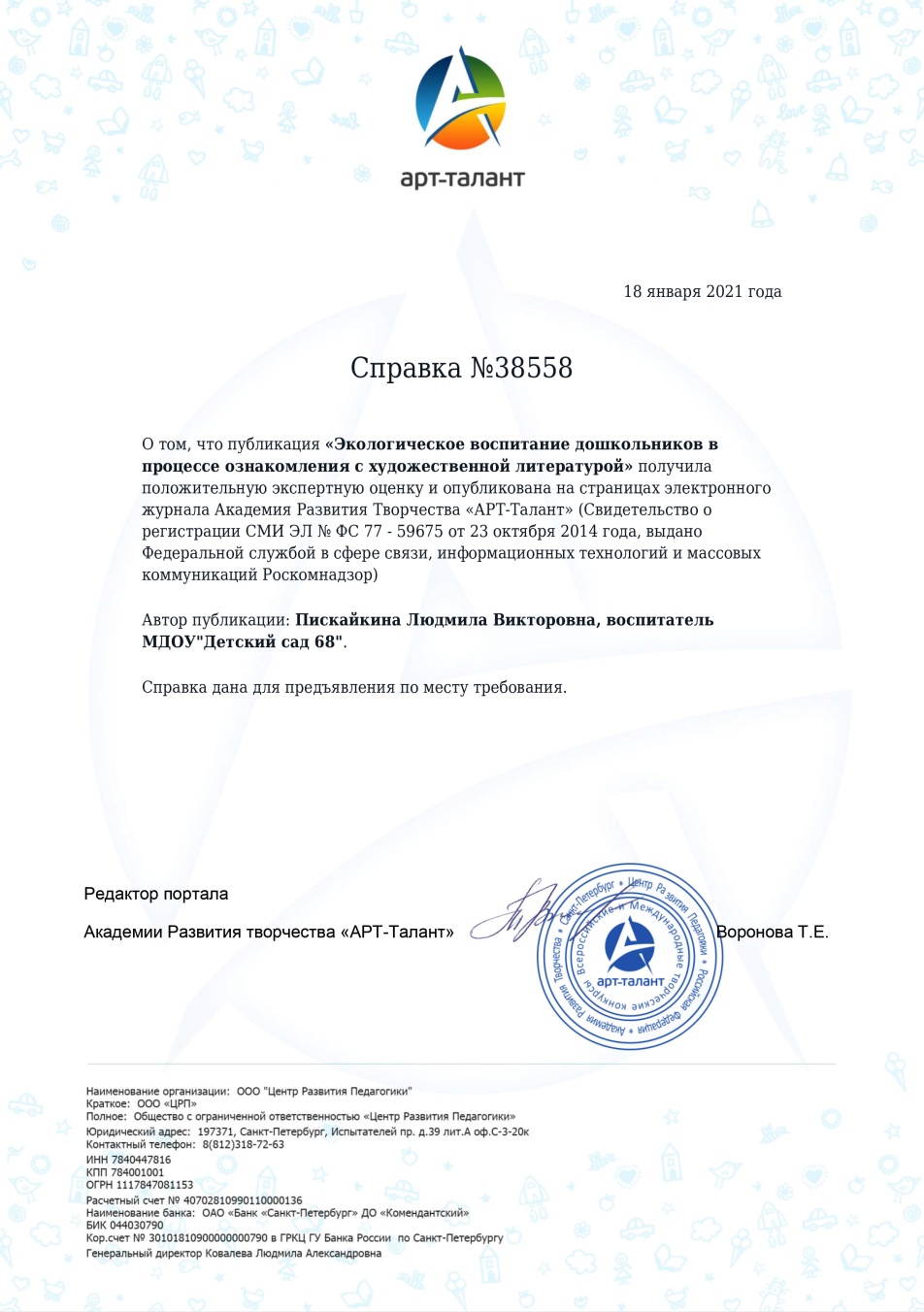 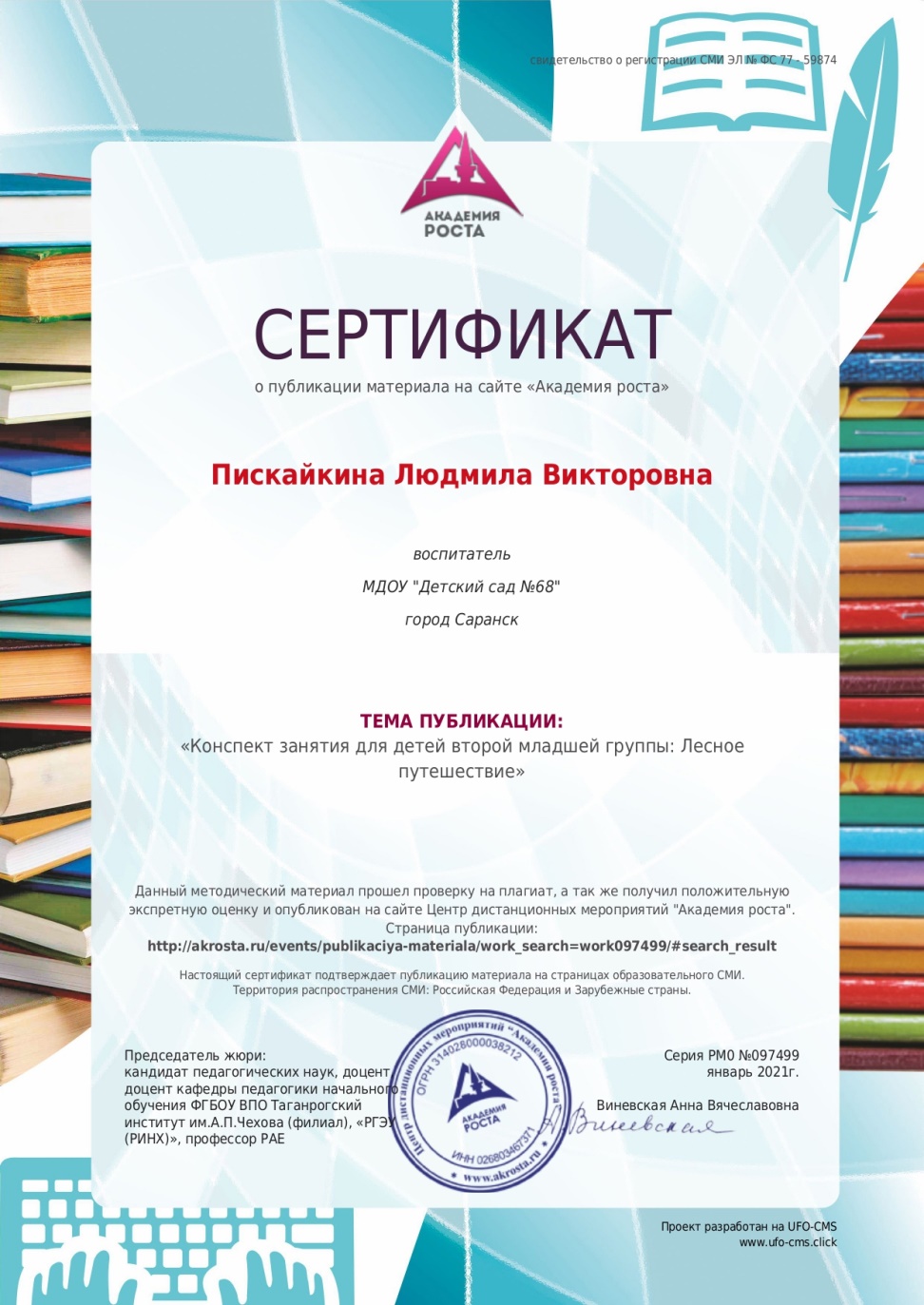 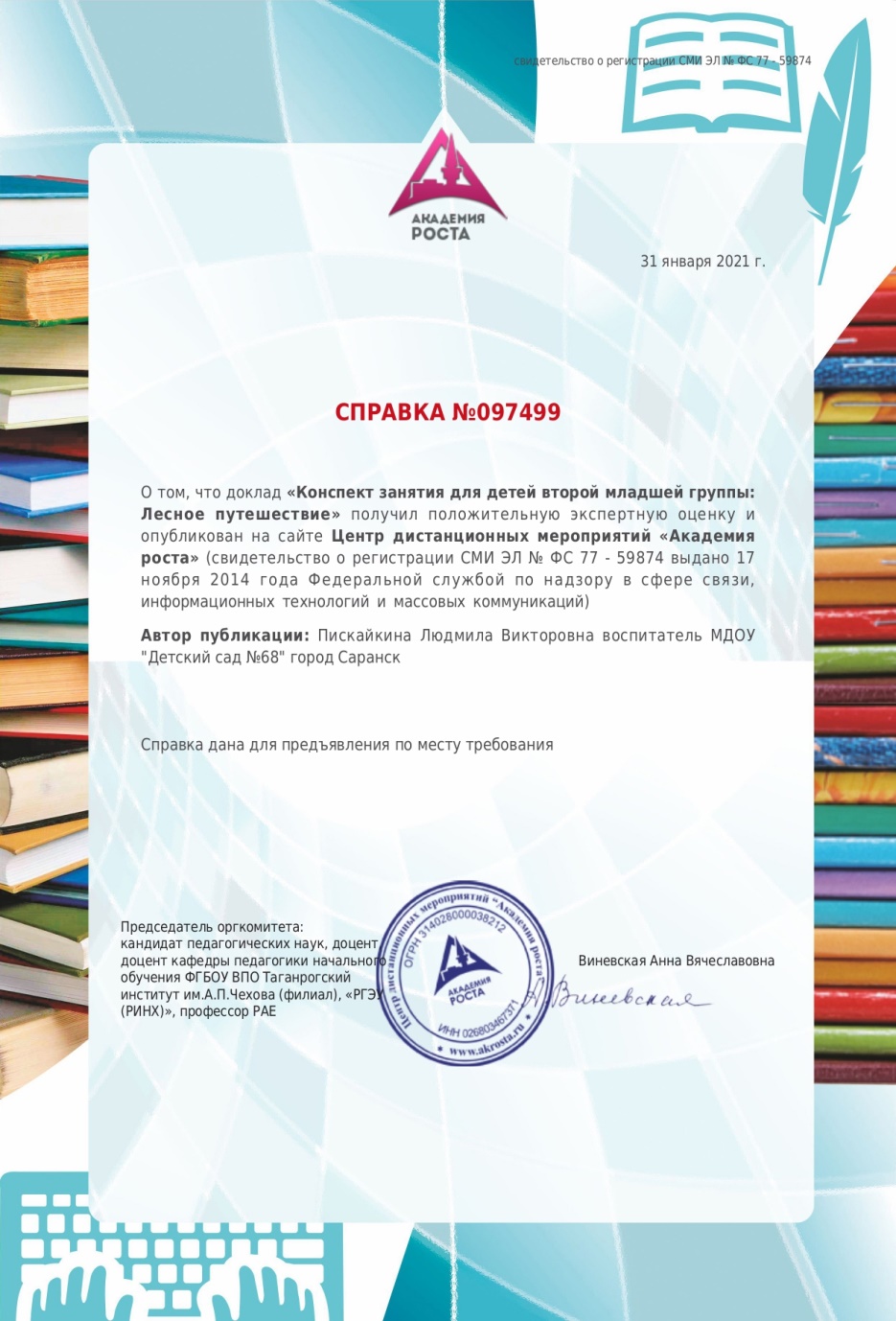 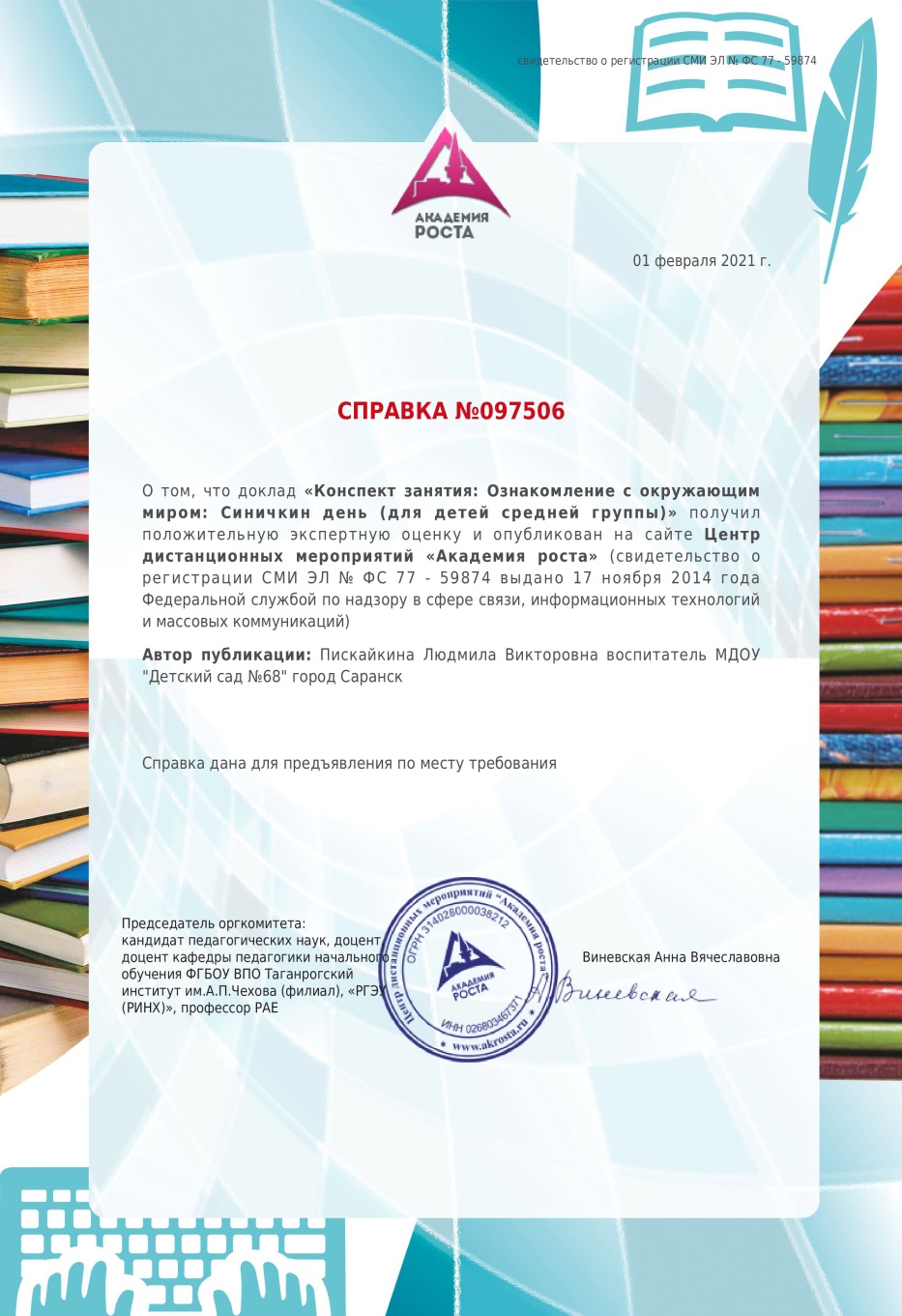 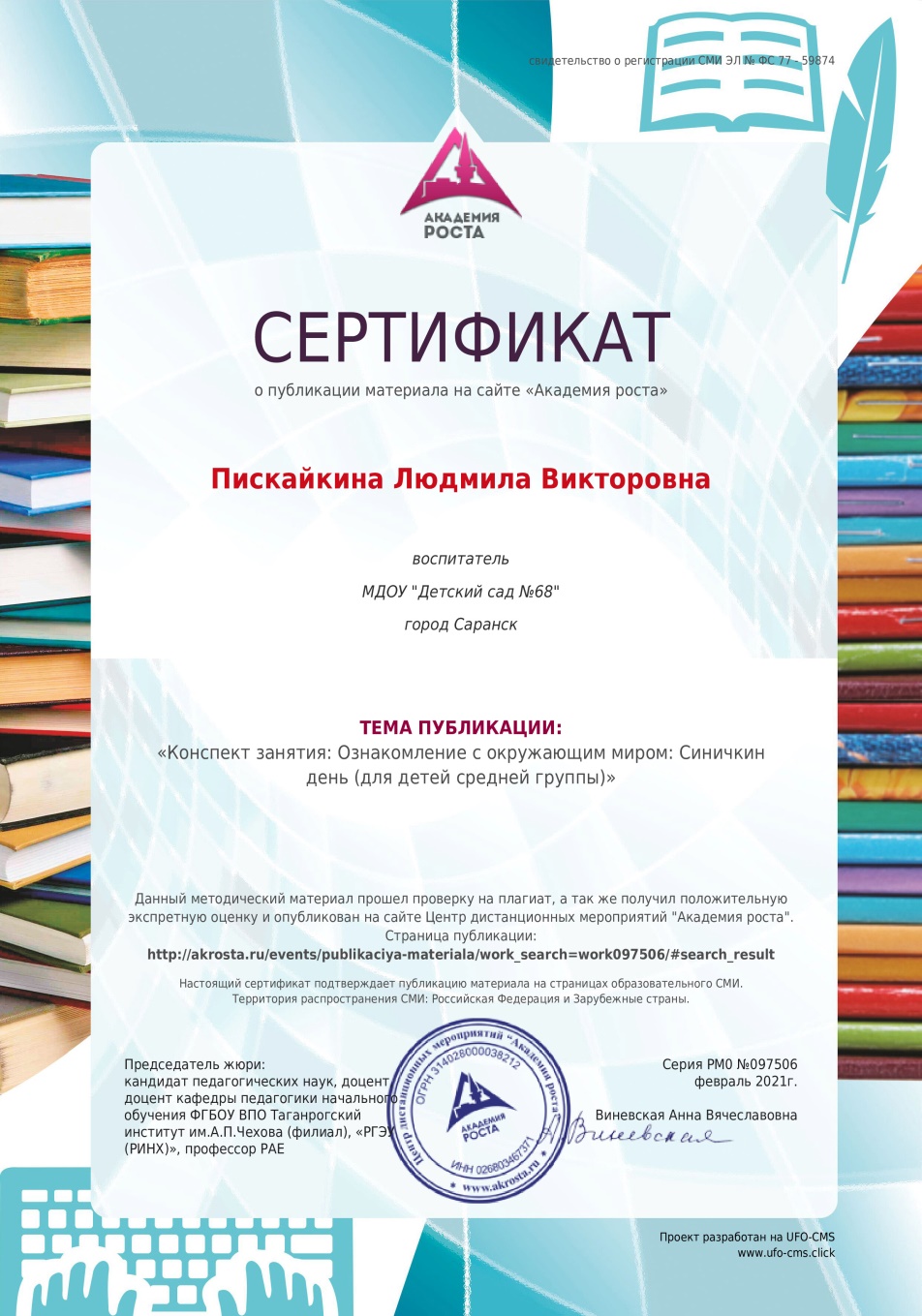 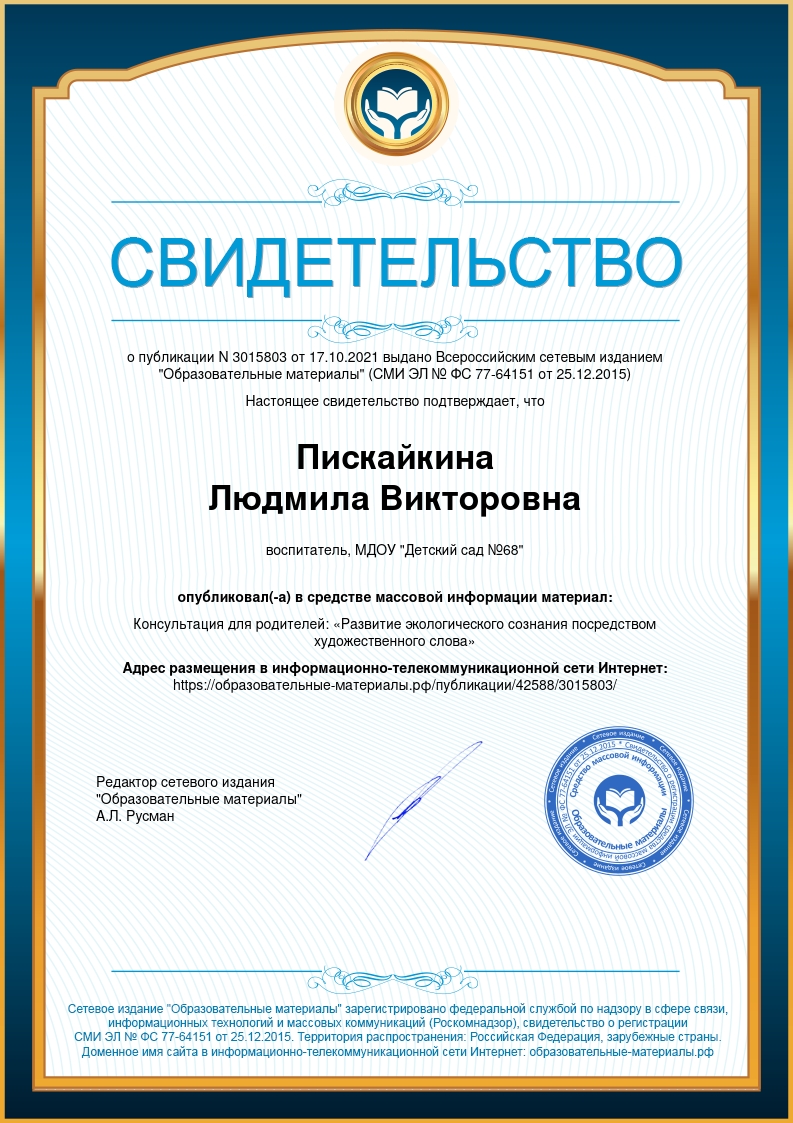 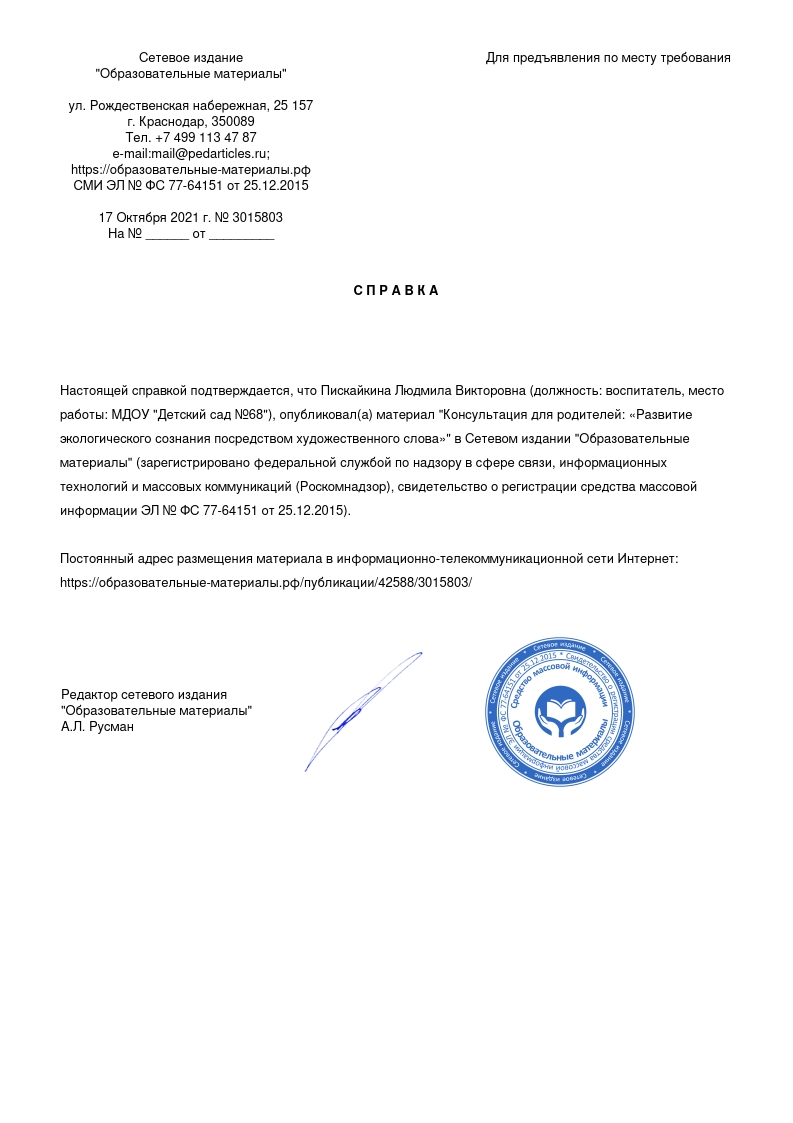 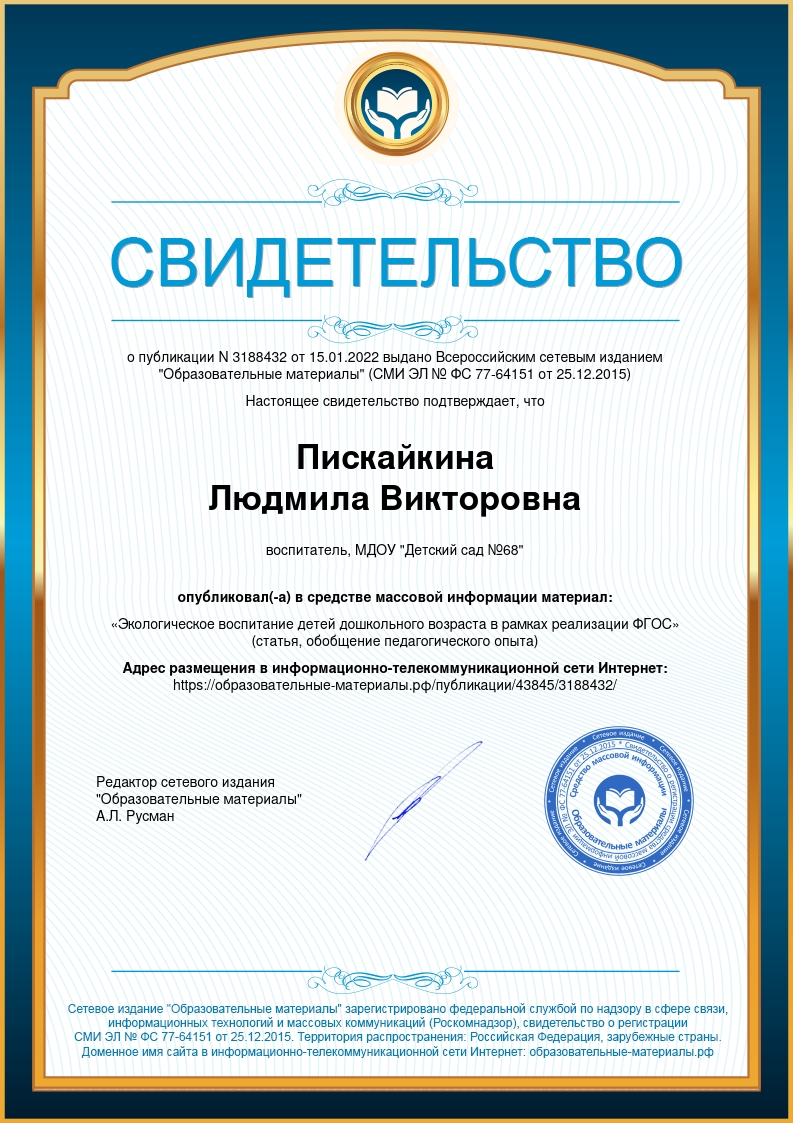 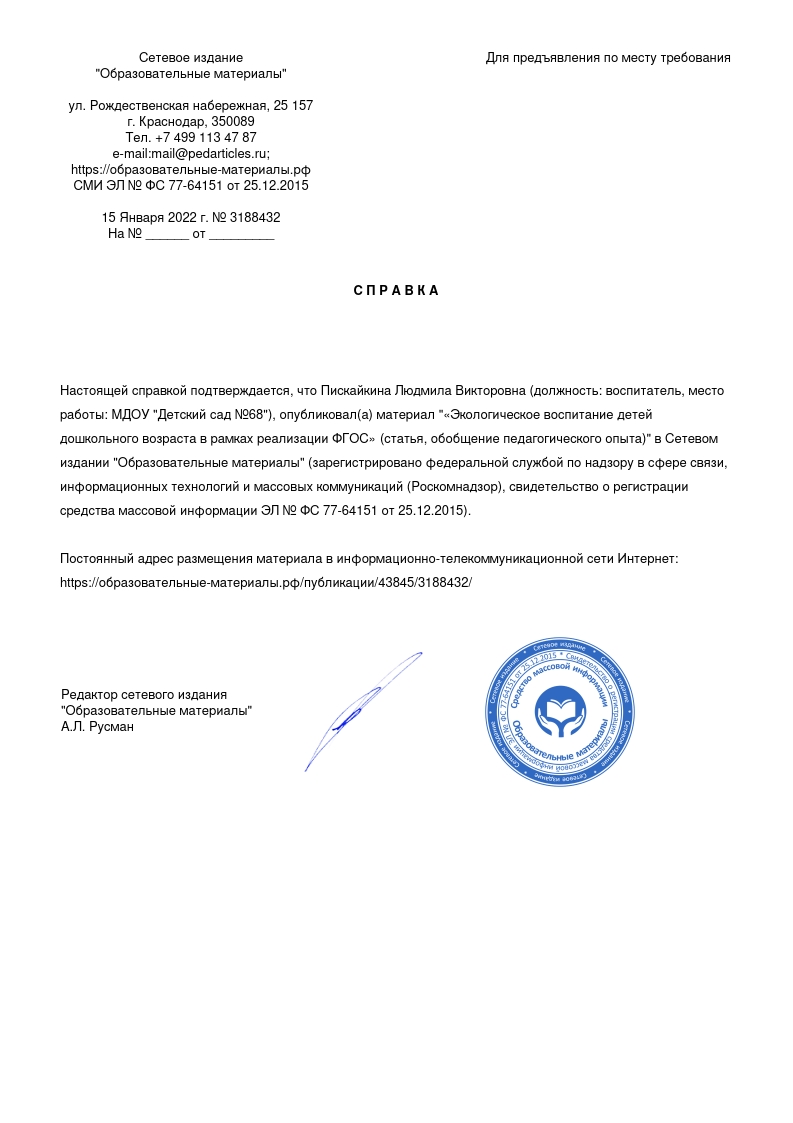 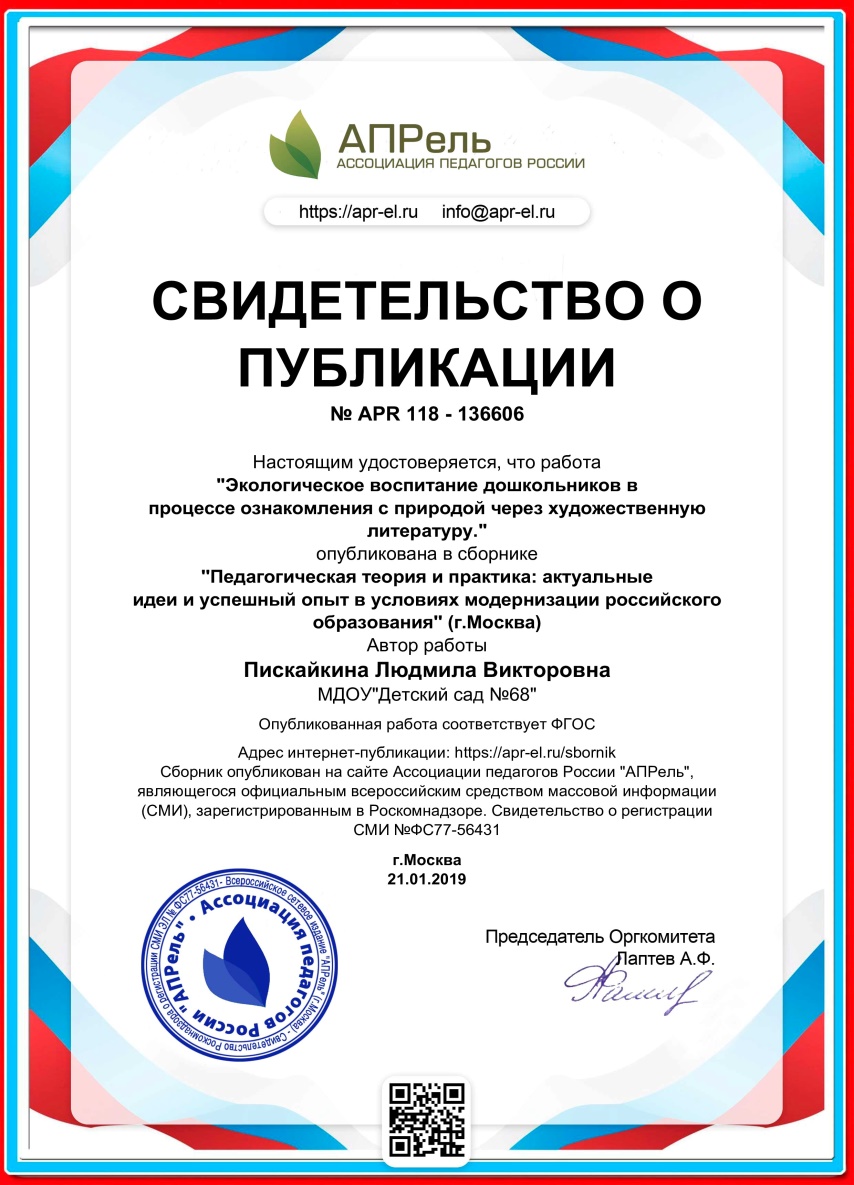 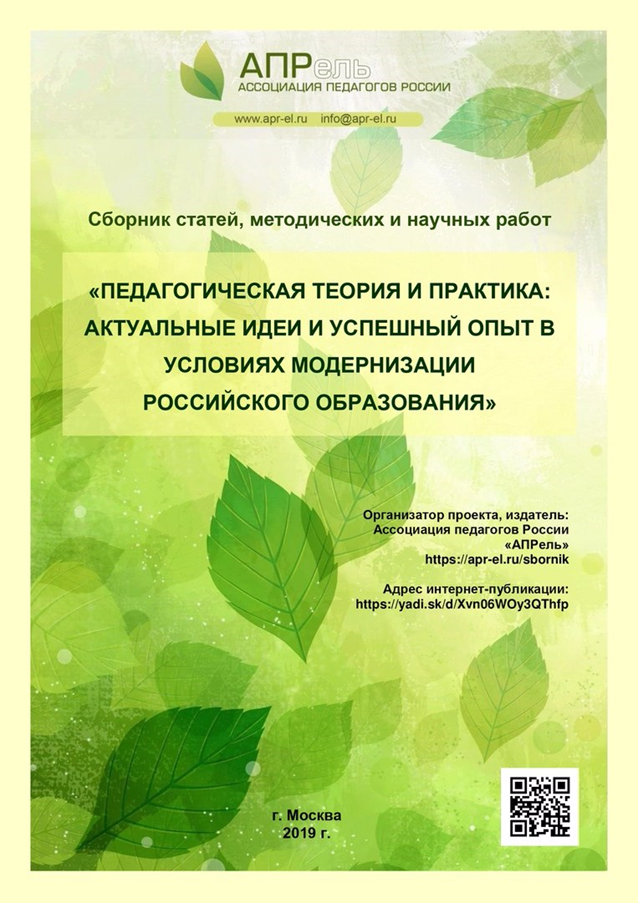 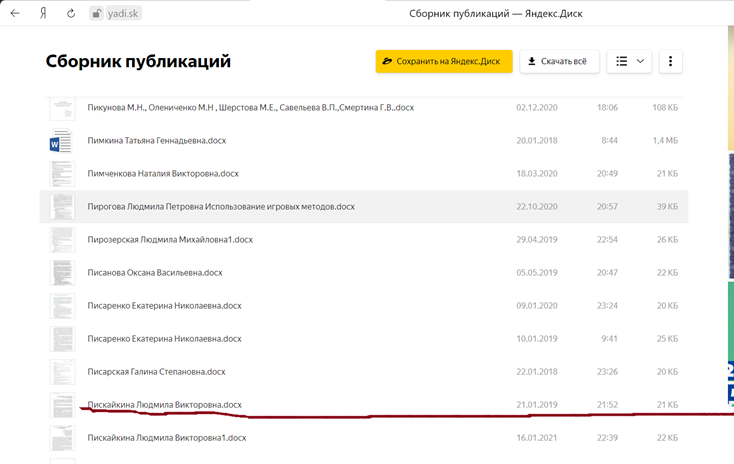 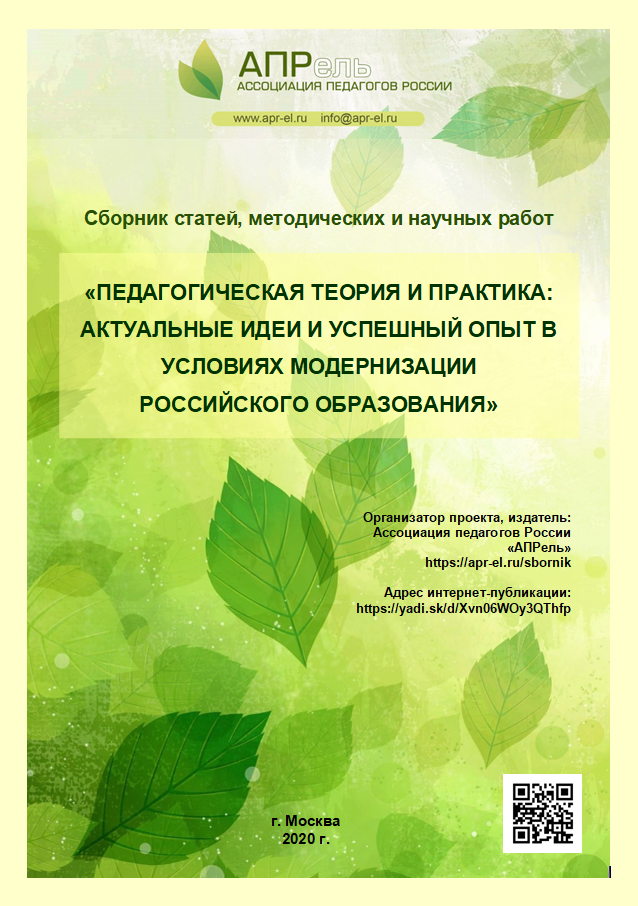 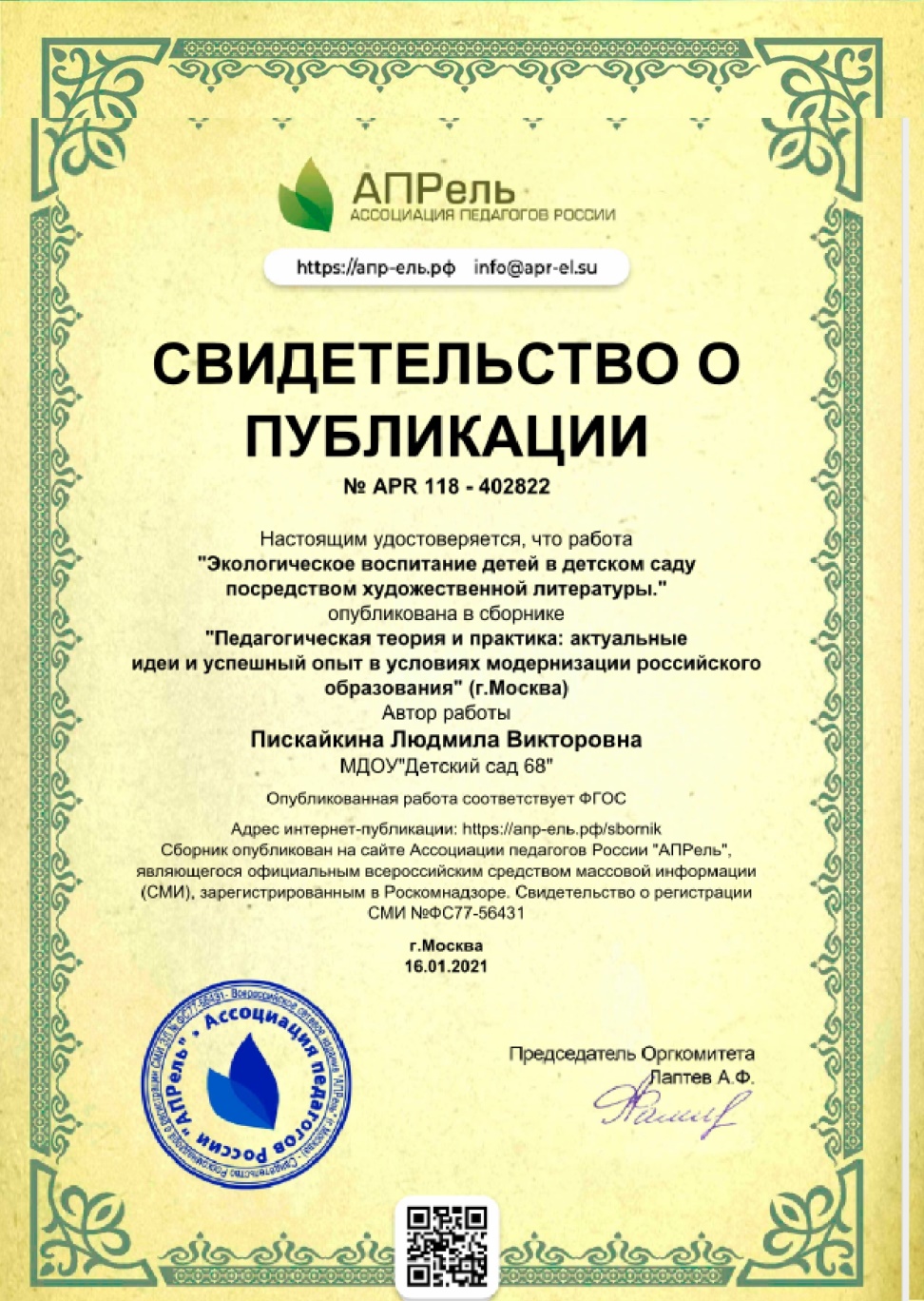 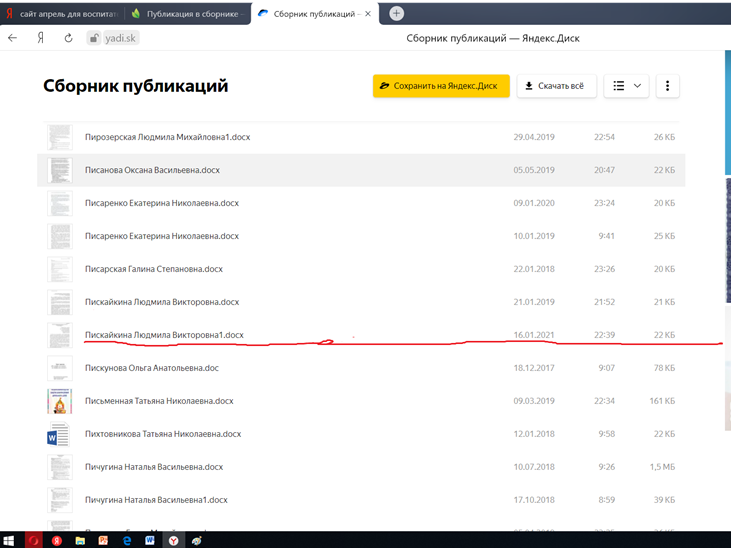 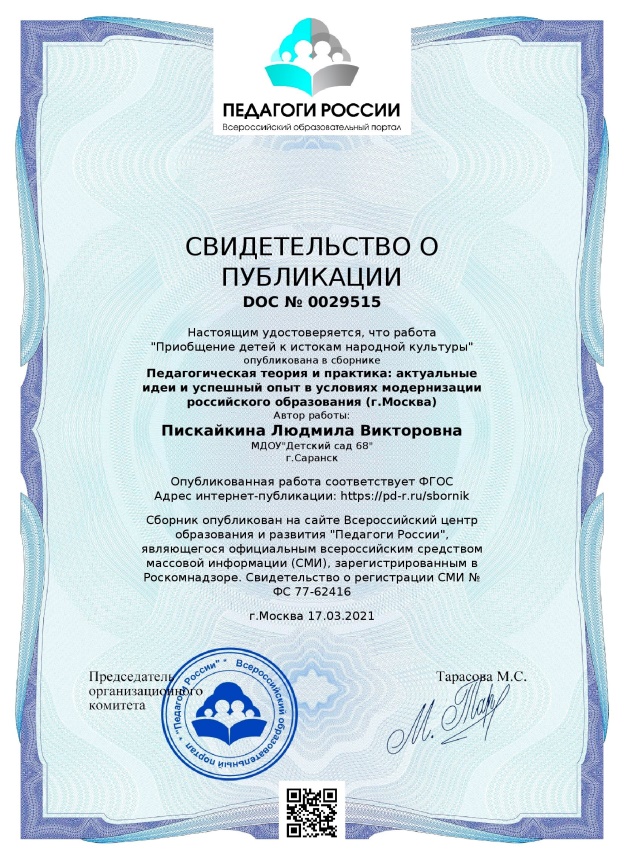 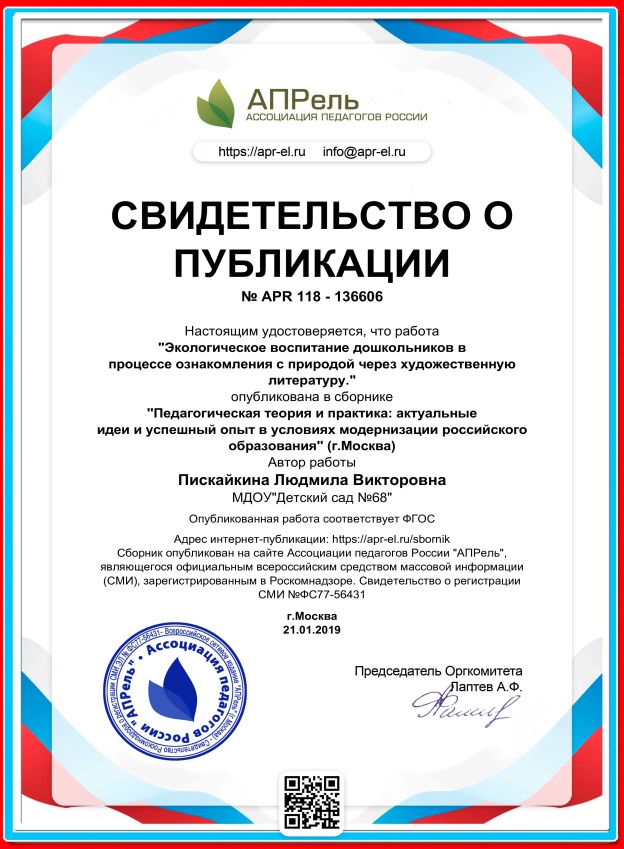 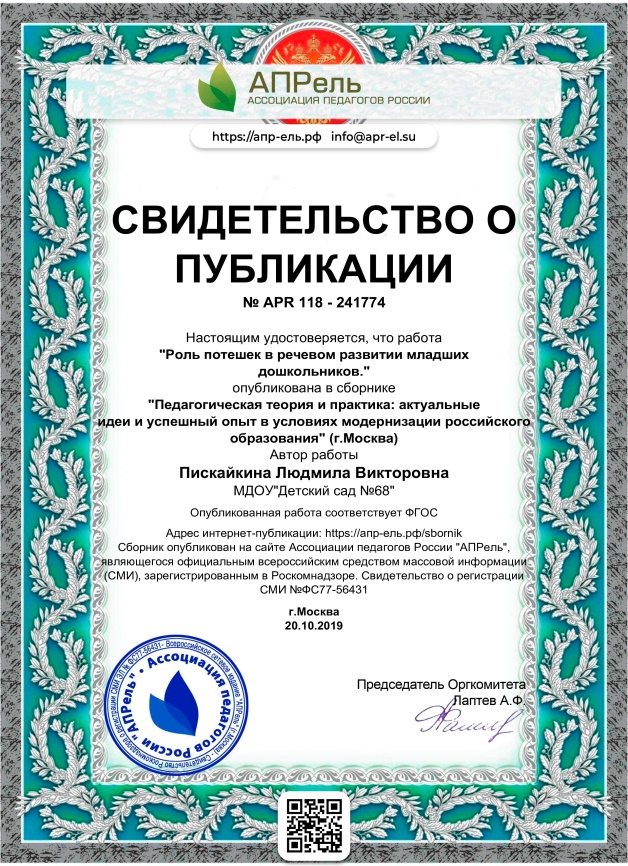 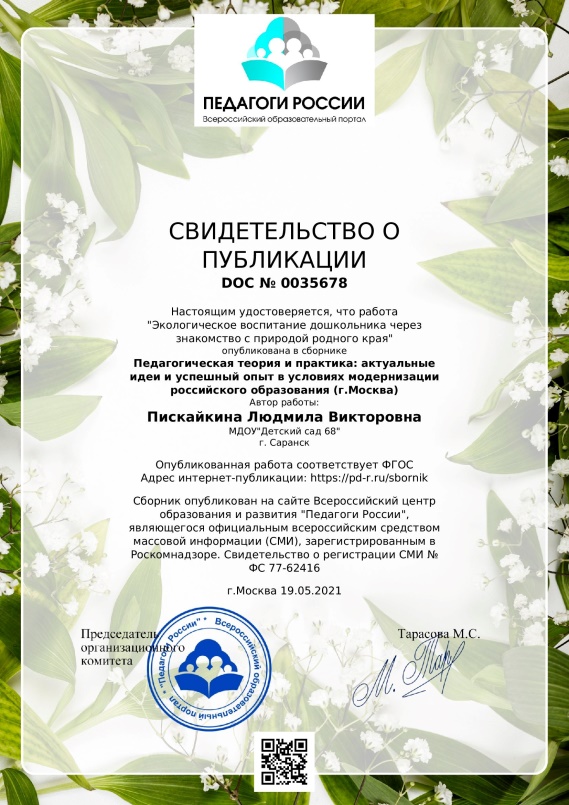 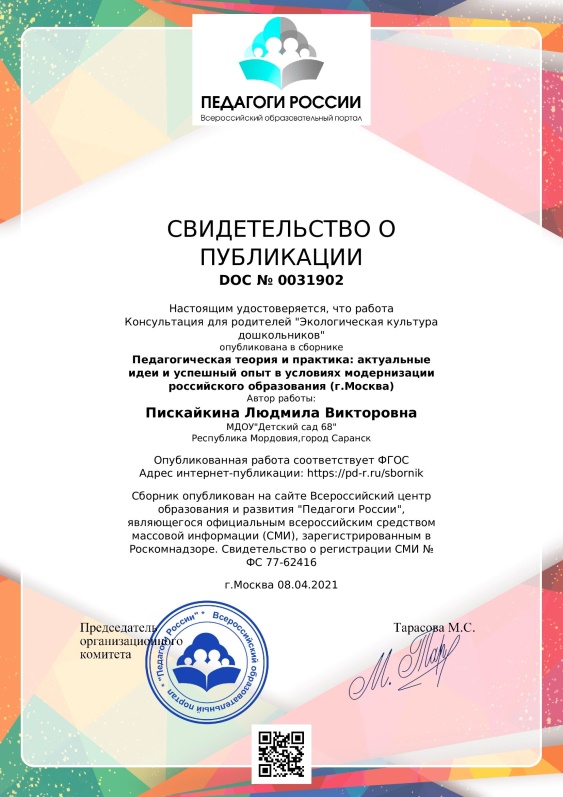 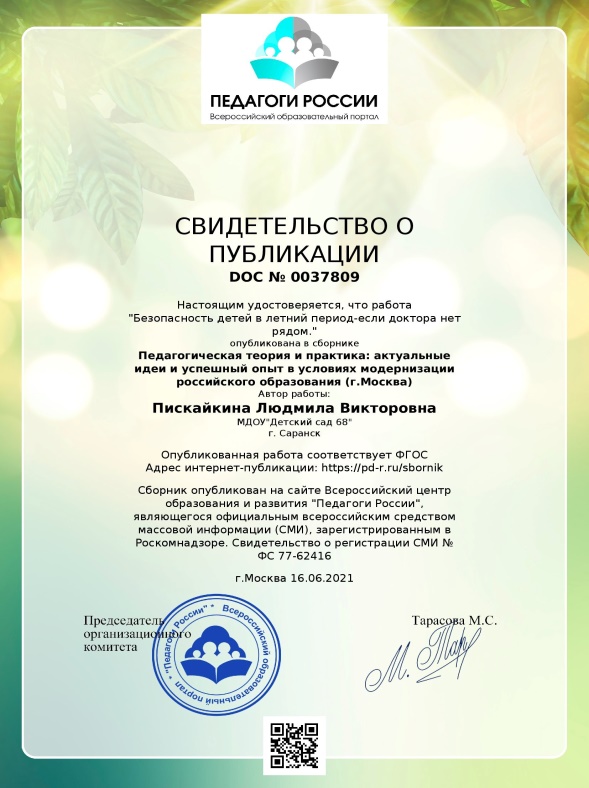 4
Результаты участия 
воспитанников в конкурсах, выставках, турнирах, соревнованиях, акциях, фестивалях
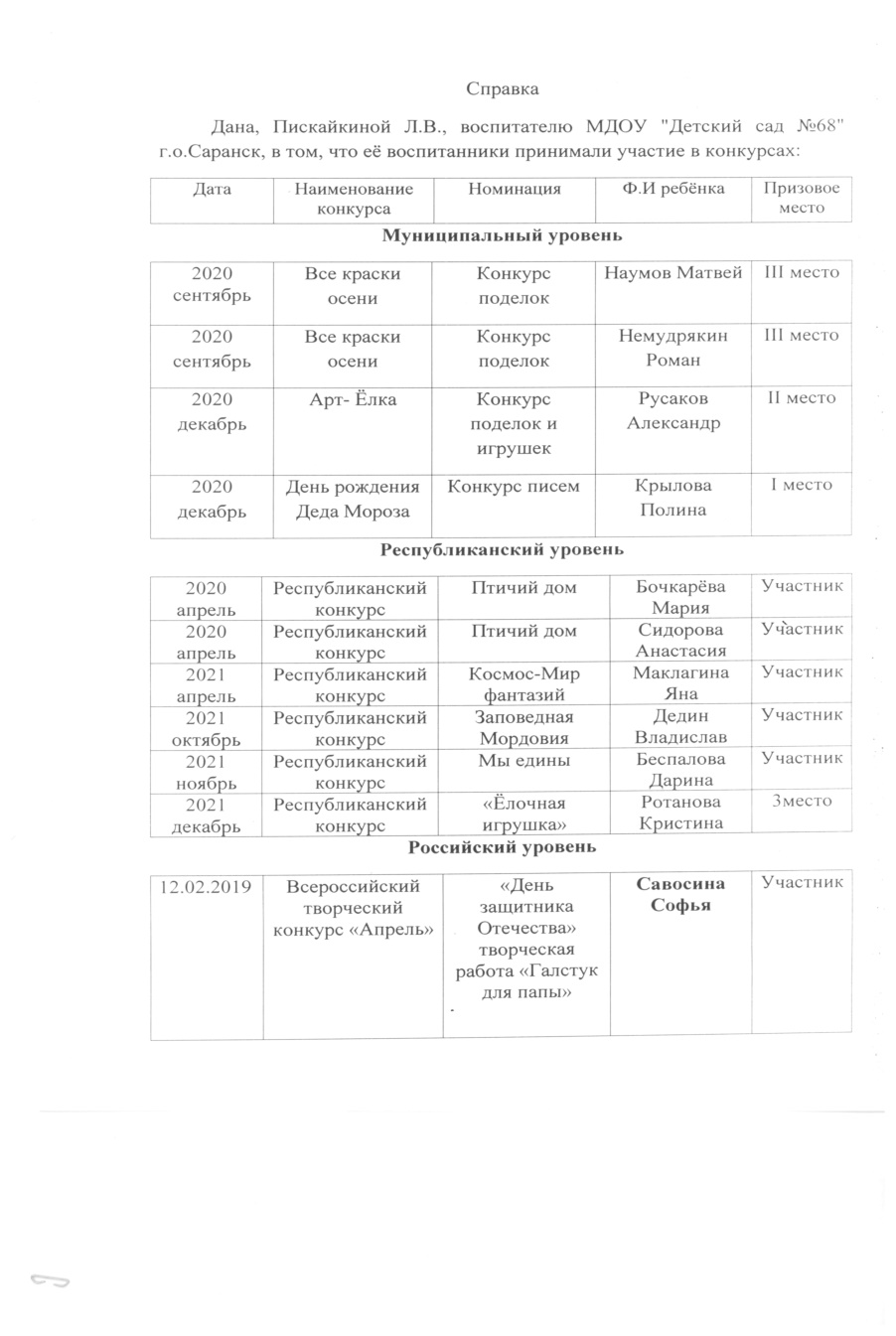 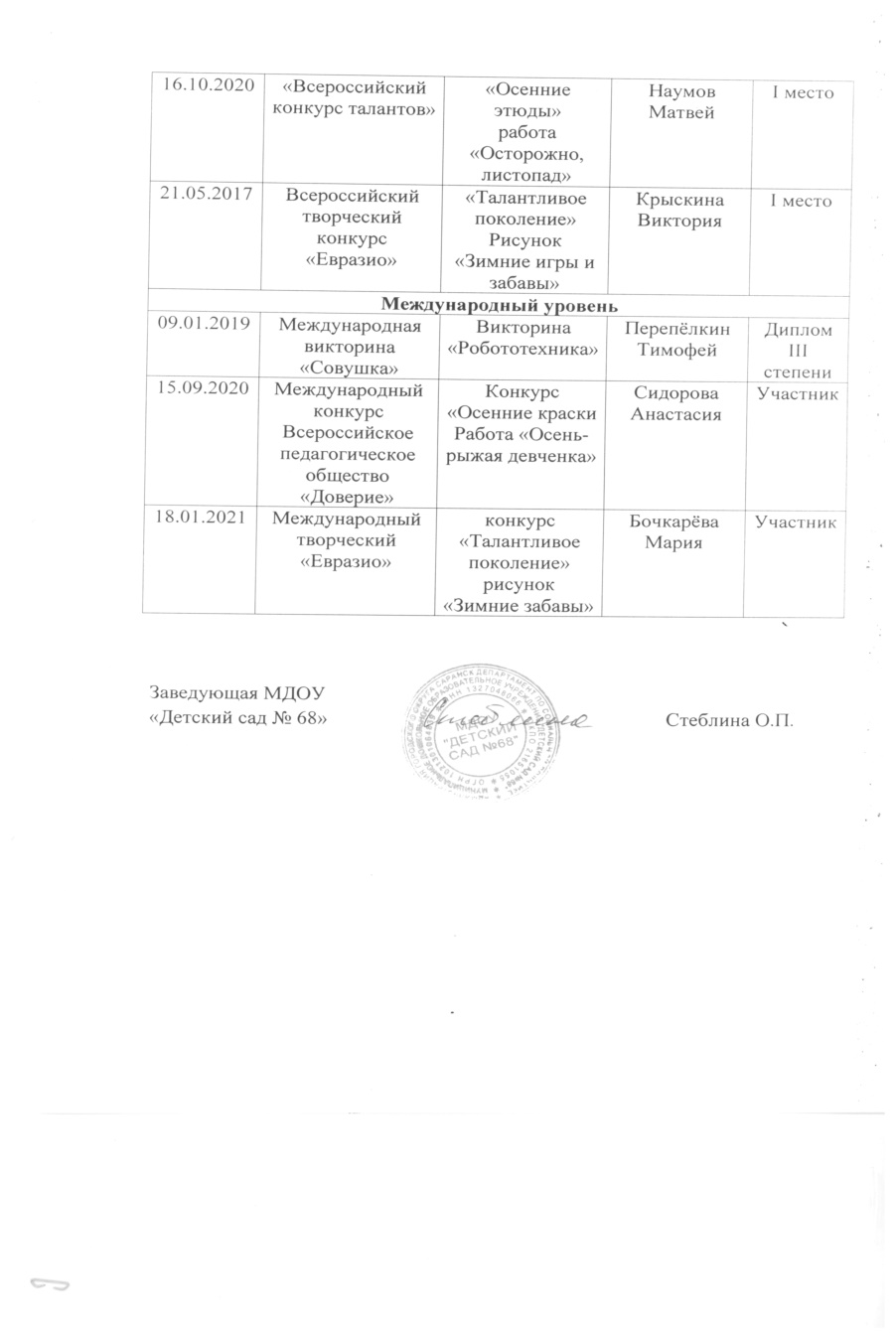 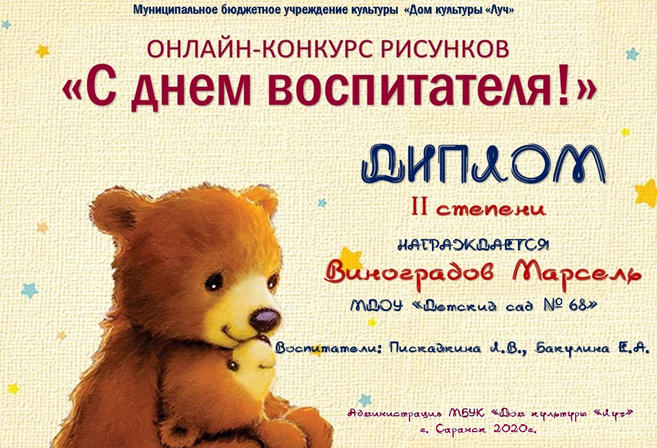 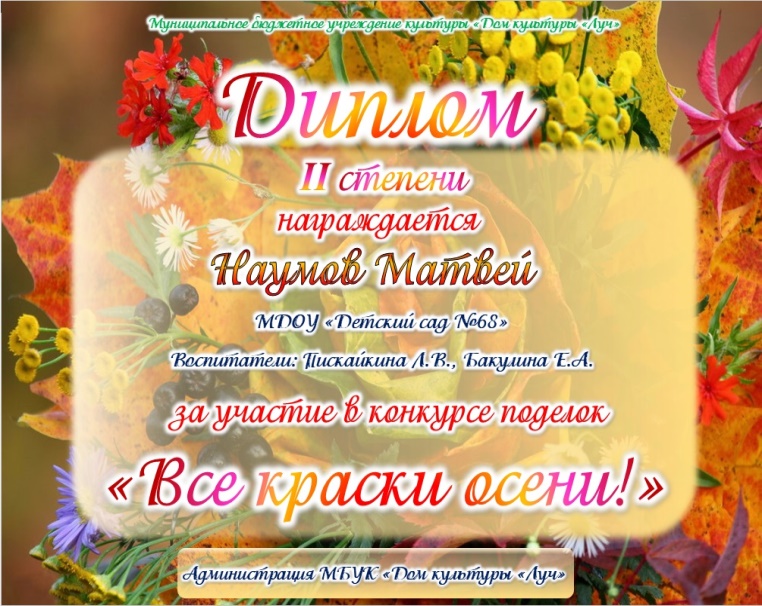 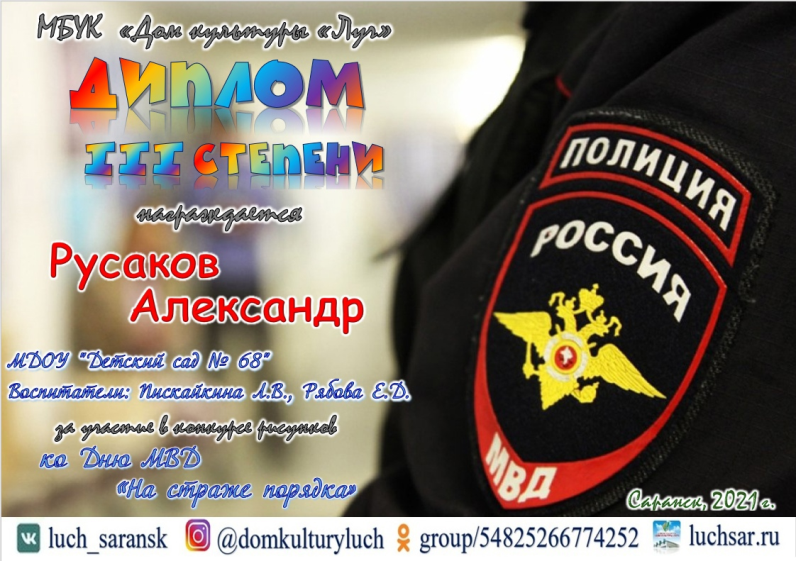 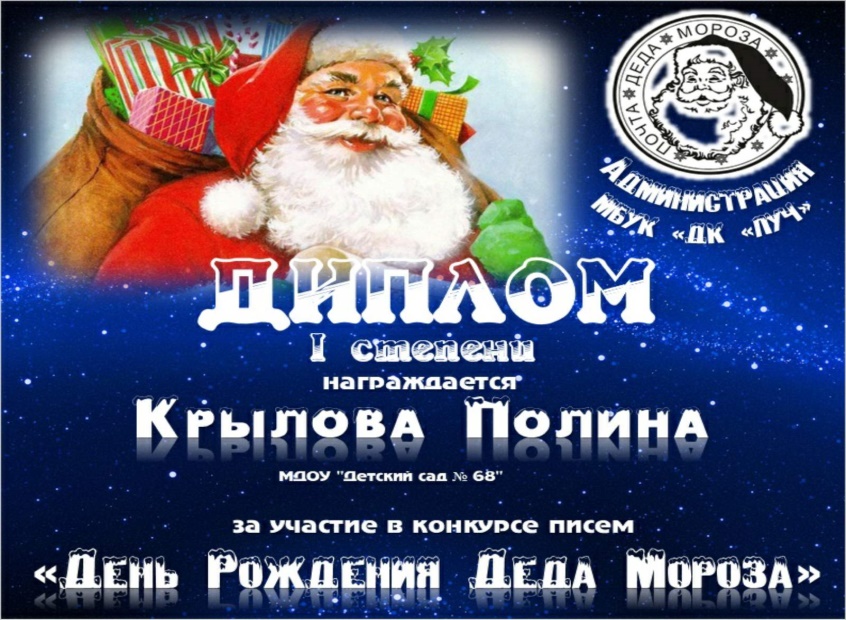 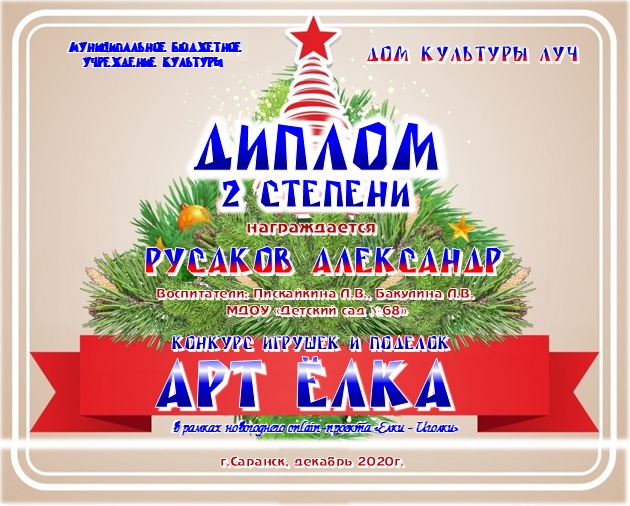 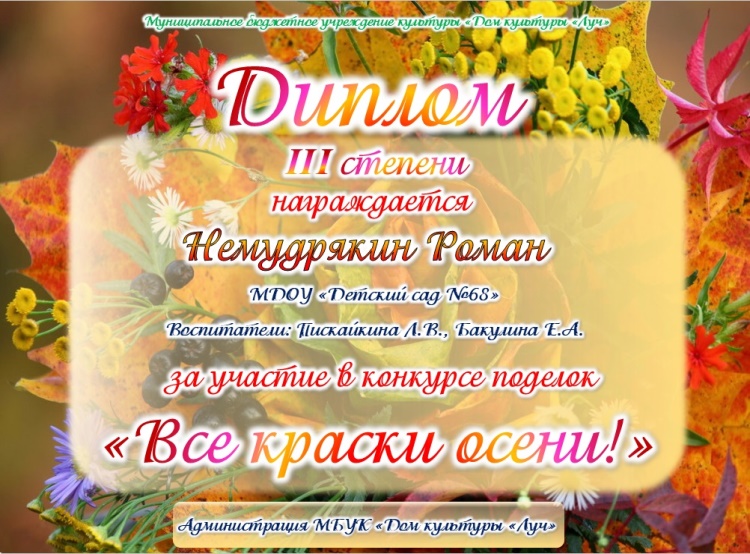 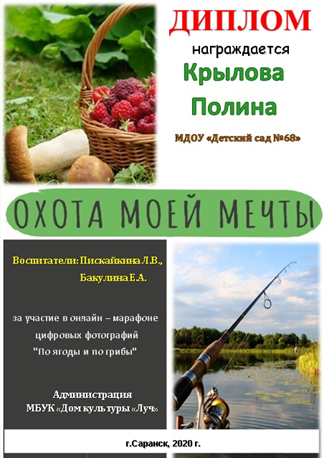 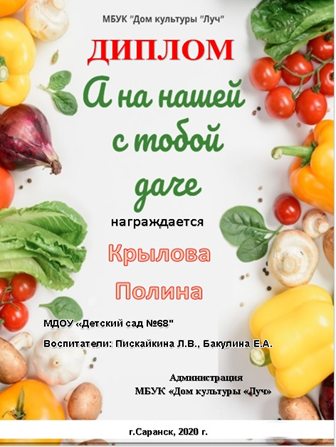 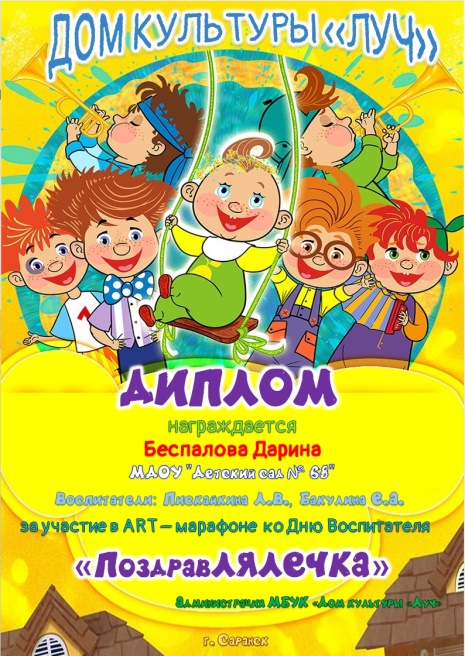 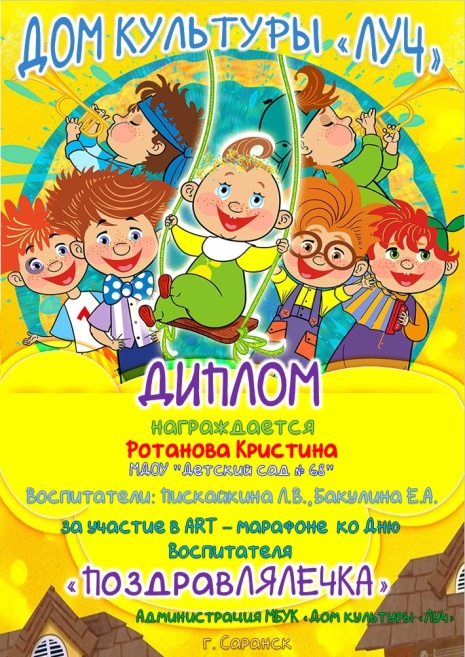 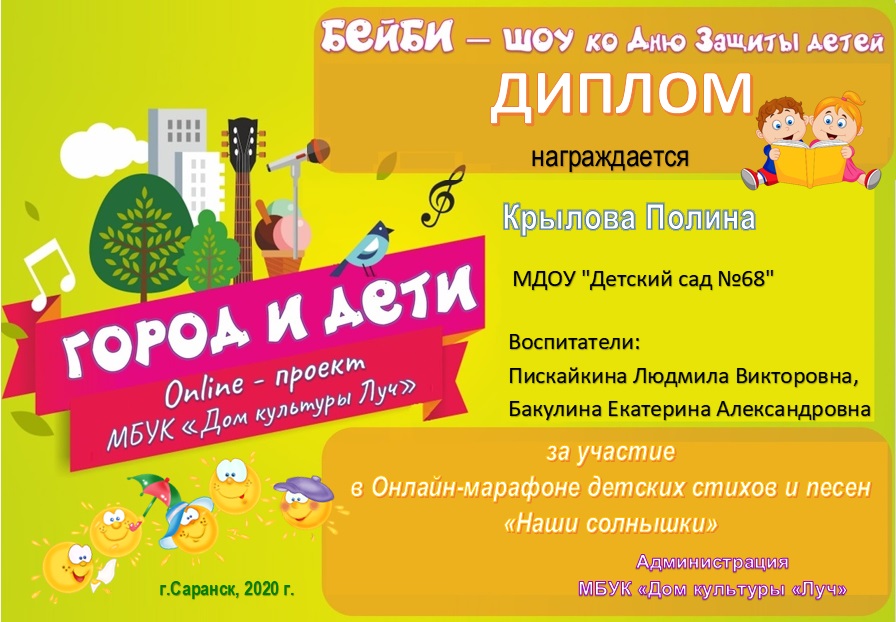 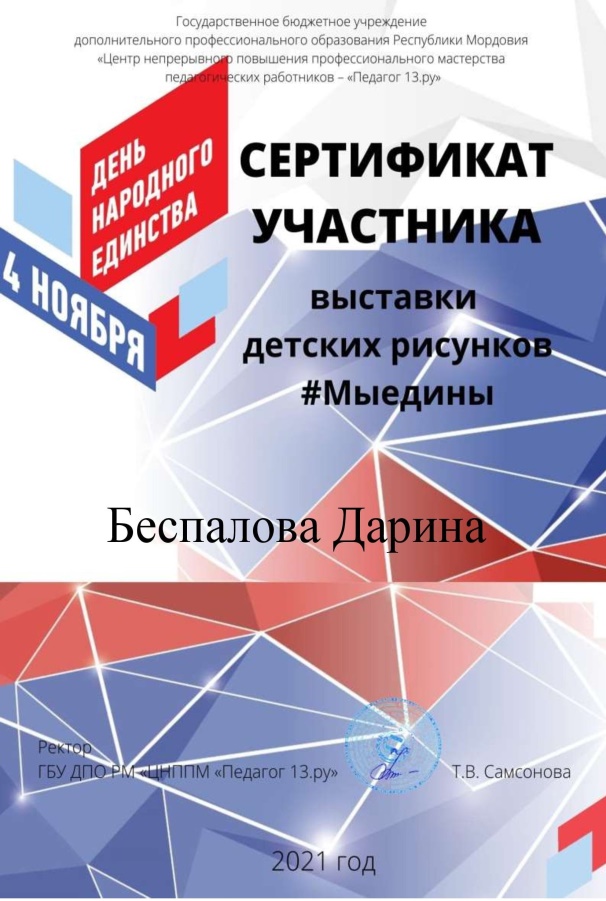 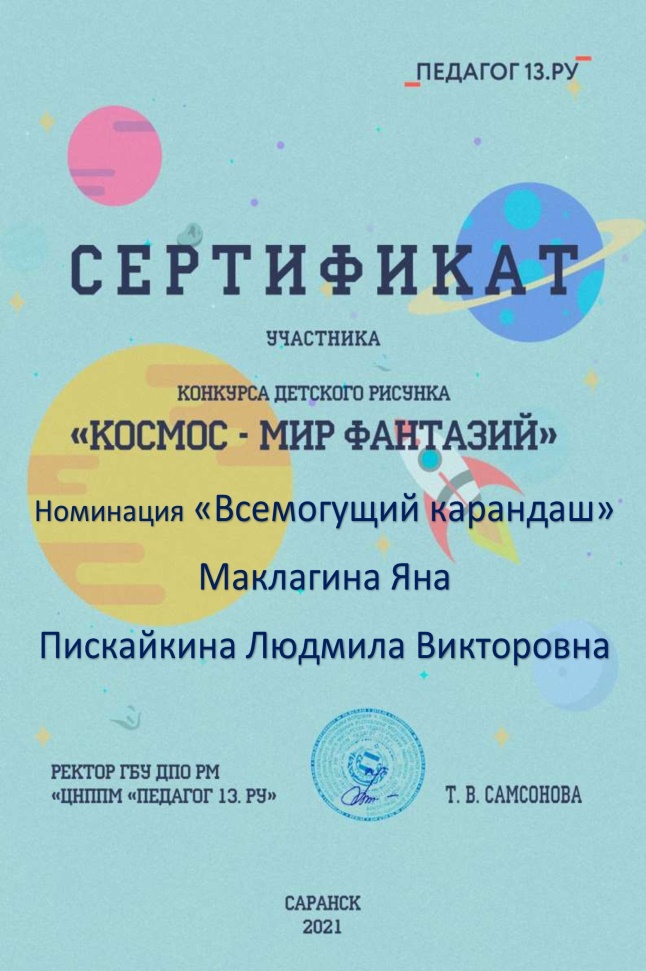 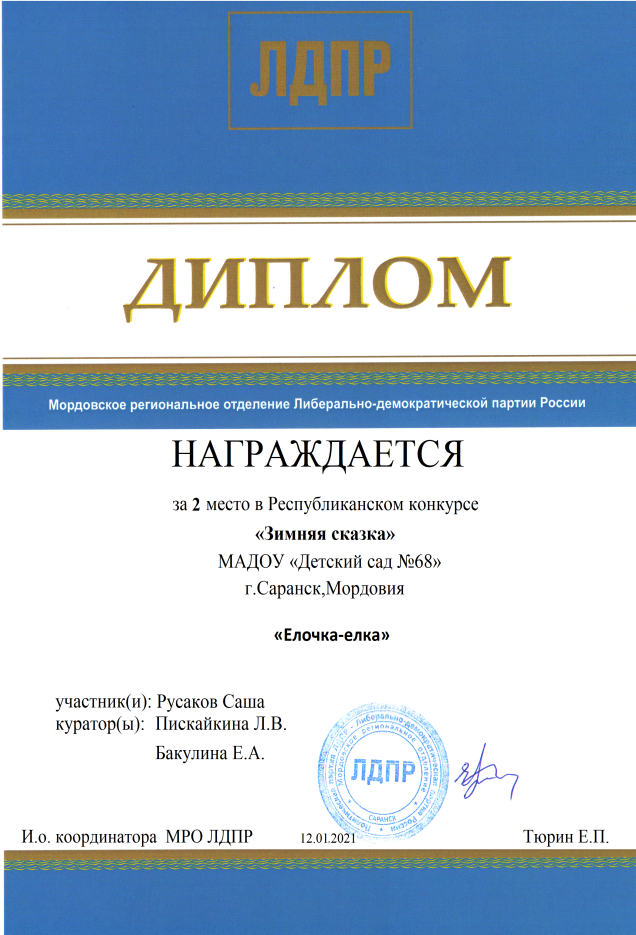 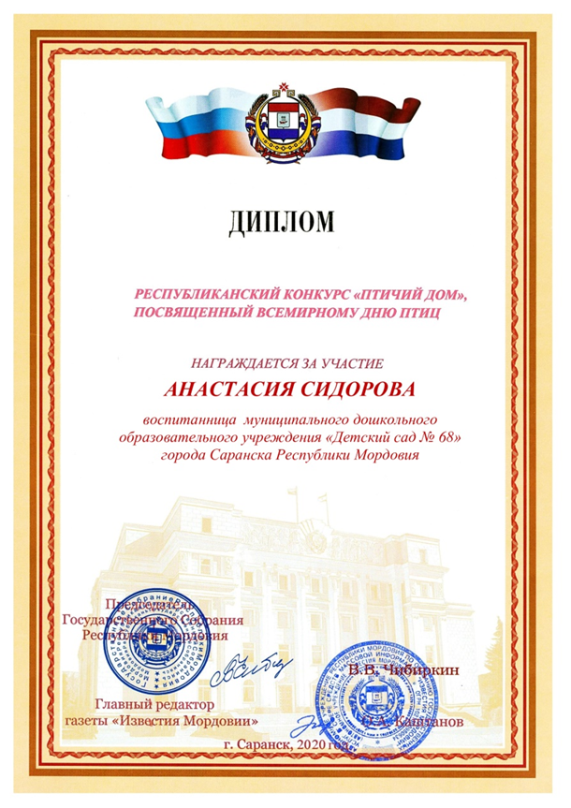 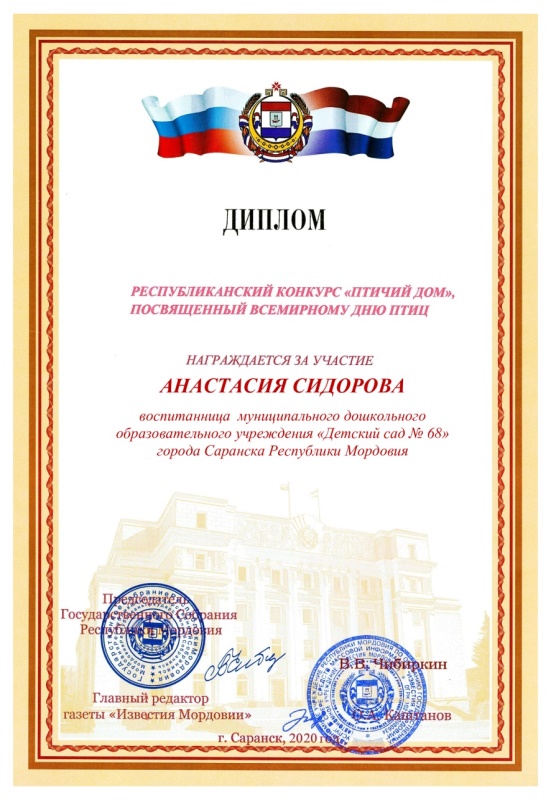 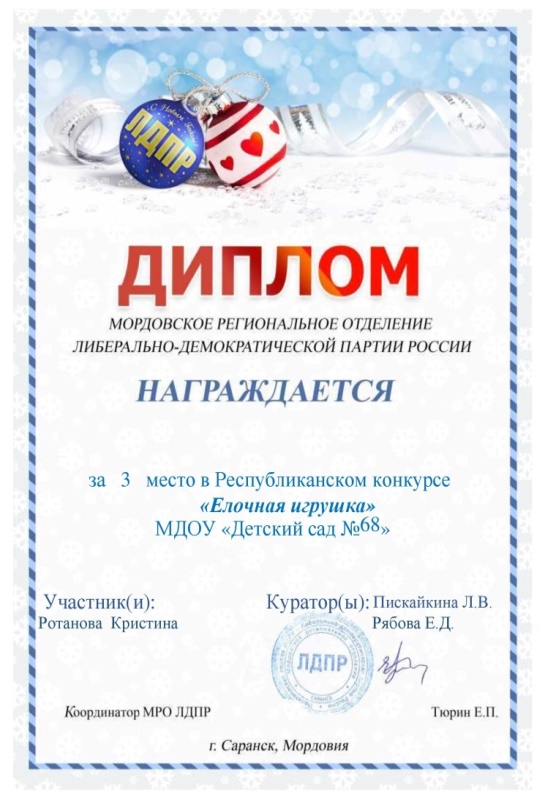 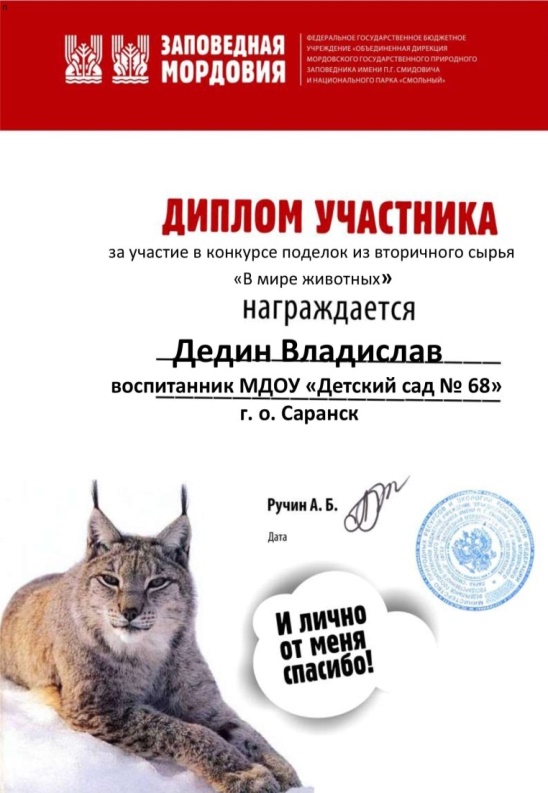 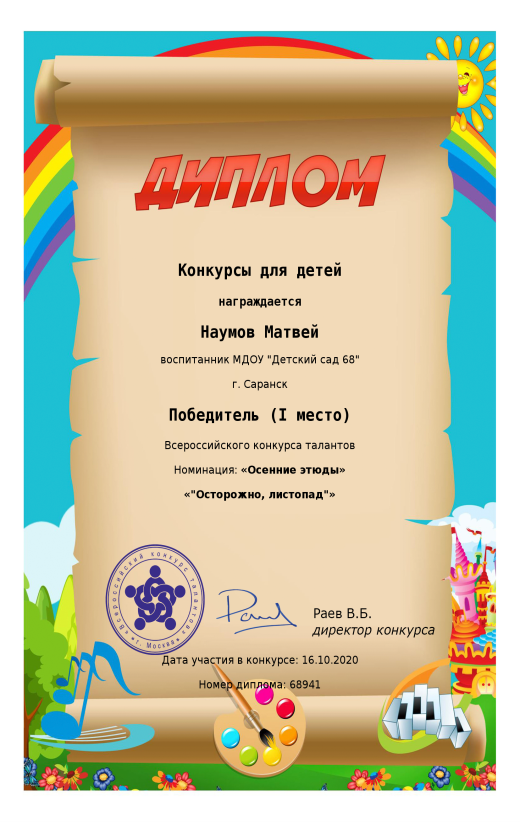 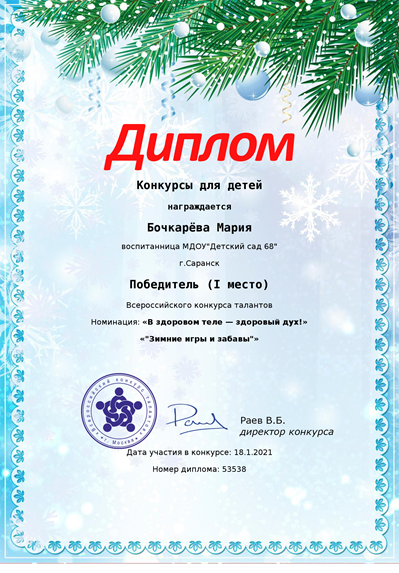 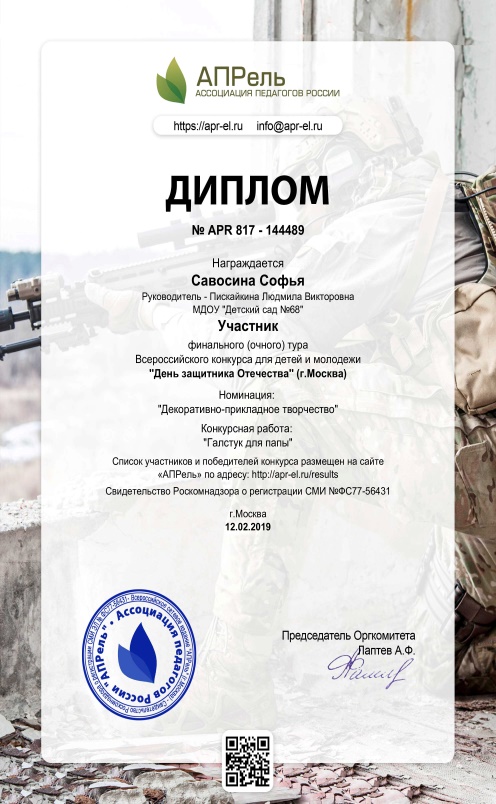 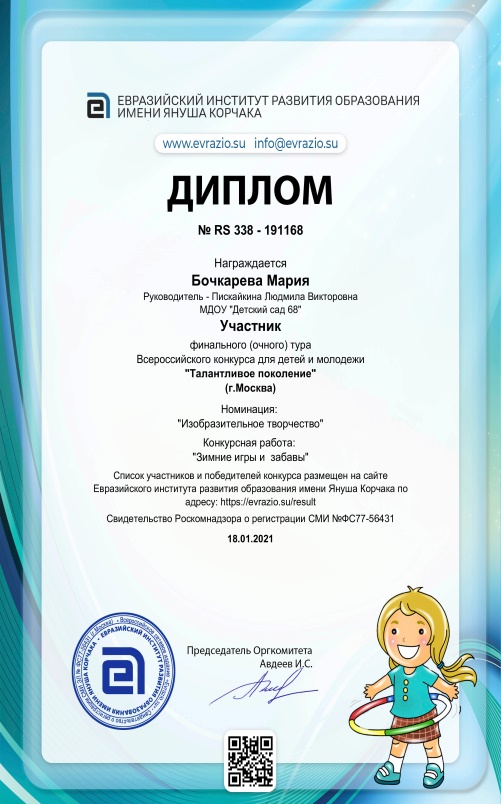 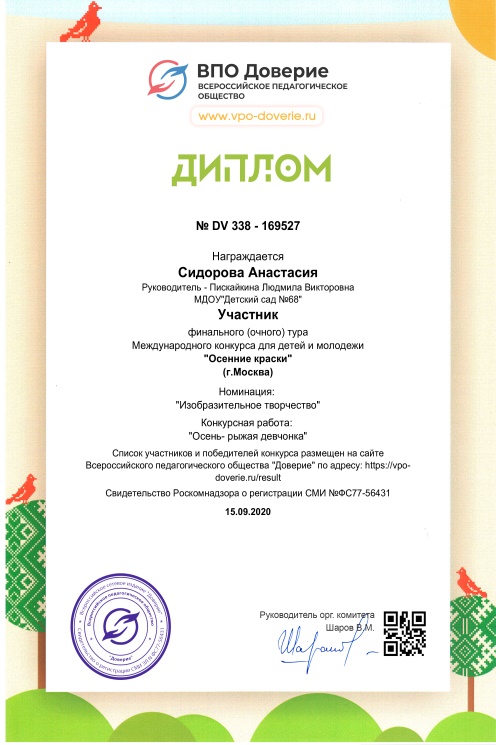 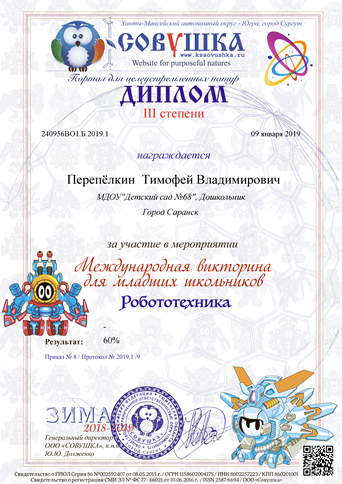 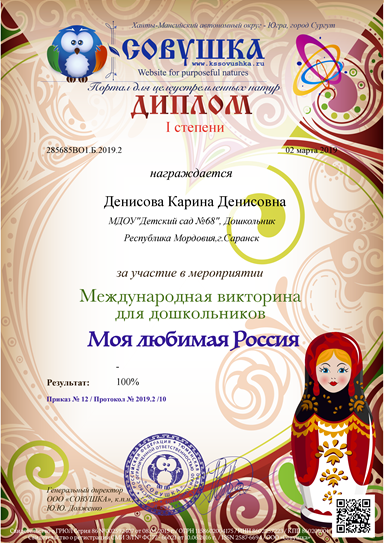 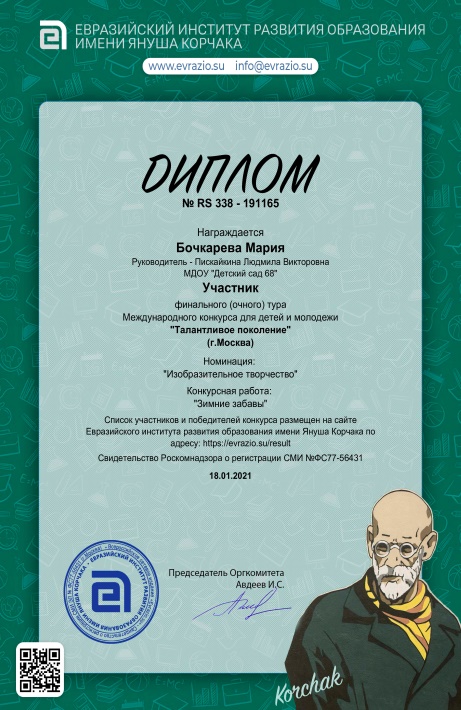 5
Наличие
авторских программ
методических
пособий
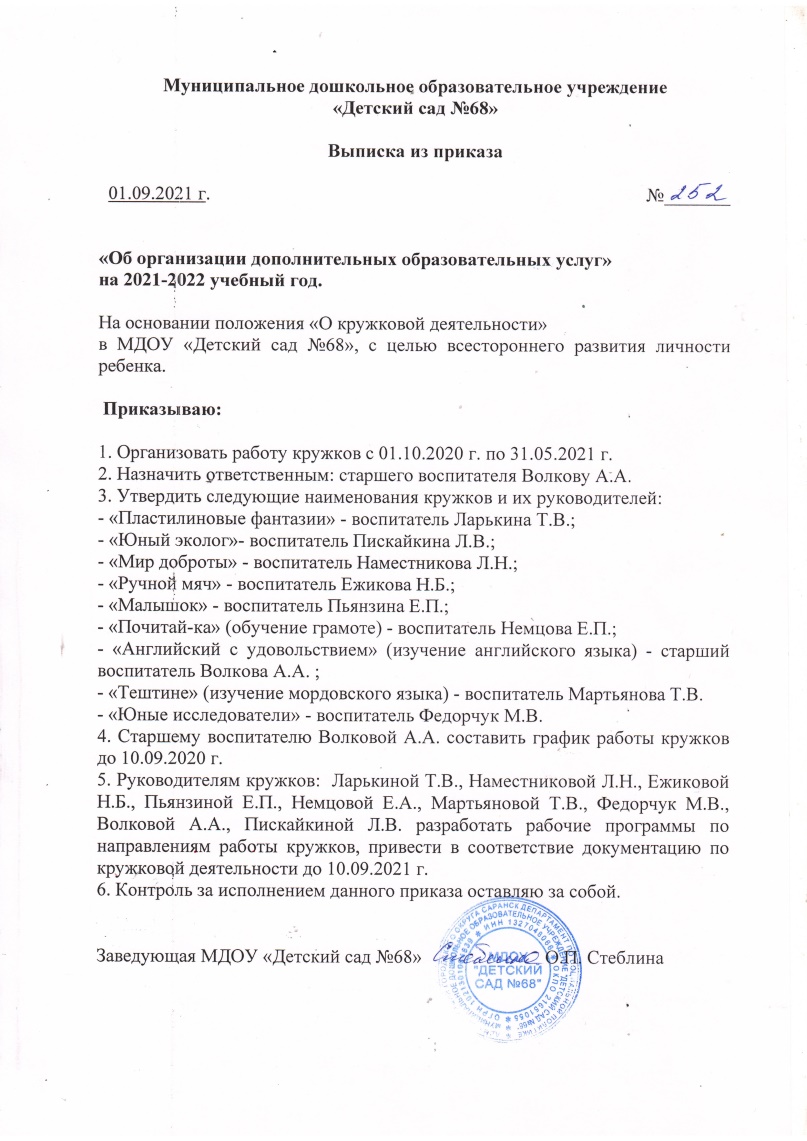 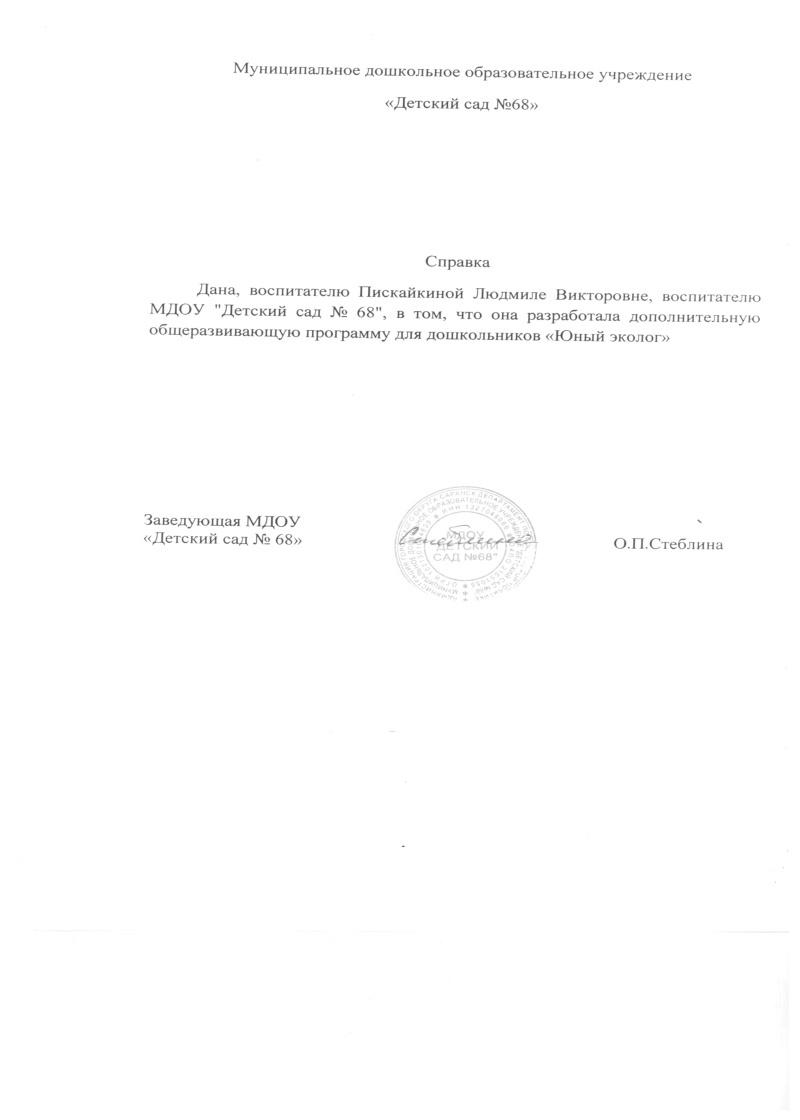 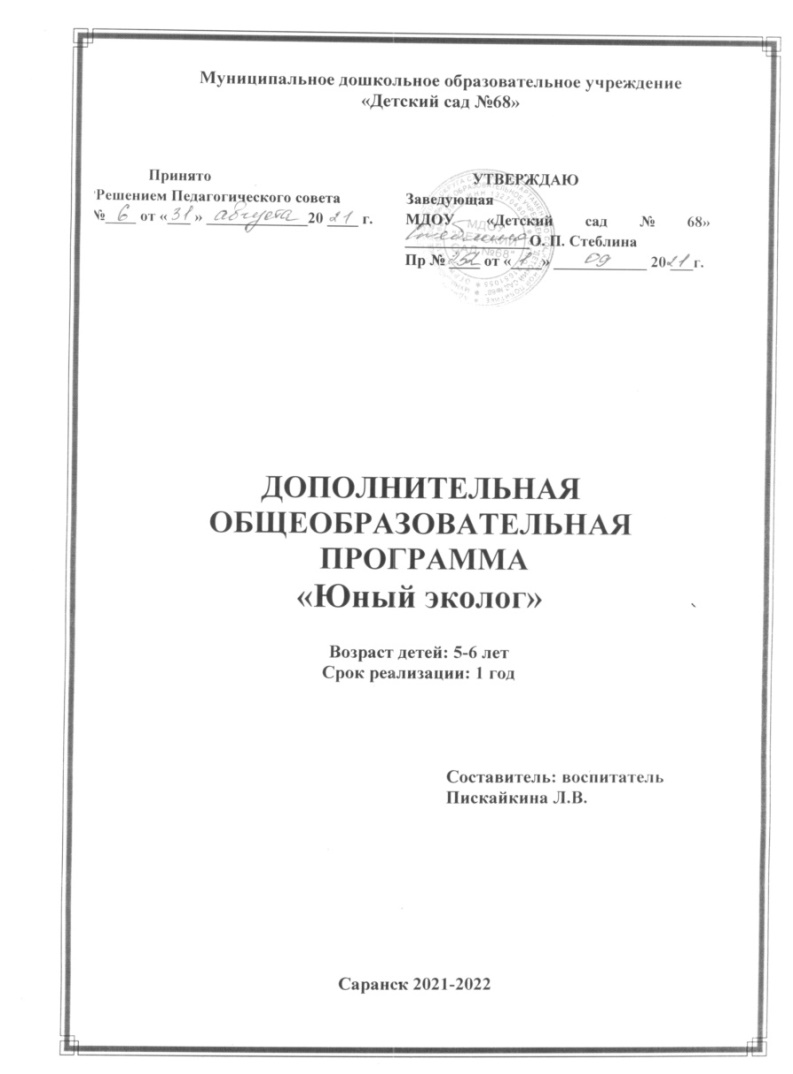 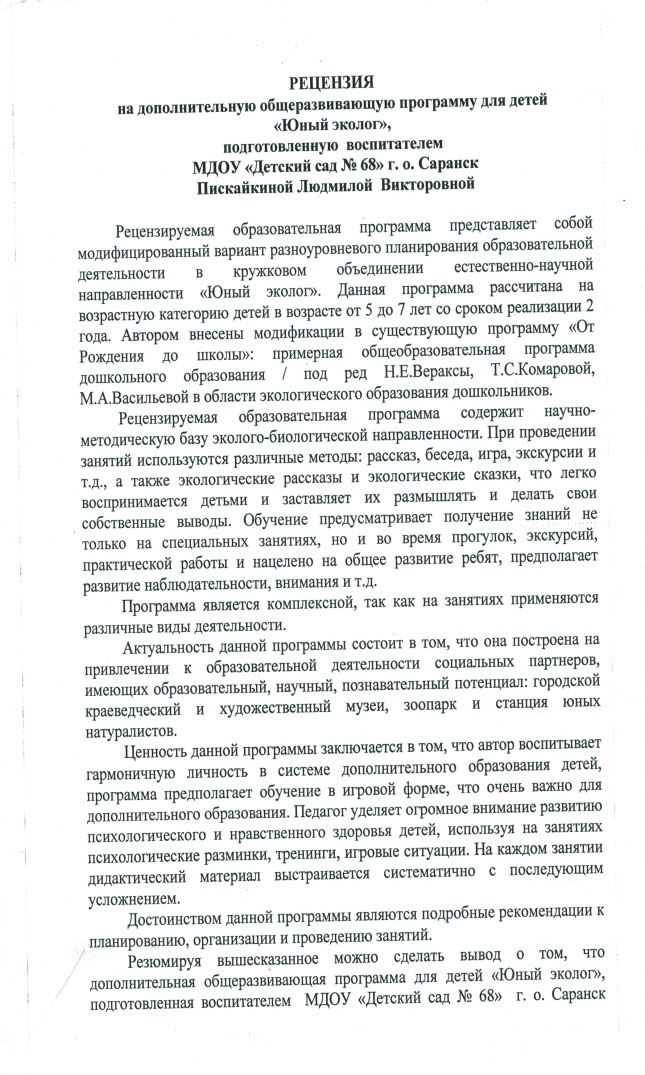 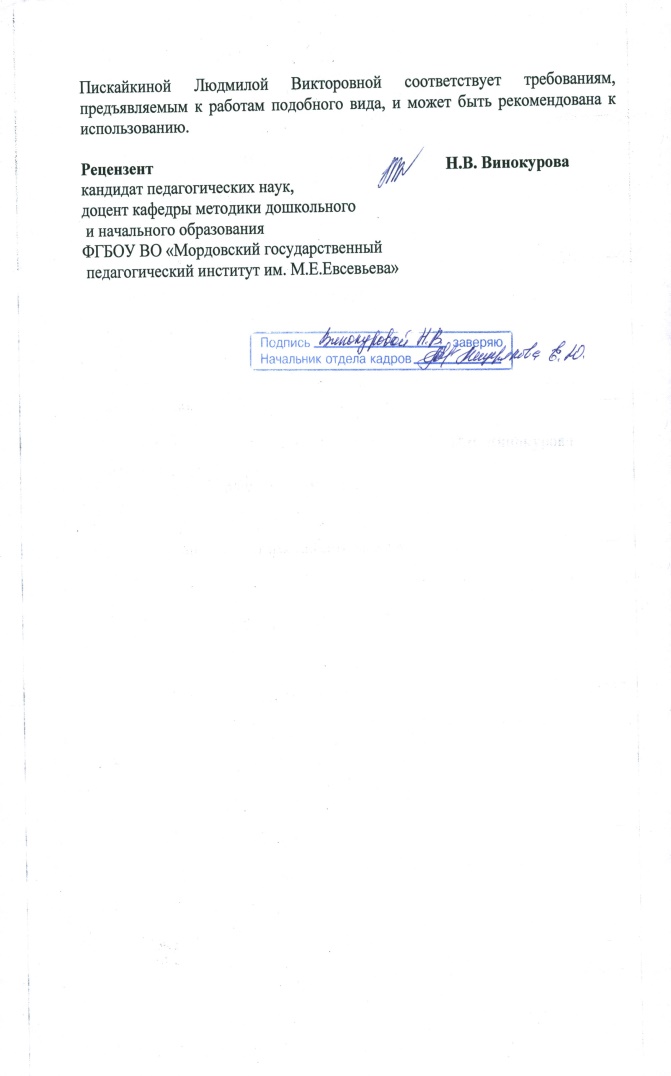 6
Выступление 
на заседаниях,
методических советов,
научно-практических
конференциях,
педагогических чтениях,
семинарах, секциях, форумах,
радиопередачах
(очно)
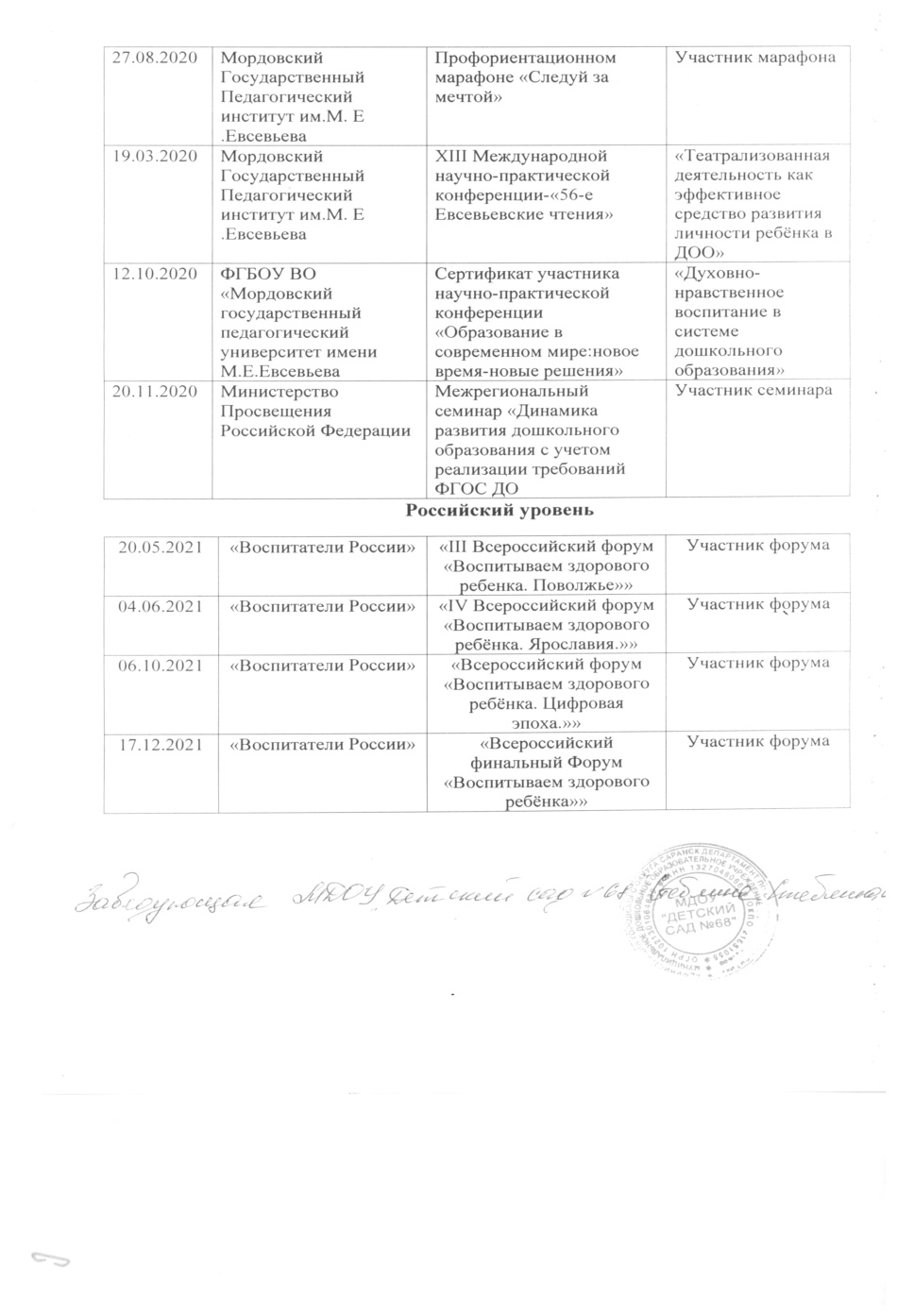 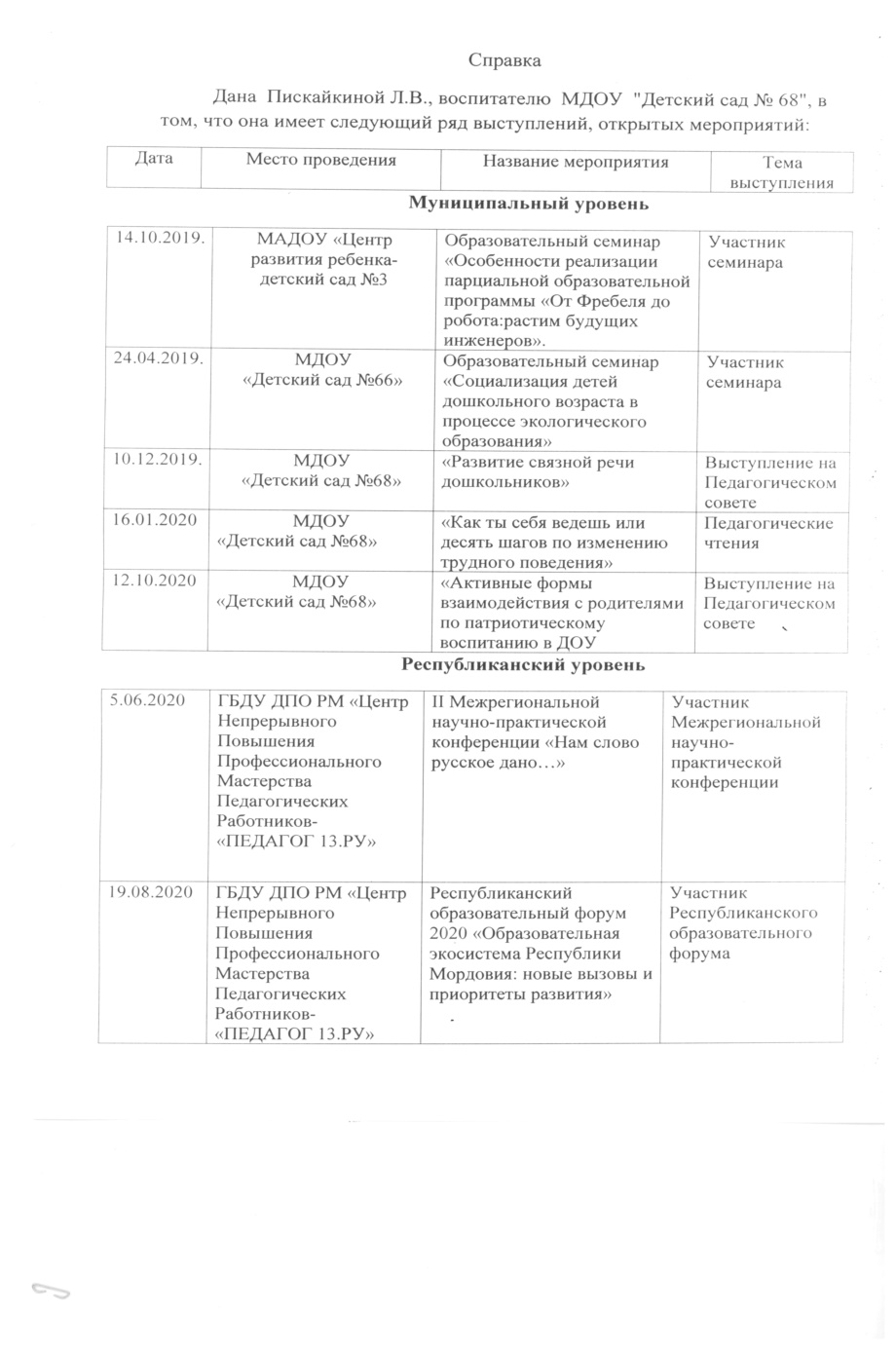 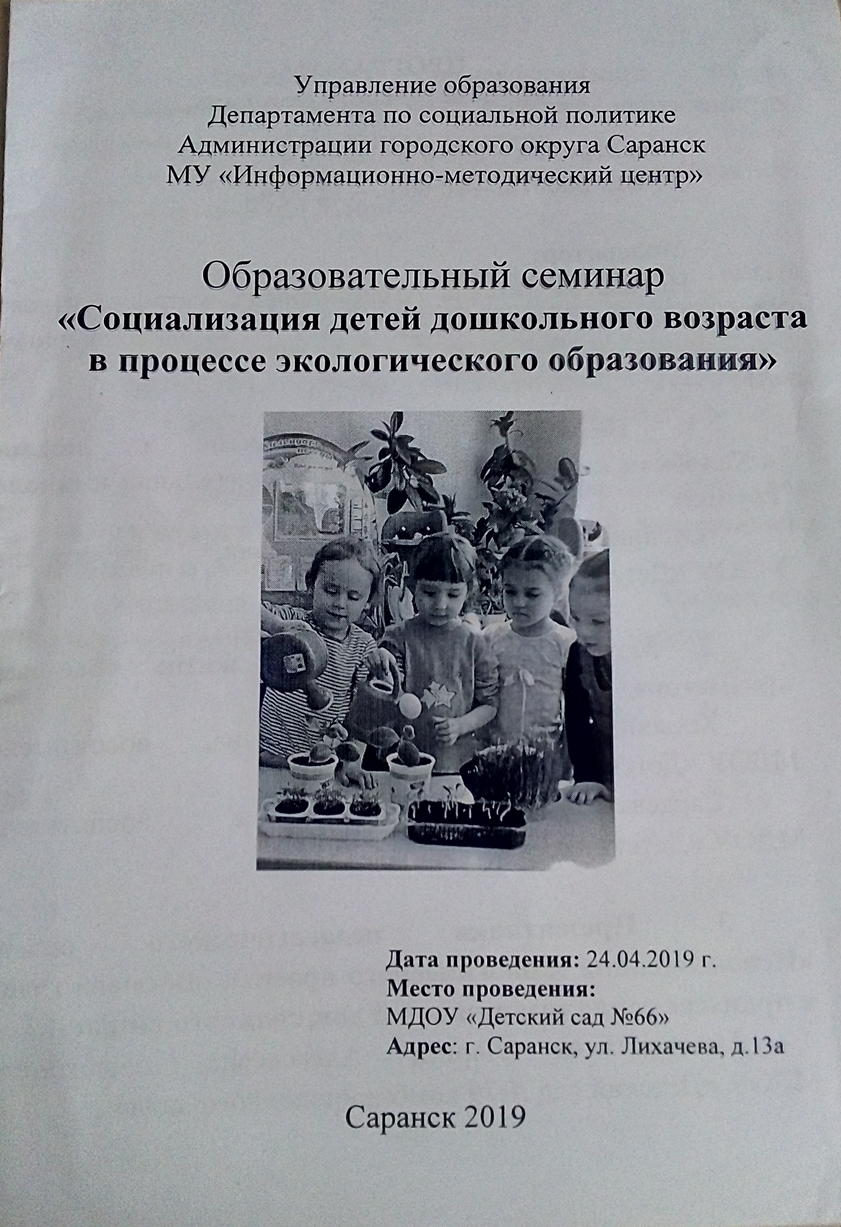 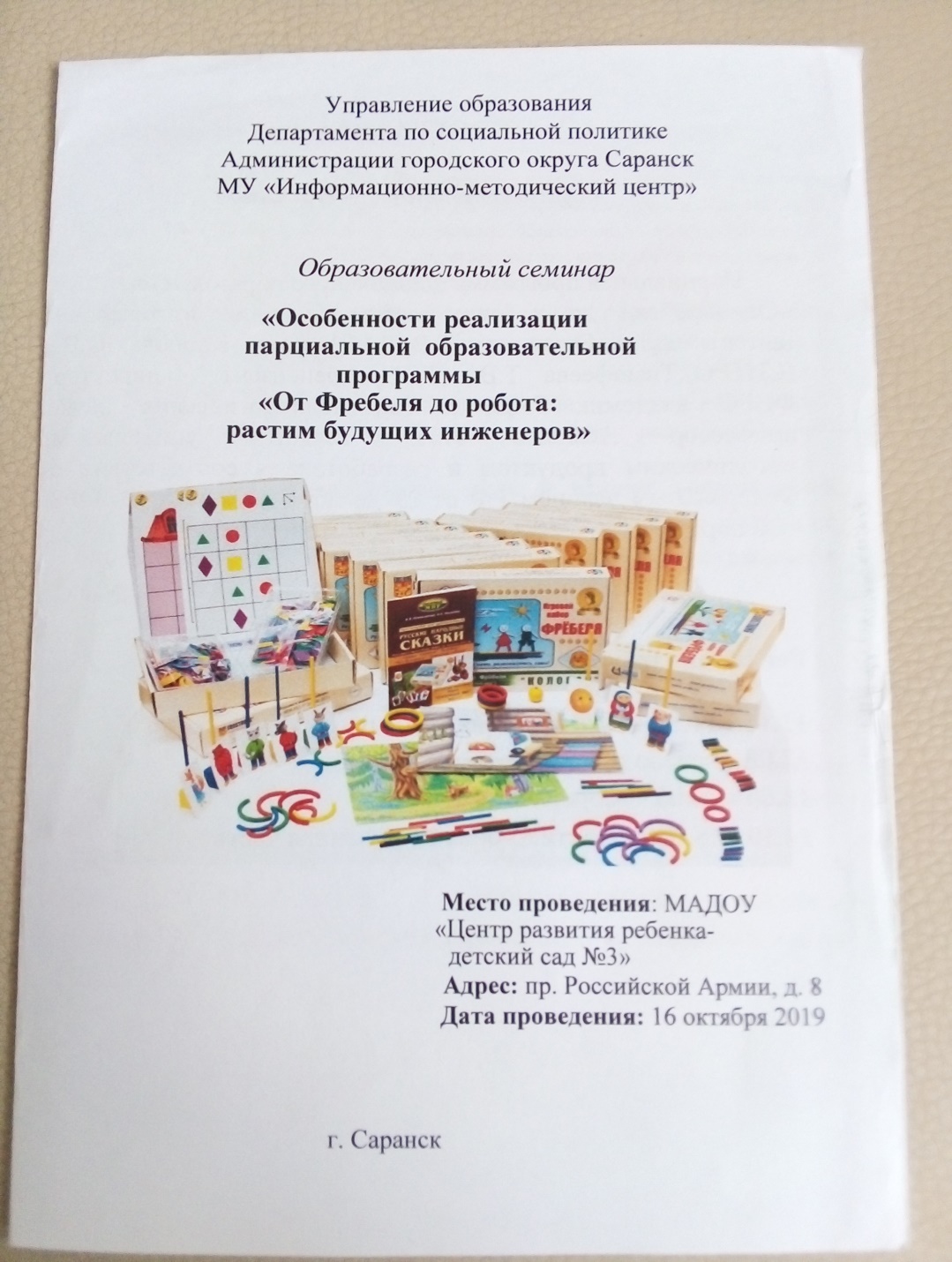 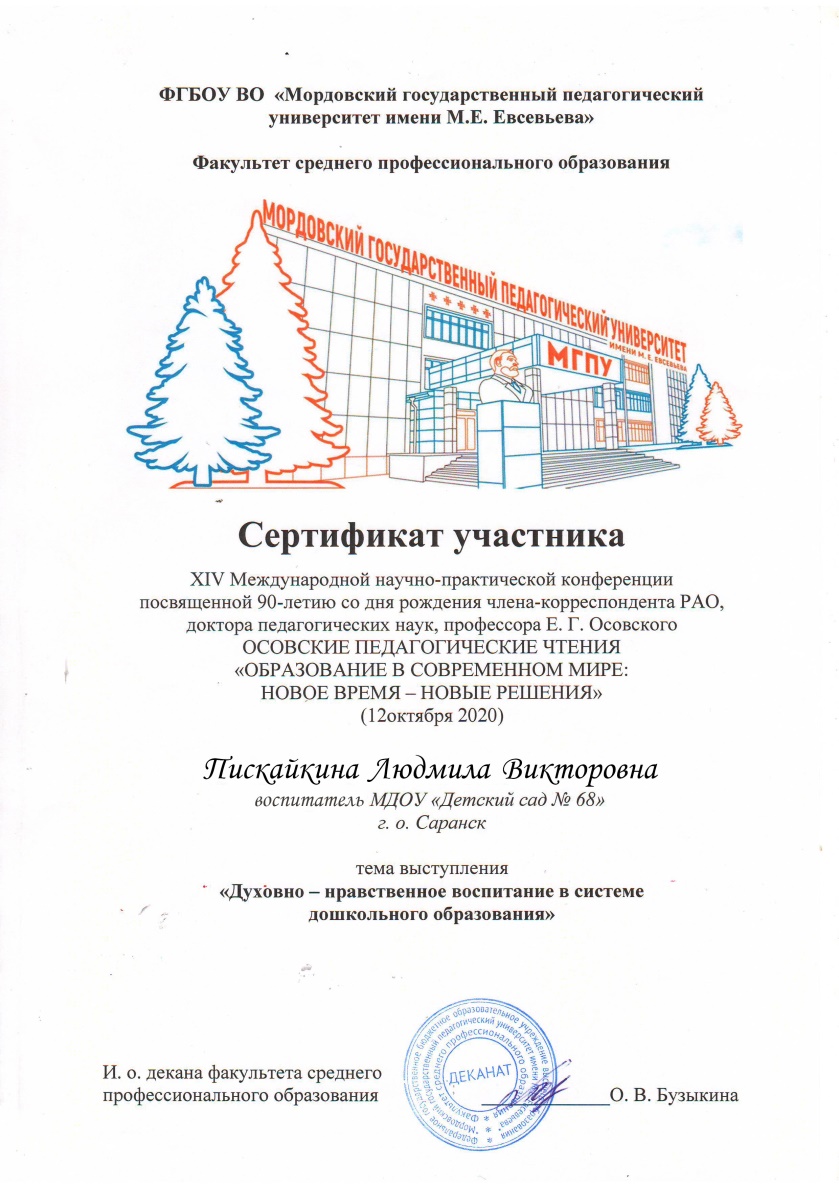 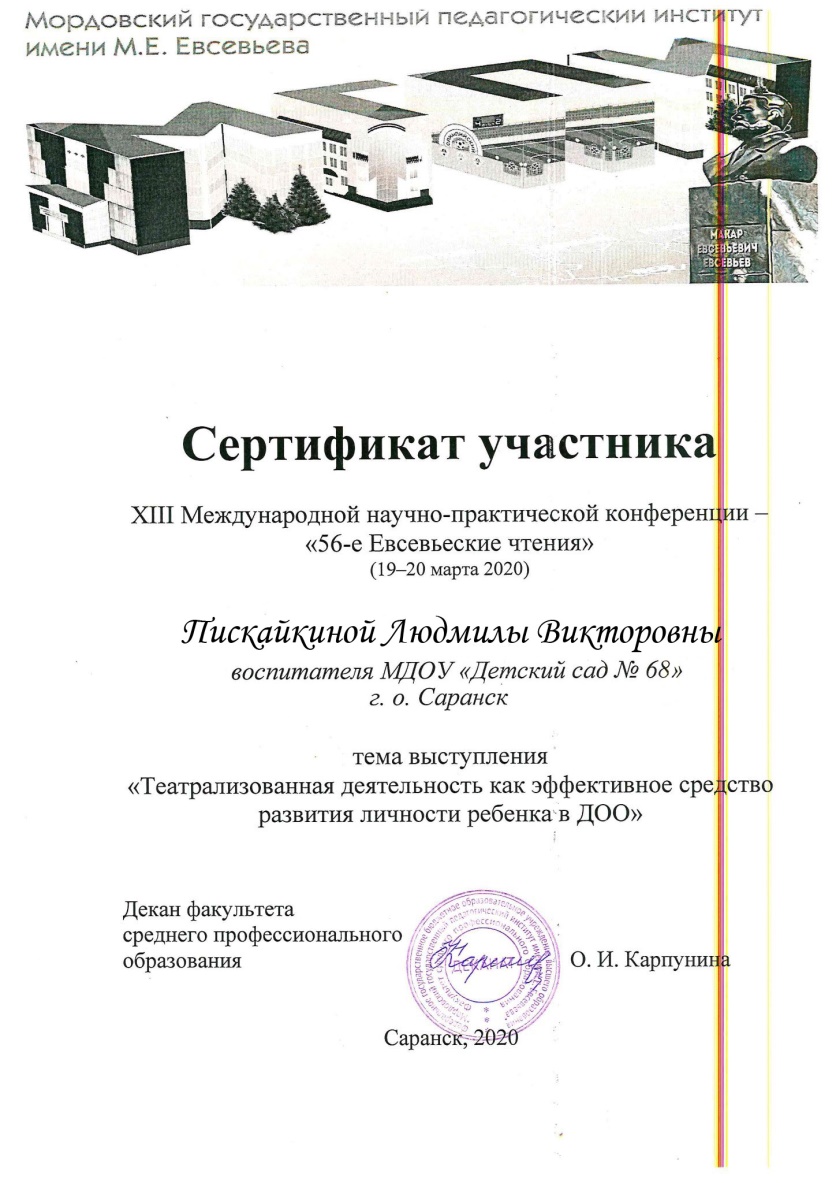 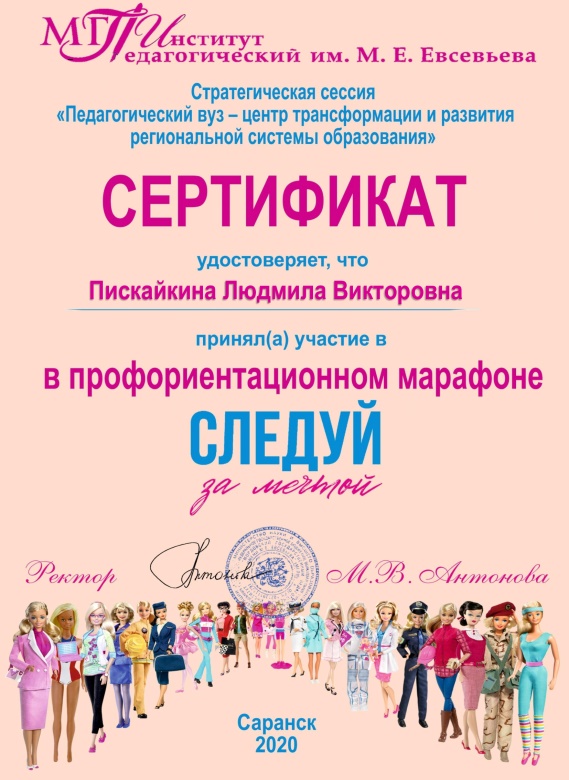 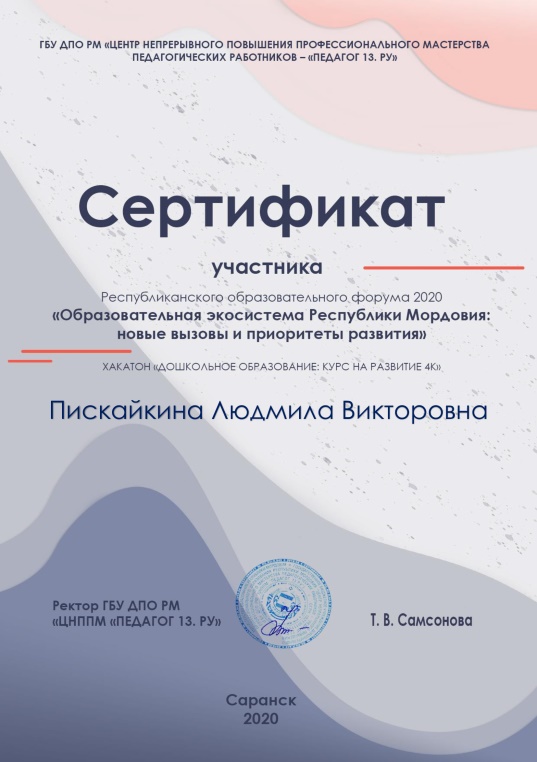 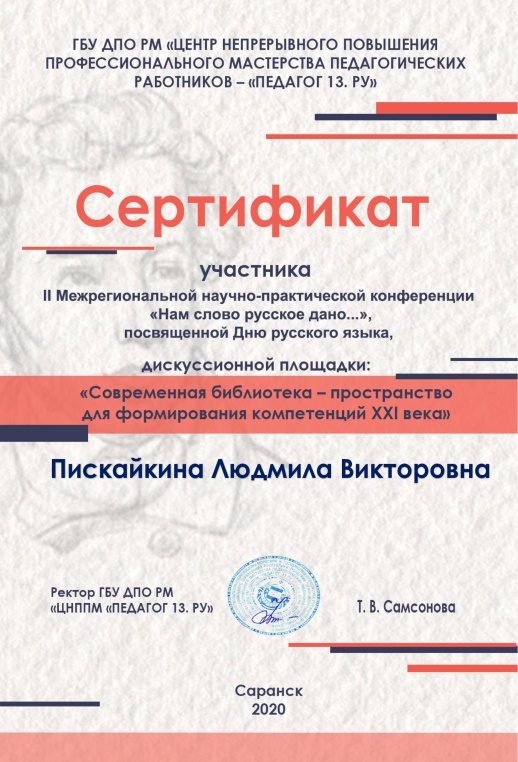 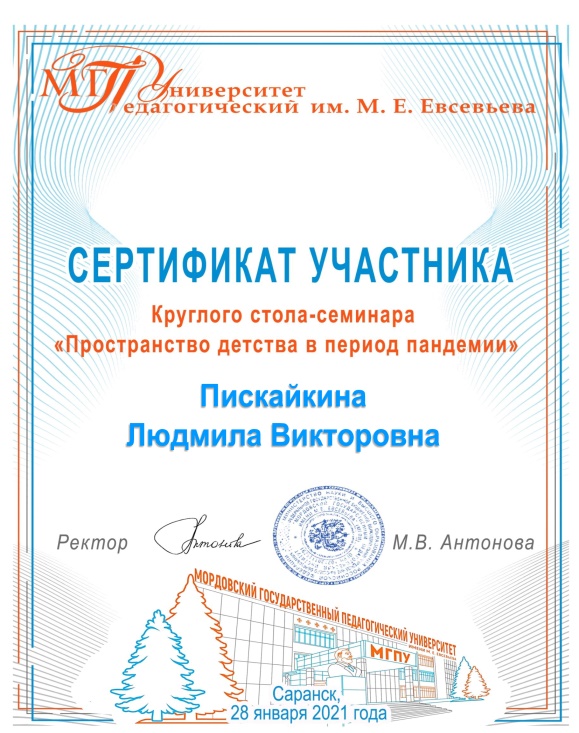 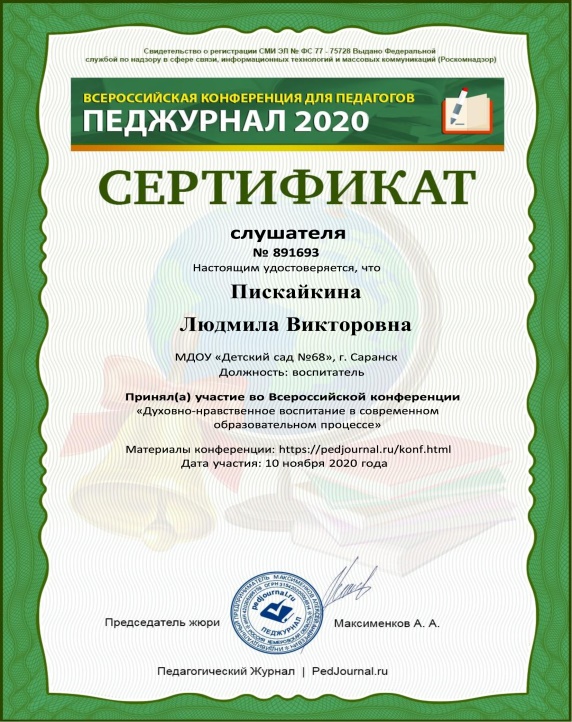 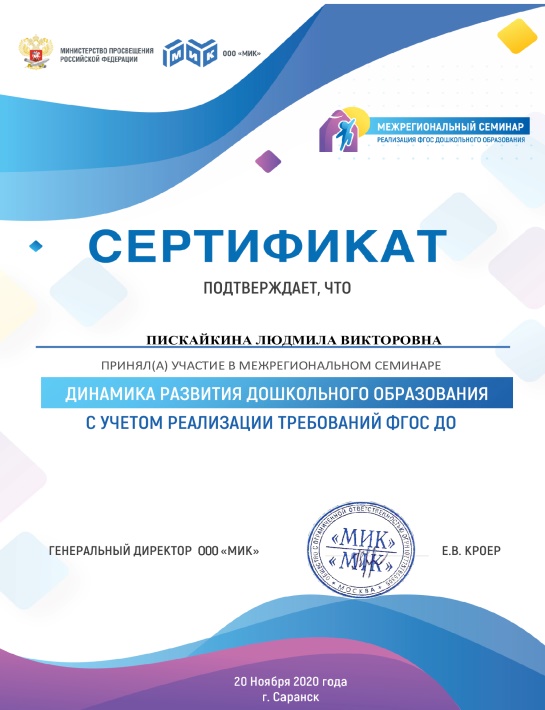 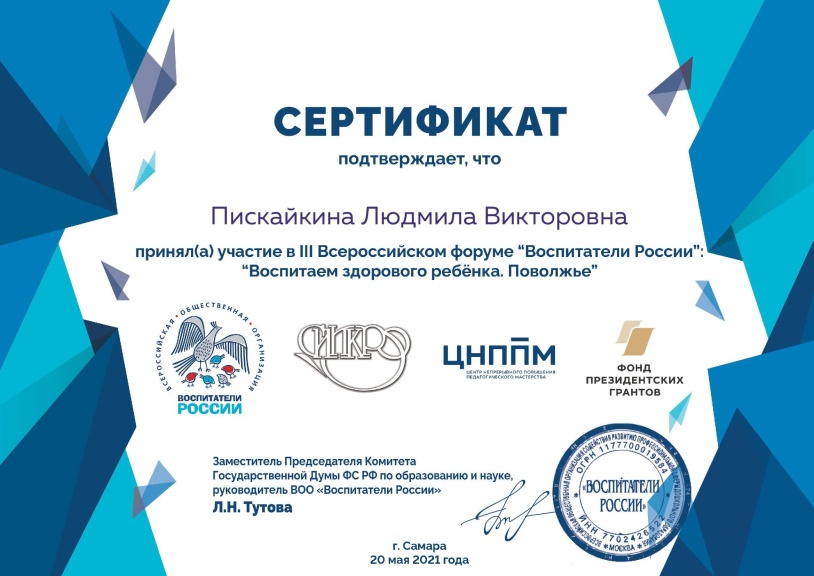 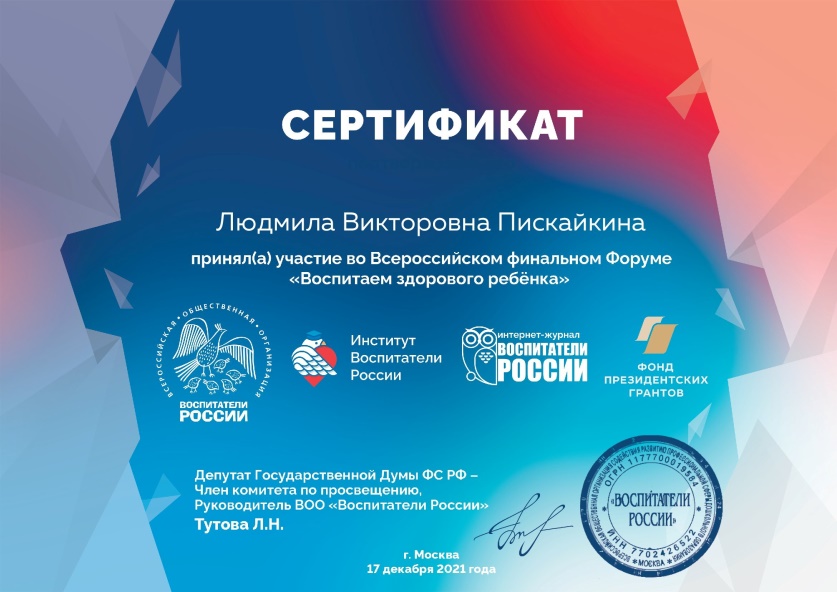 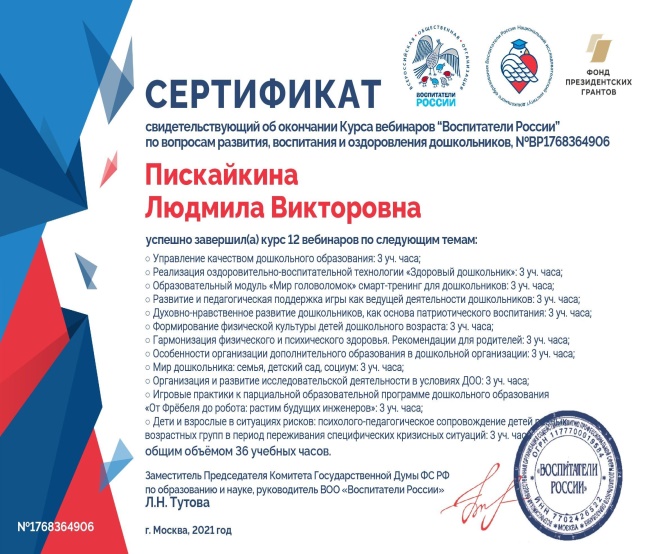 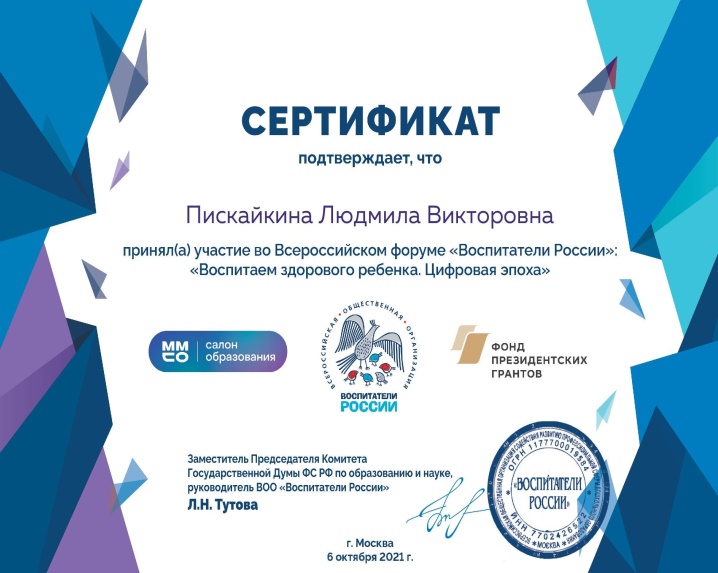 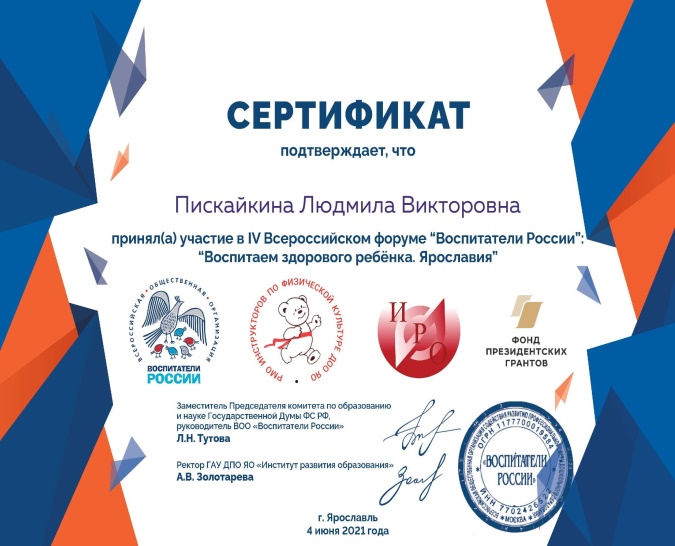 7
Проведение
открытых занятий,
мастер-классов,
мероприятий
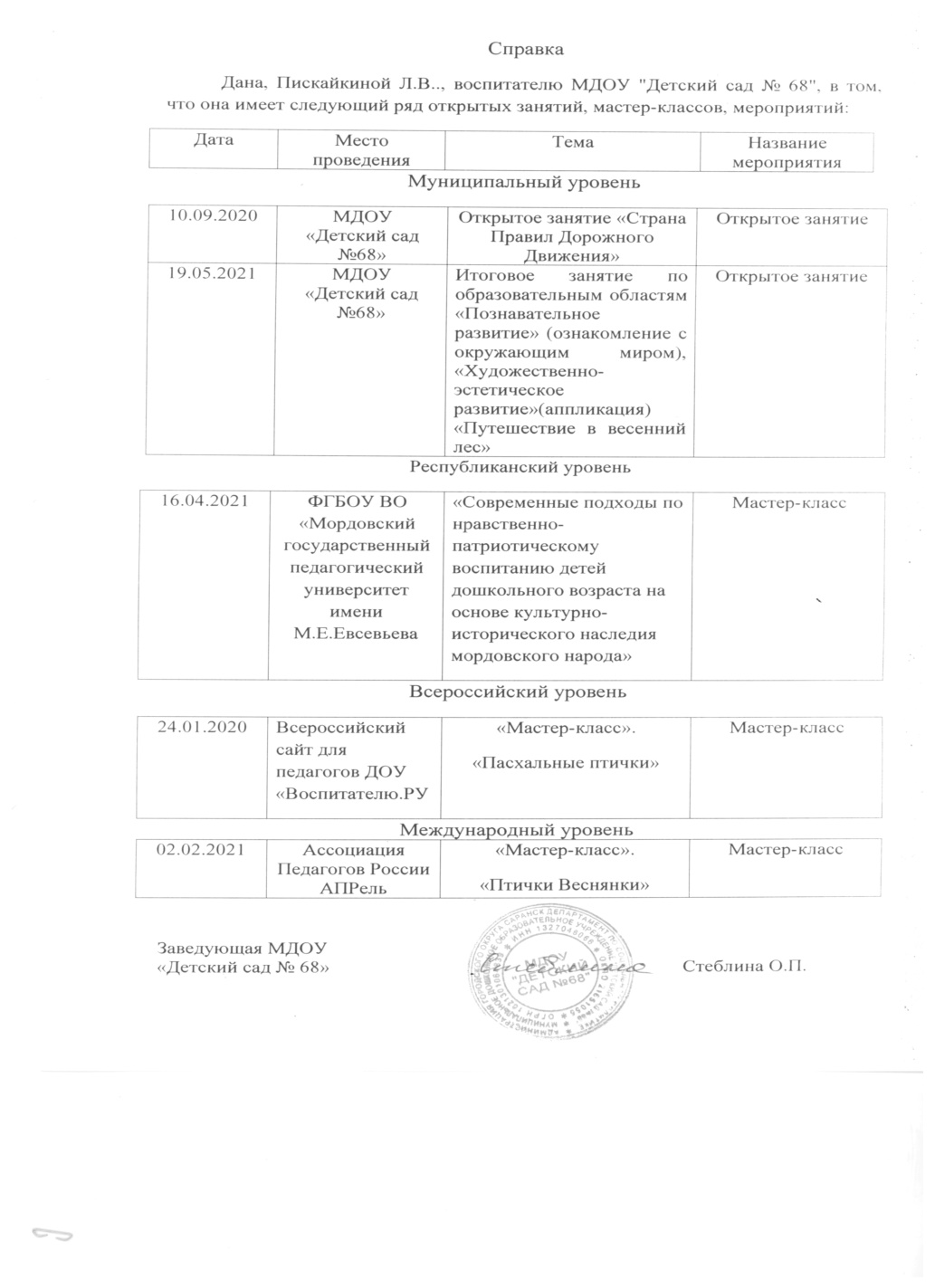 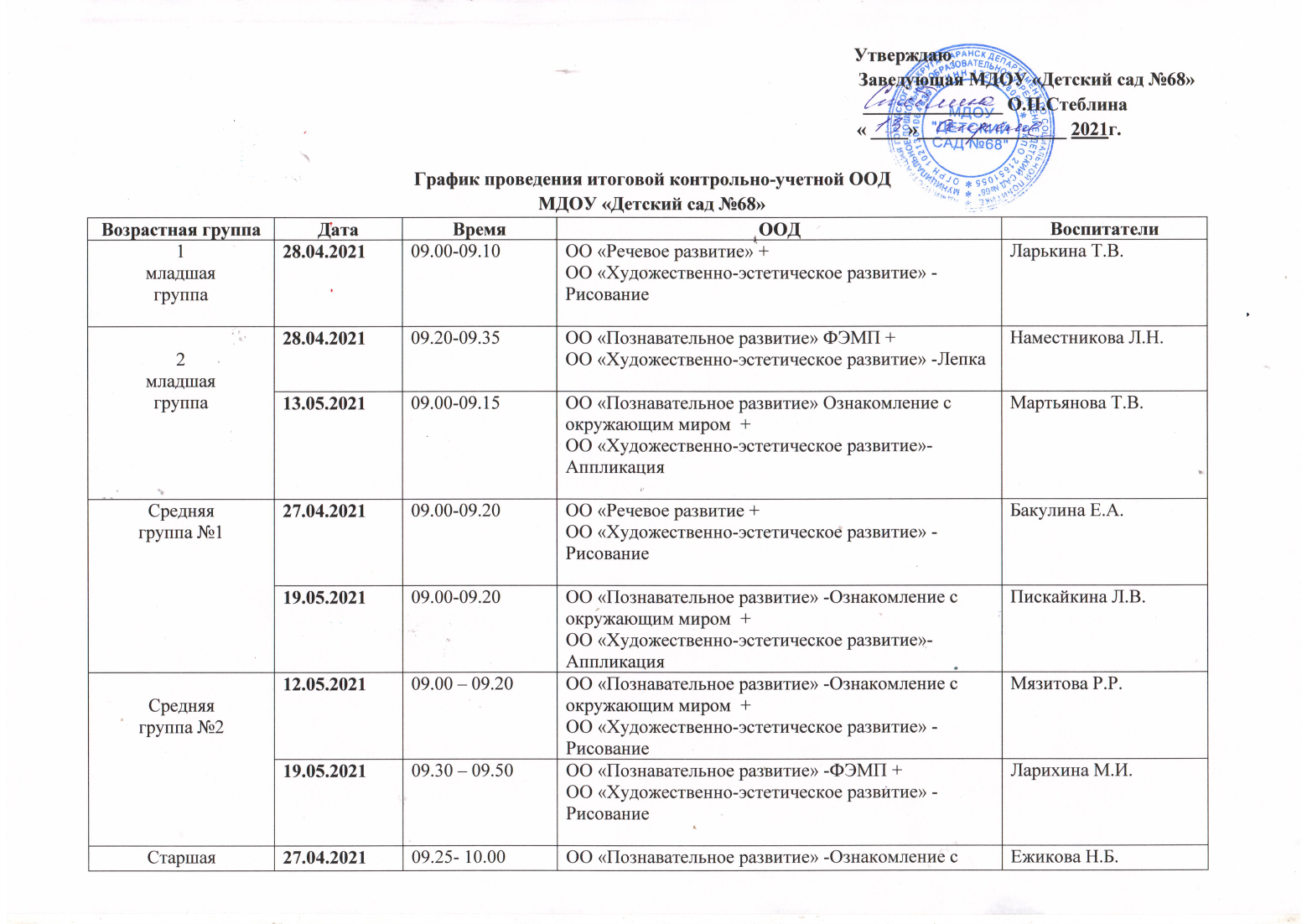 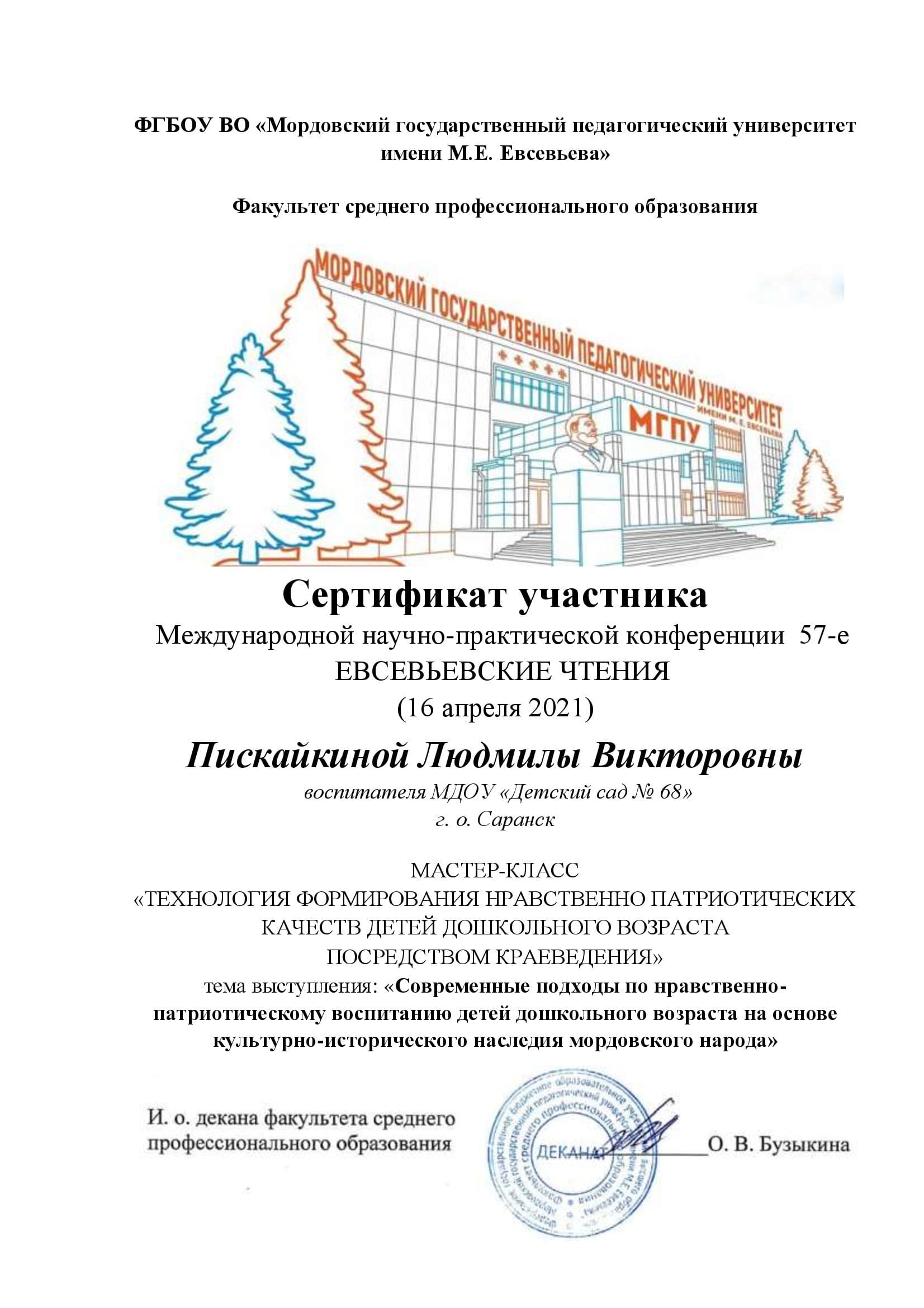 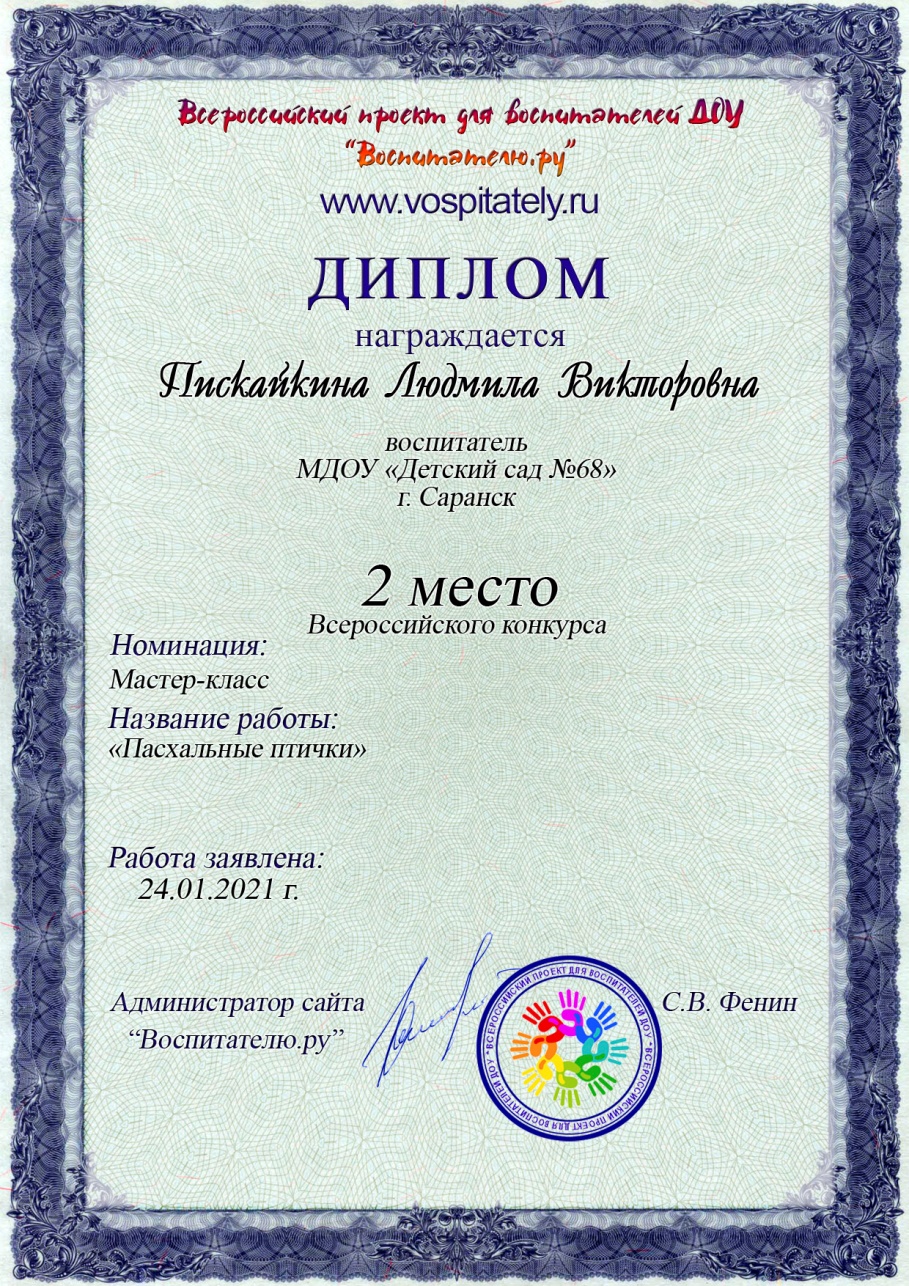 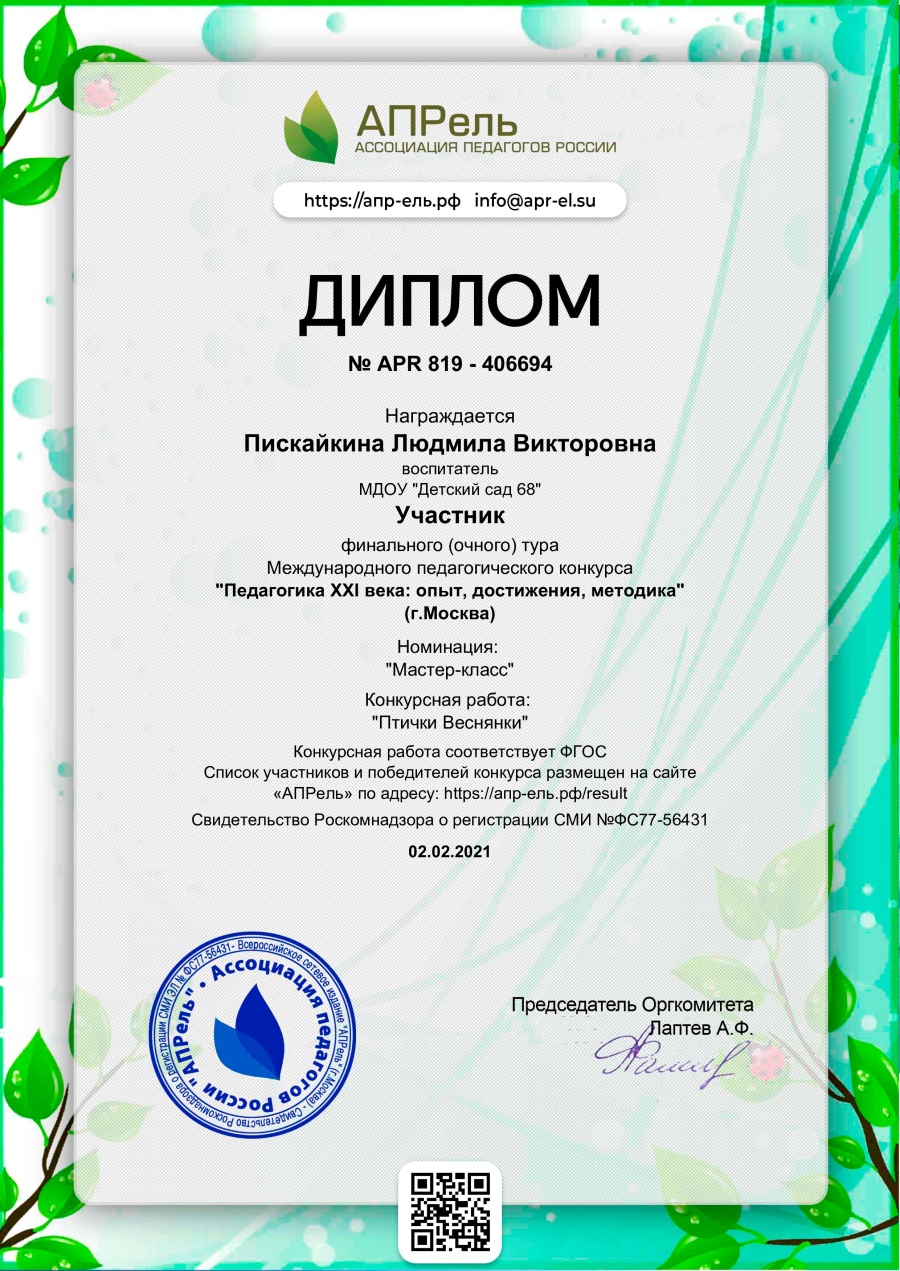 8Экспертная деятельность
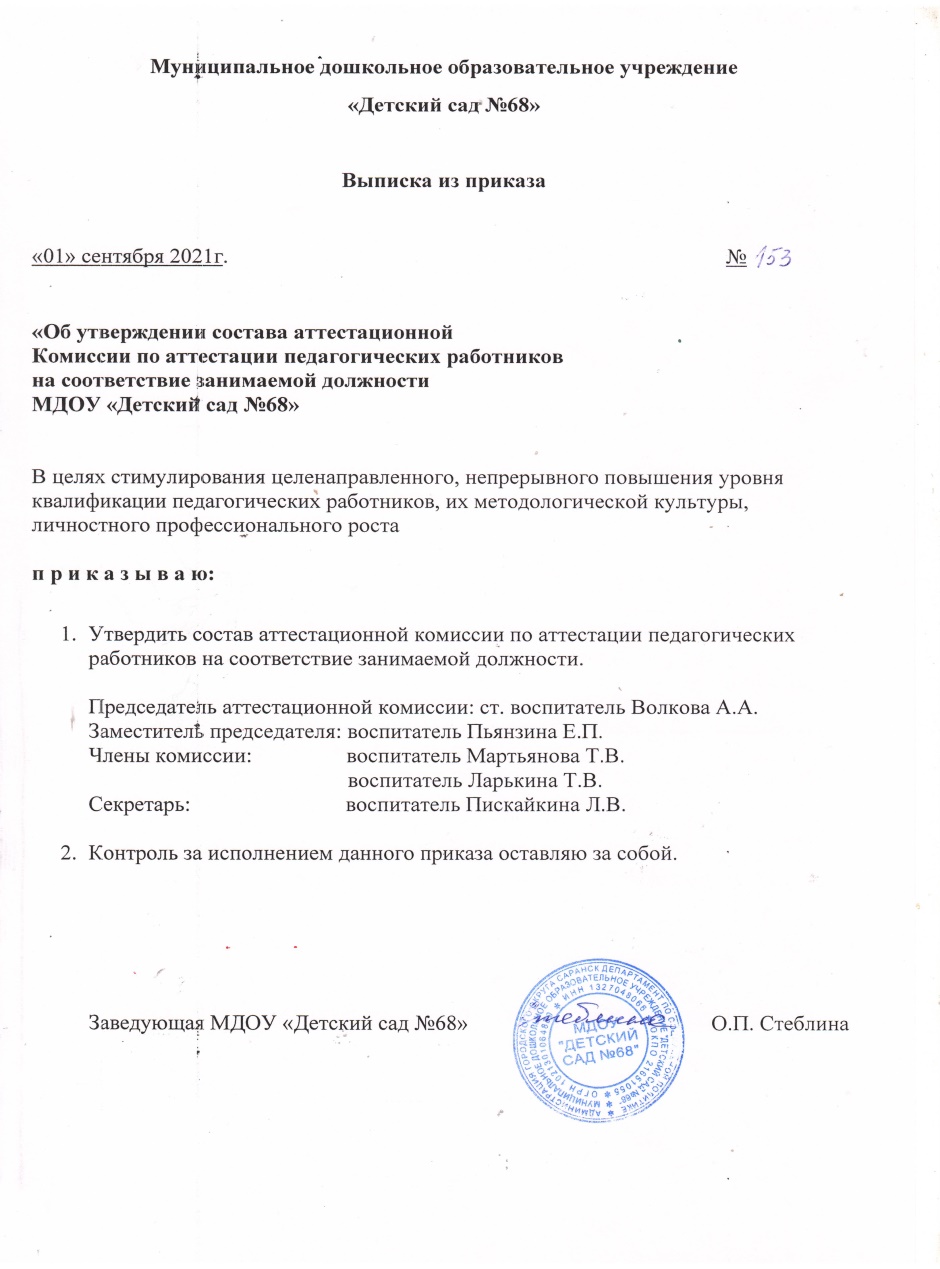 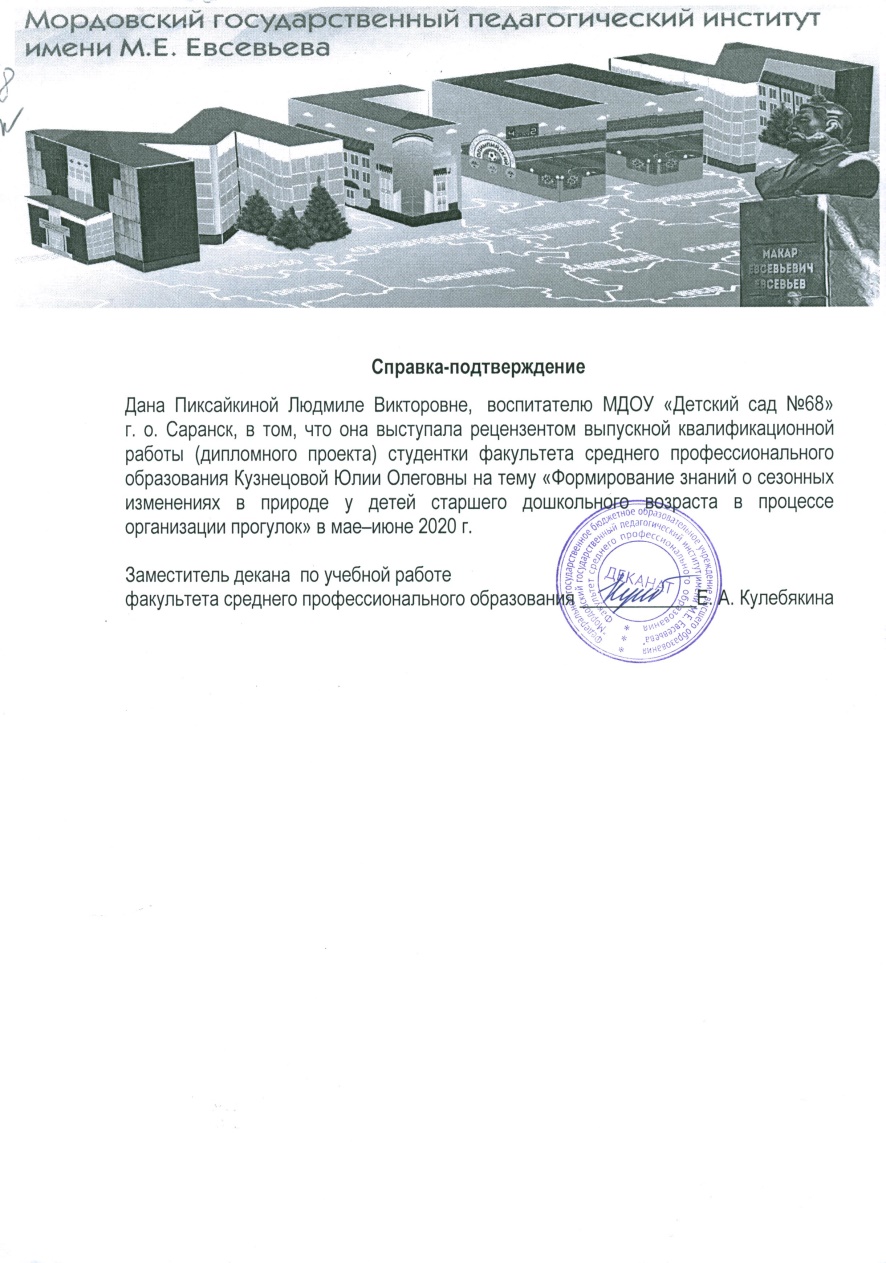 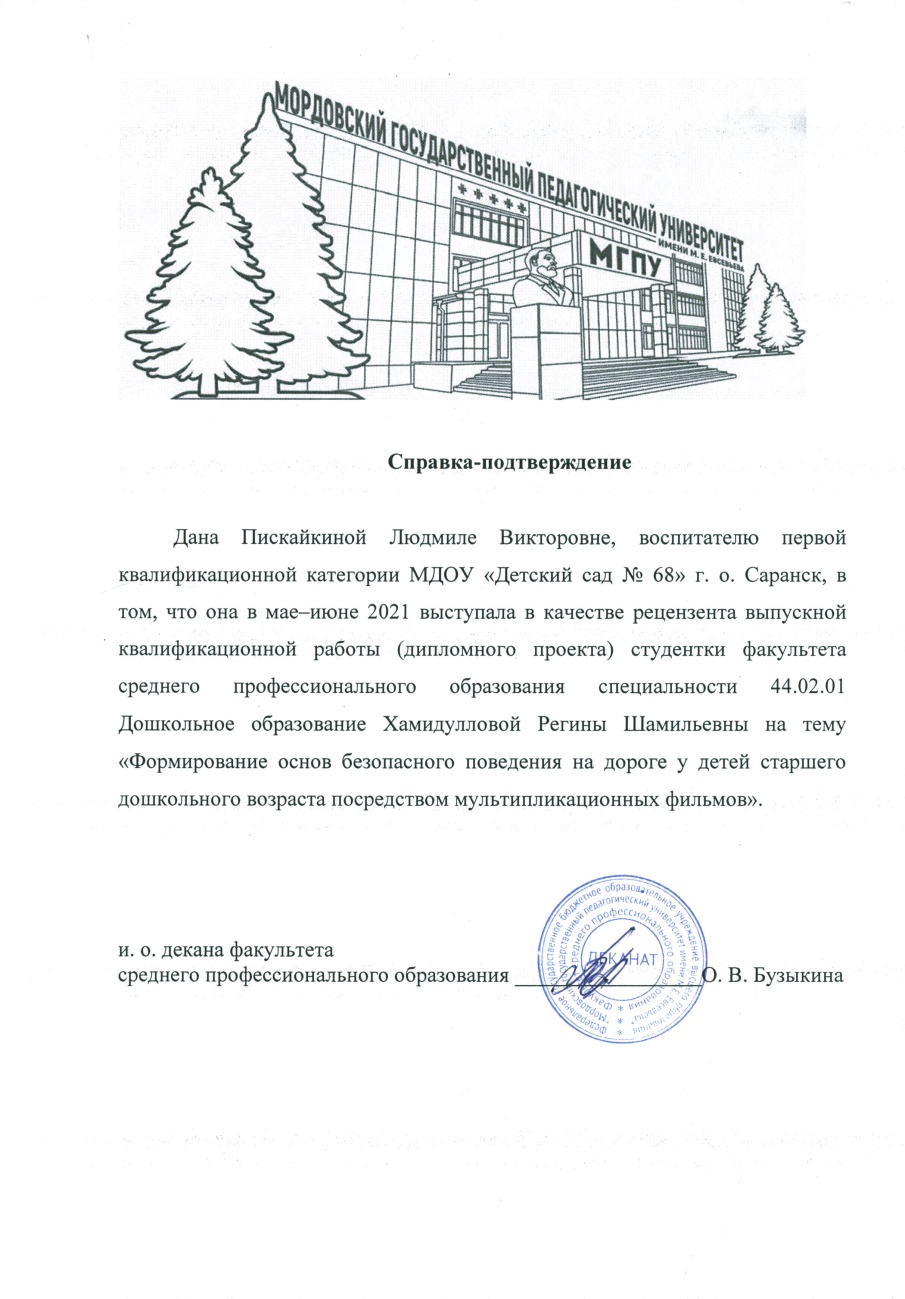 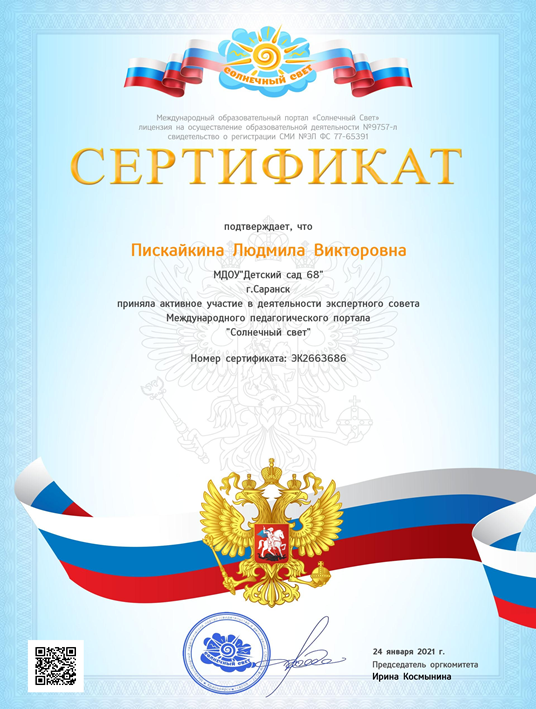 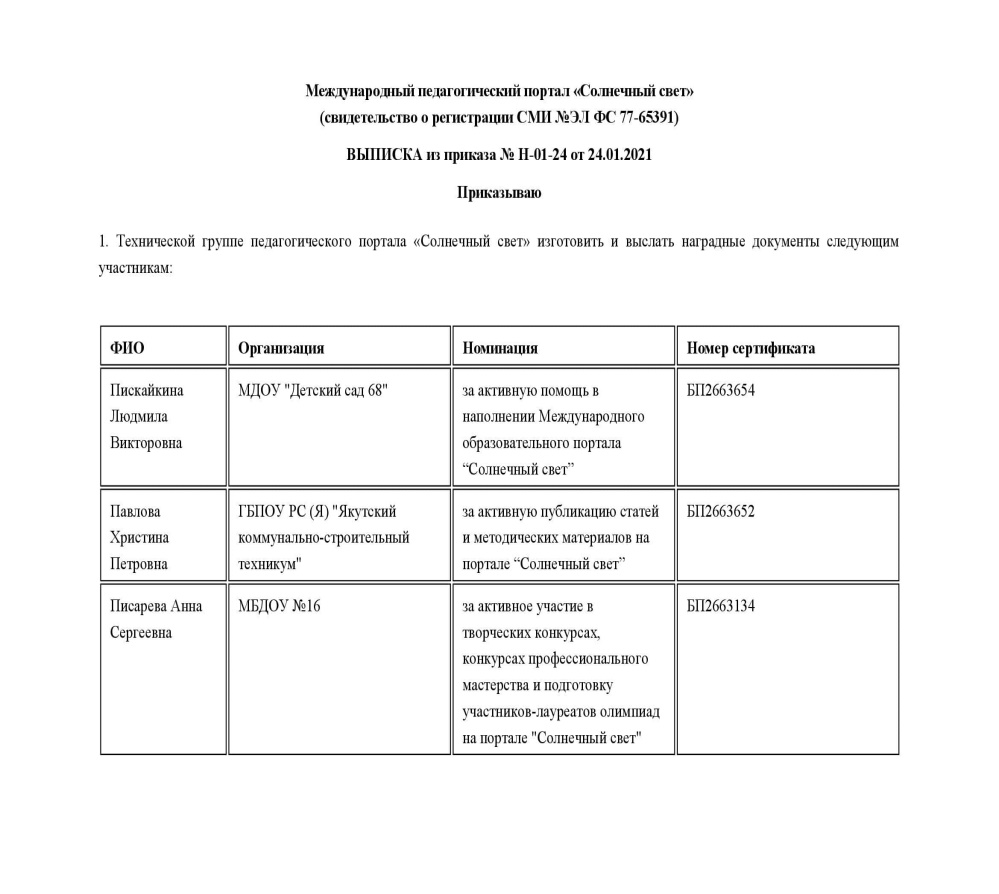 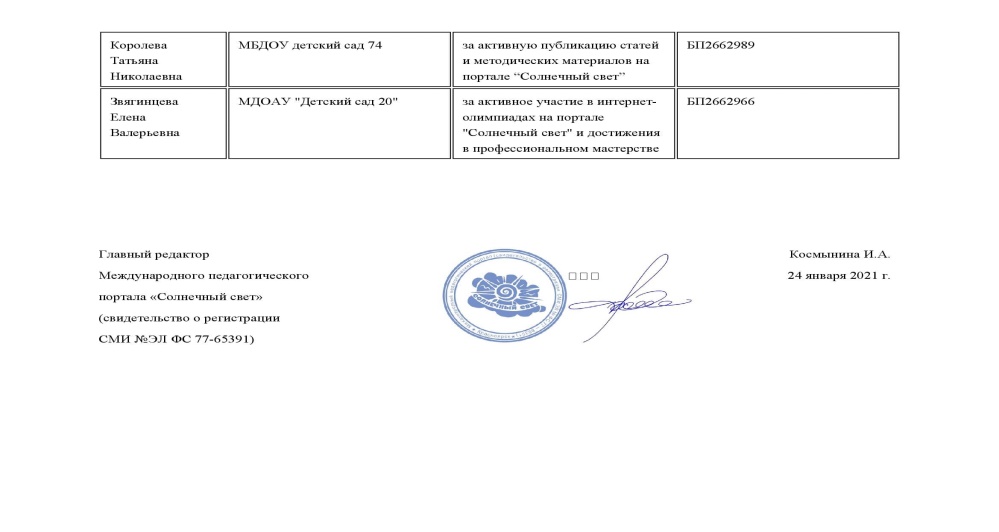 9
Общественно-педагогическая
активность педагога:
участие в комиссиях,
педагогических сообществах,
в жюри конкурсов
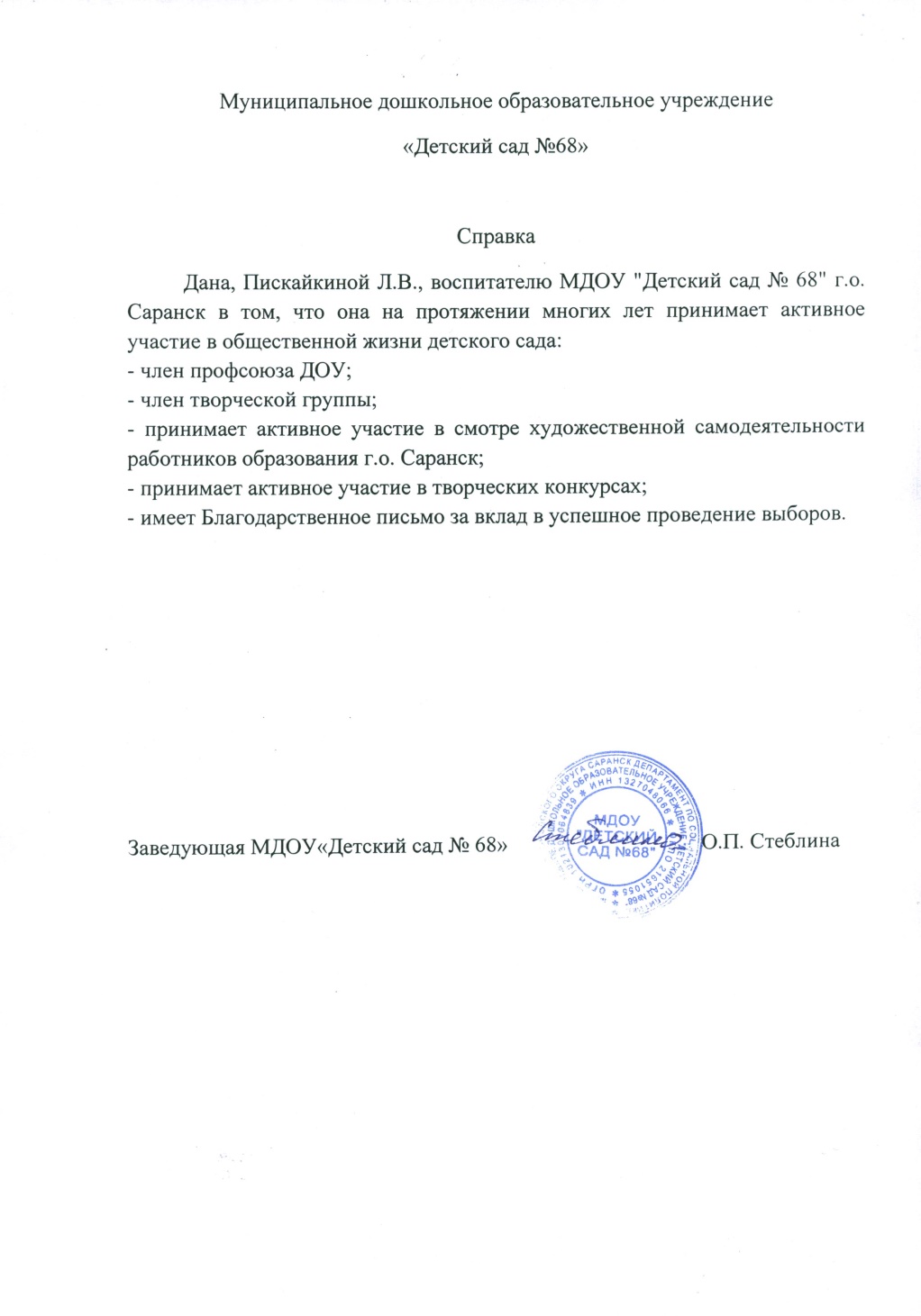 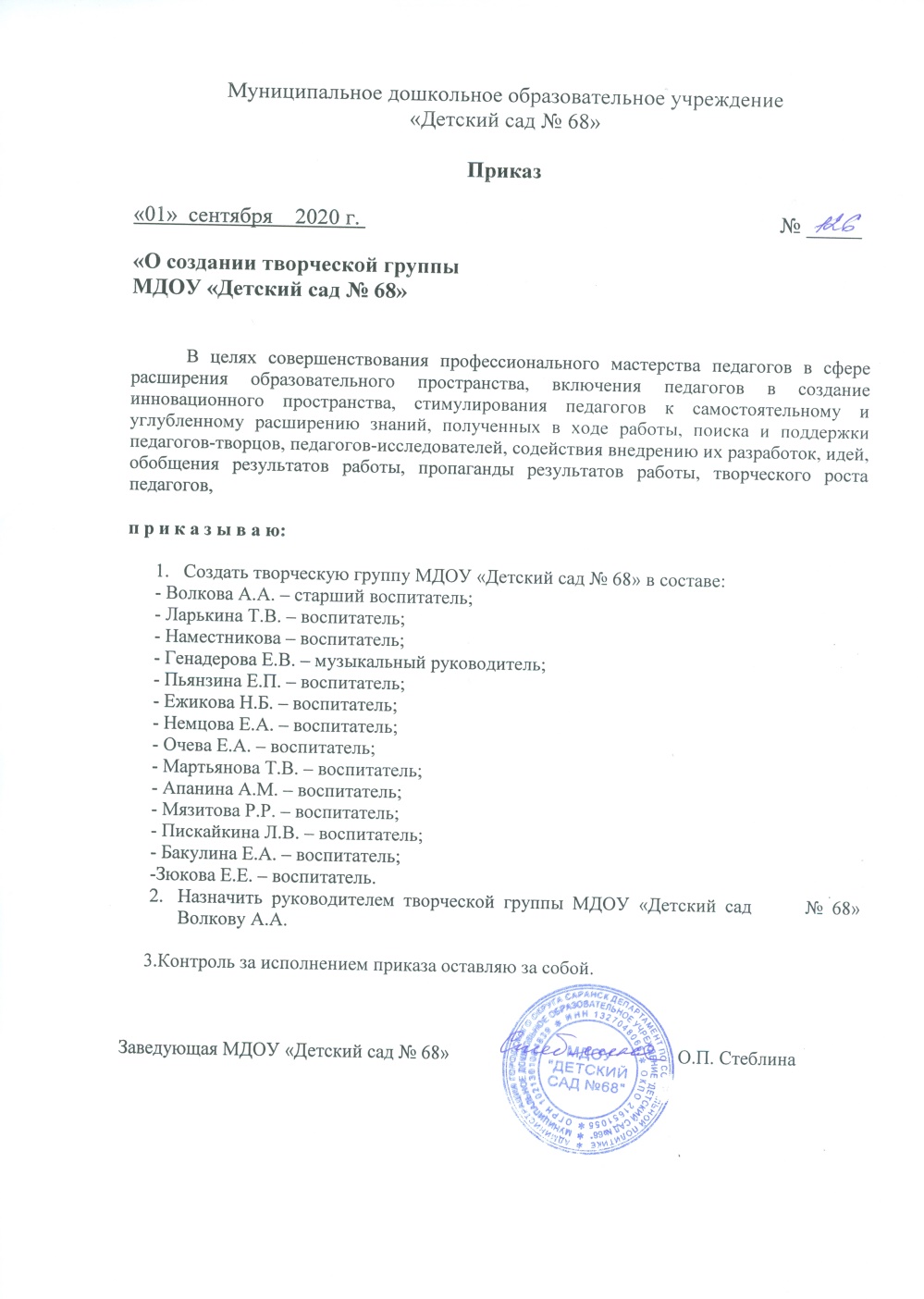 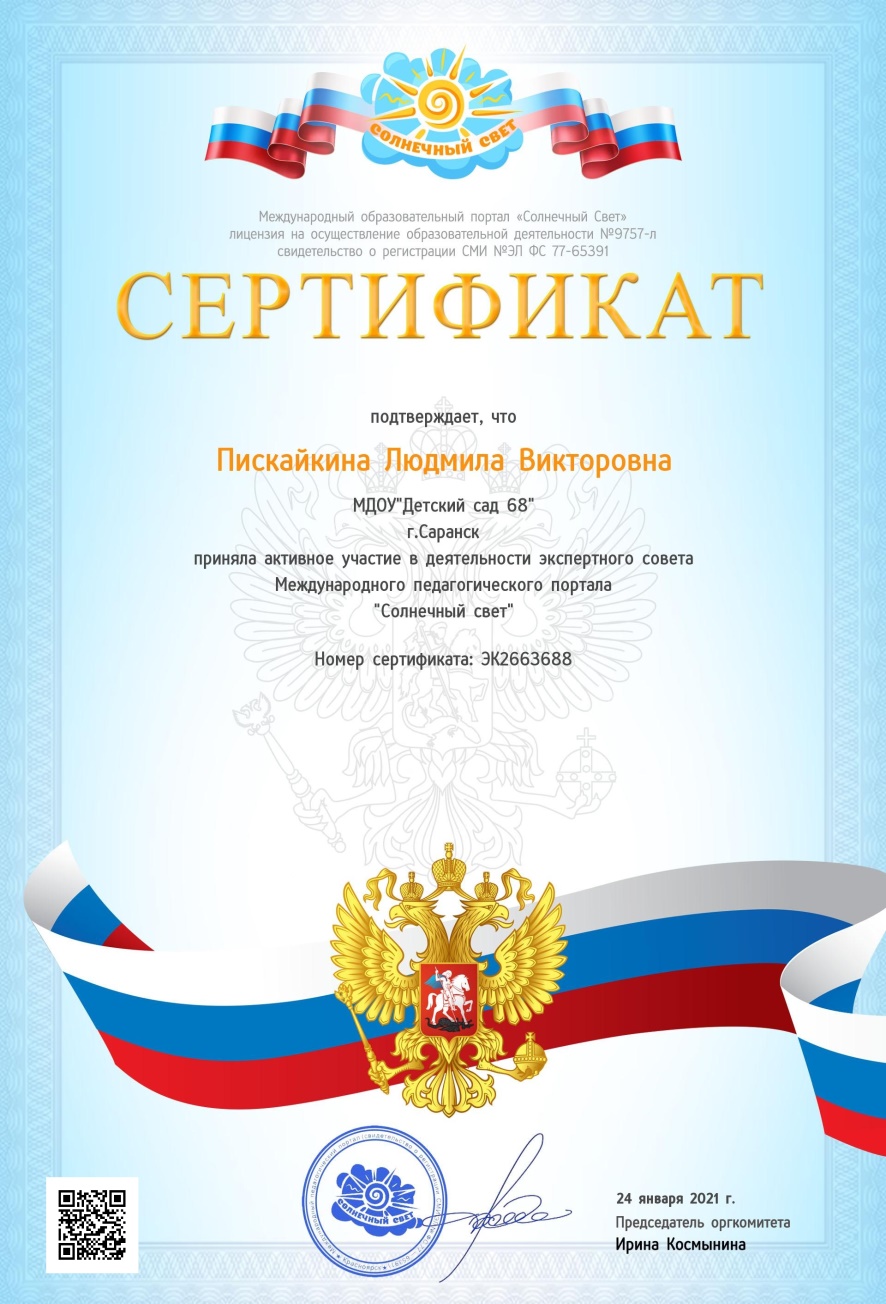 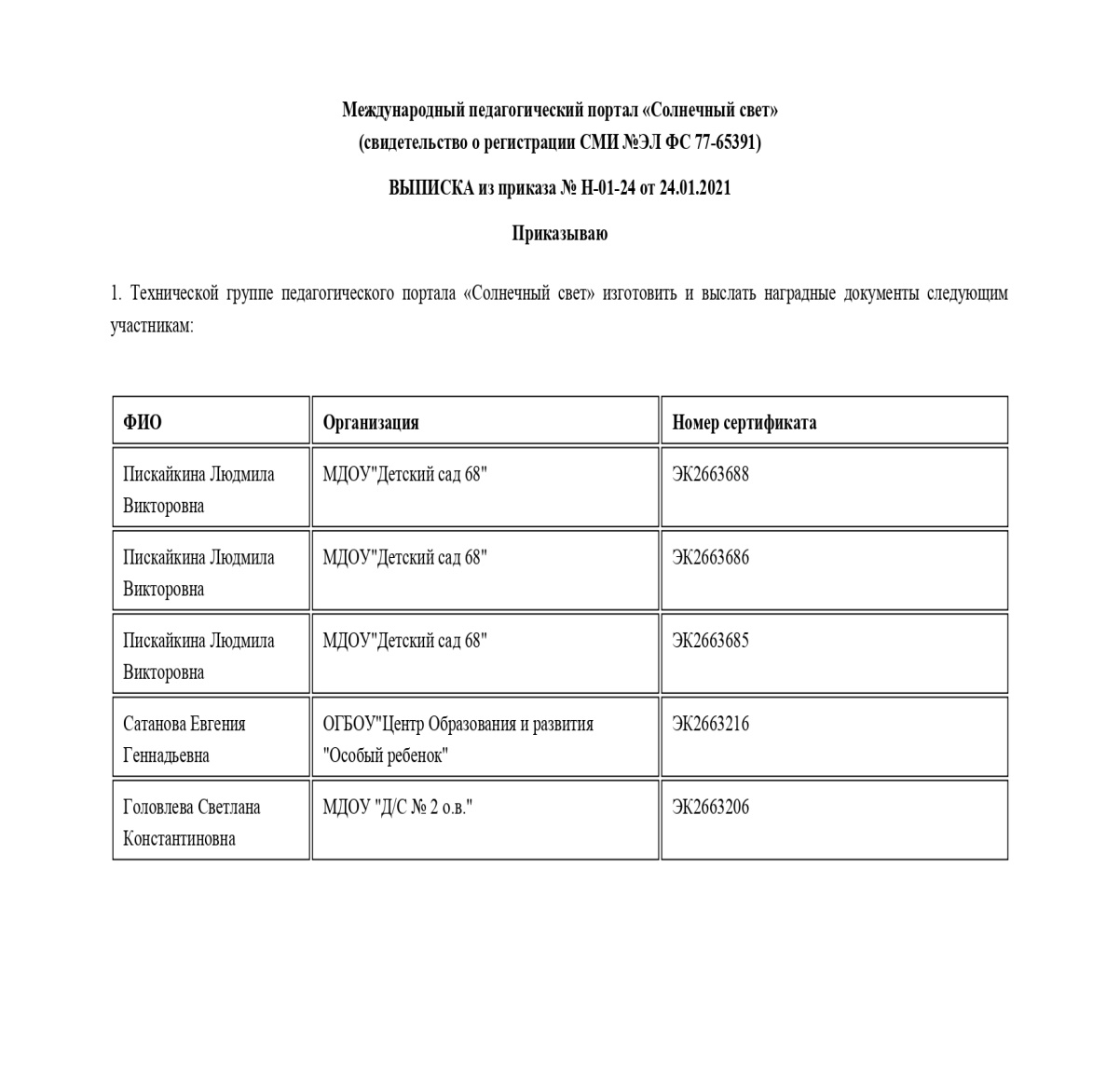 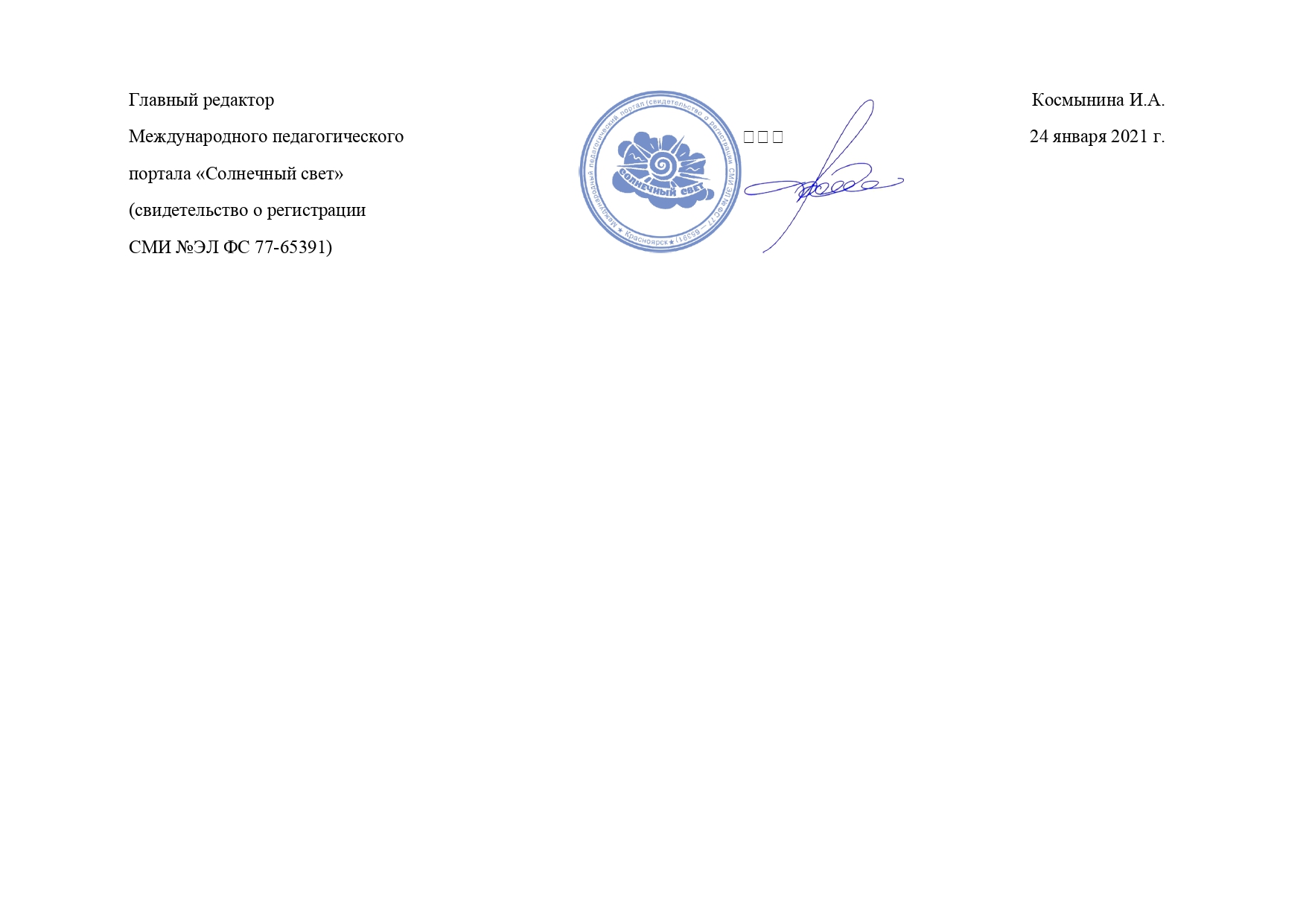 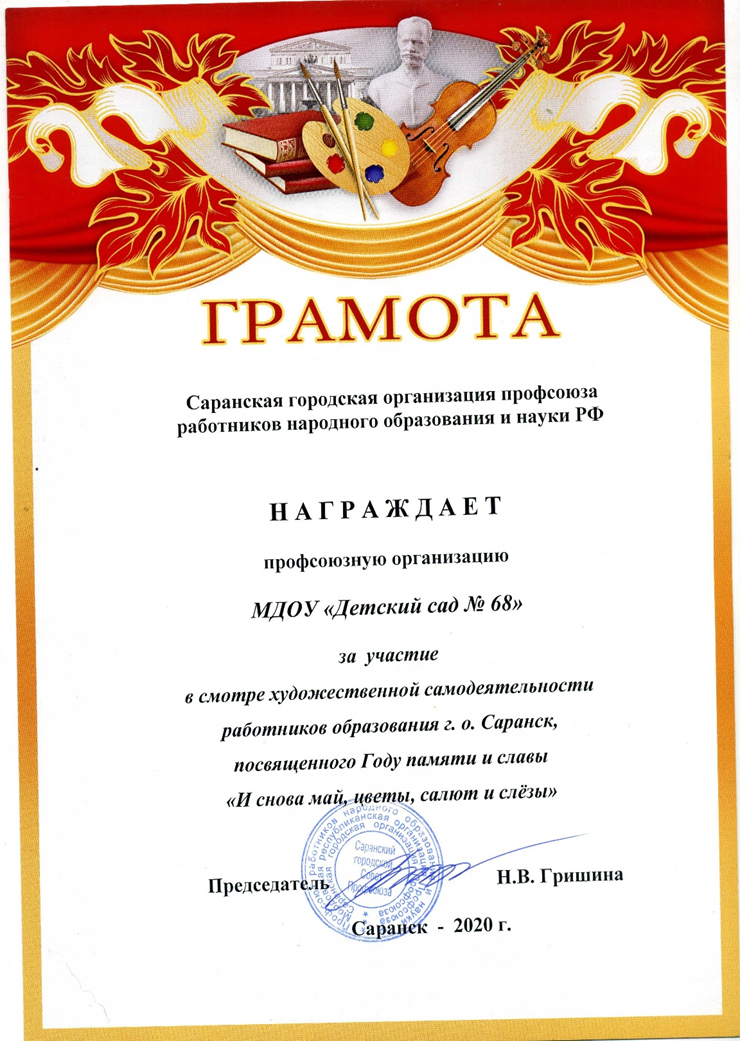 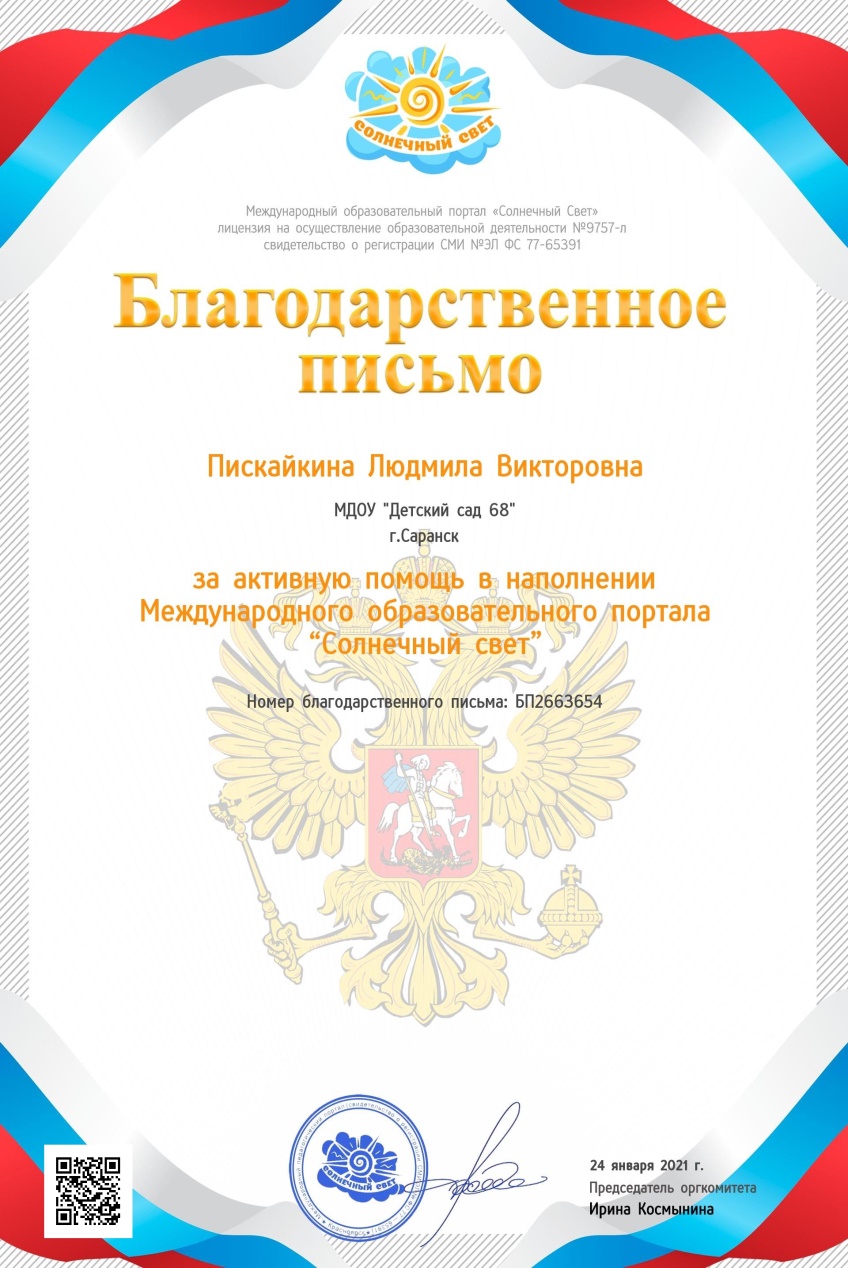 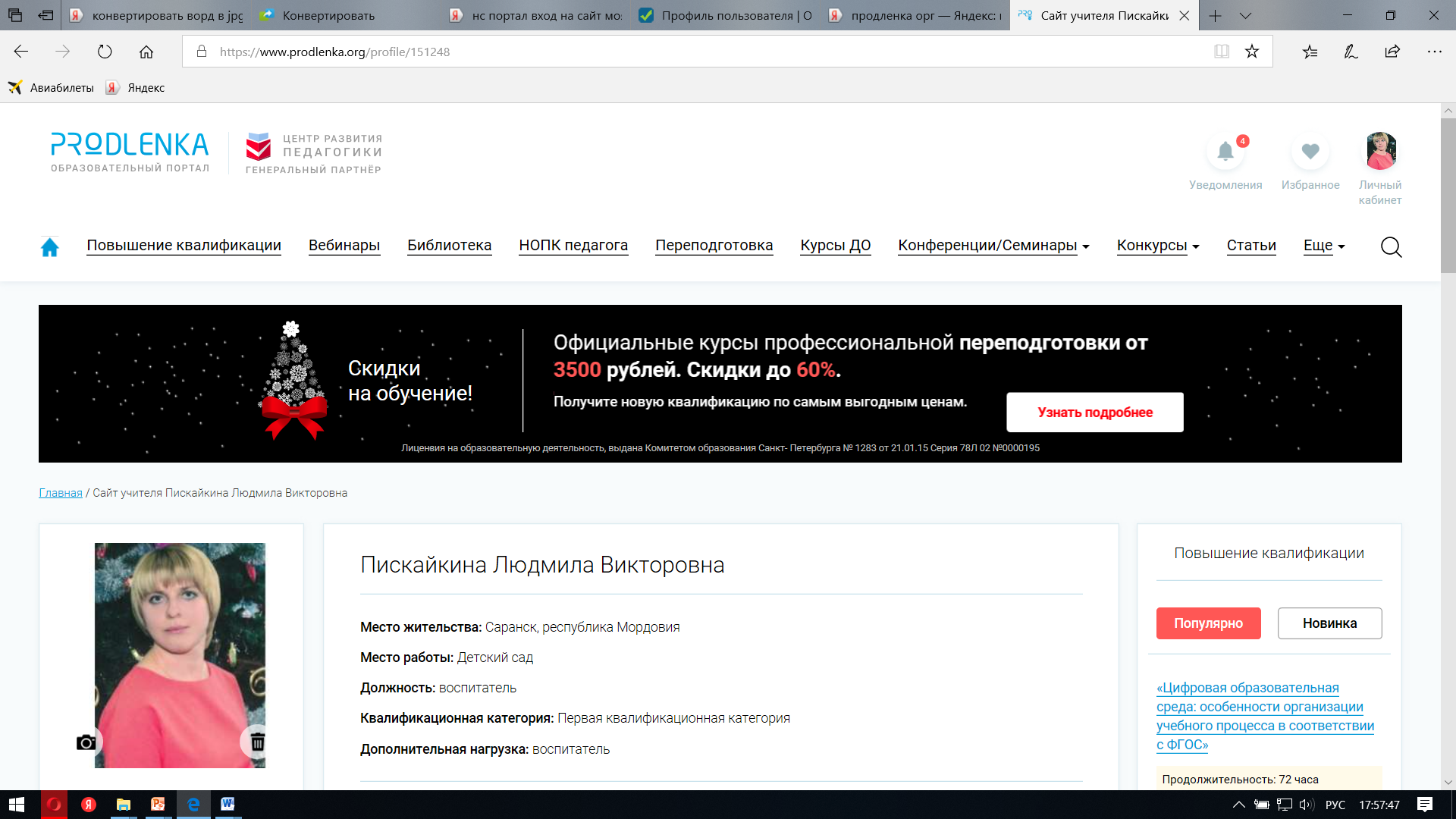 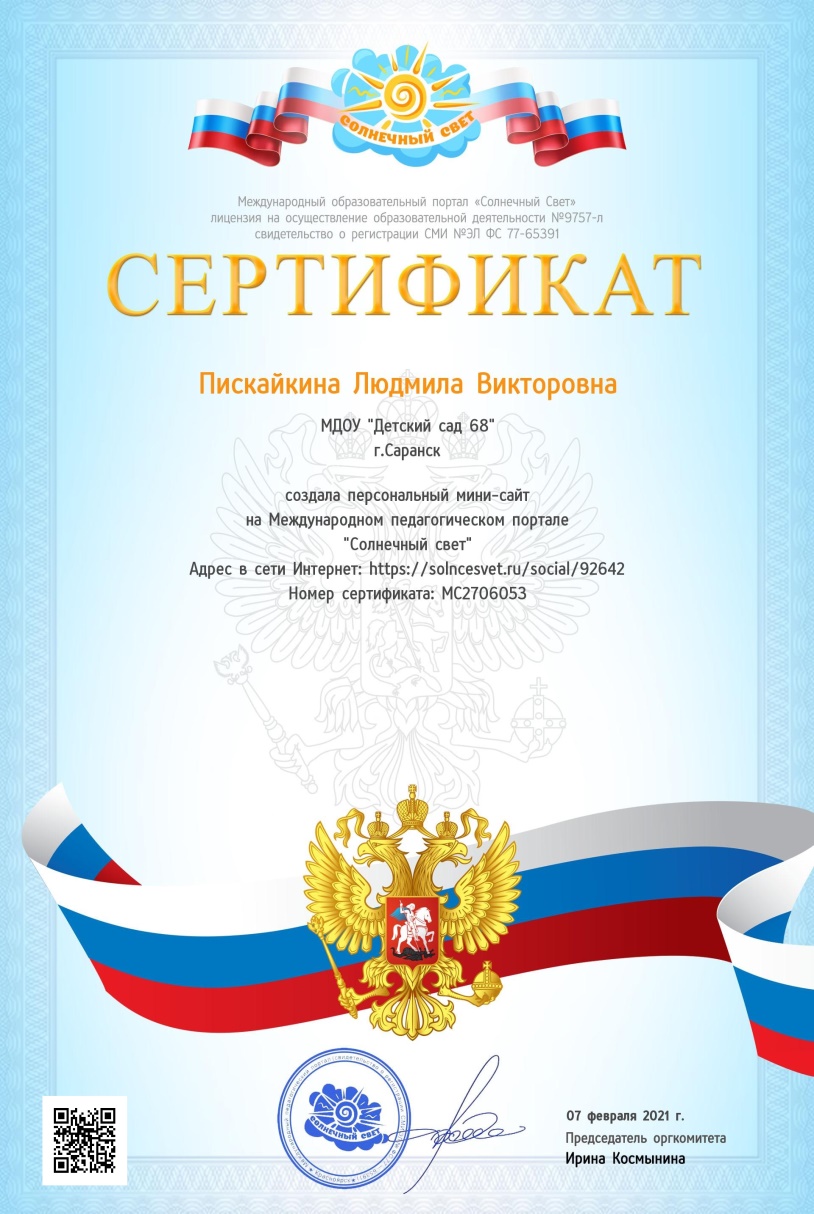 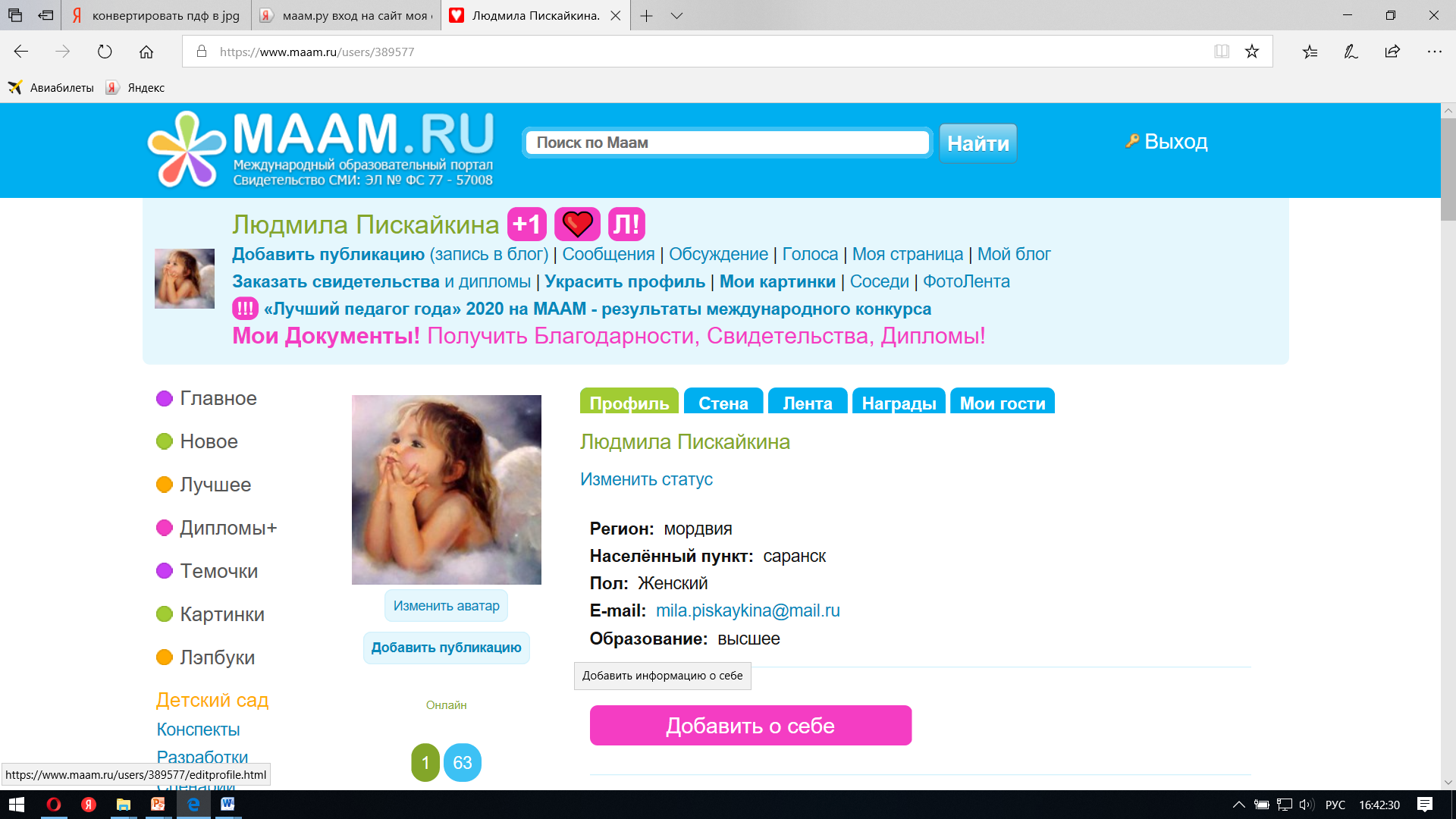 10
Позитивные результаты работы
С воспитанниками:
-наличие системы воспитательной работы;
-наличие качественной, эстетически оформленной 
текущей  документацией;
-организация индивидуального подхода;
-снижение простудной заболеваемости воспитанников;
-отлаженная система взаимодействия с родителями;
-отсутствие жалоб и обращений родителей 
на неправомерные действия;
-реализация здоровье сберегающих технологий 
в воспитательном процессе;
-духовно-нравственное воспитание и народные традиции
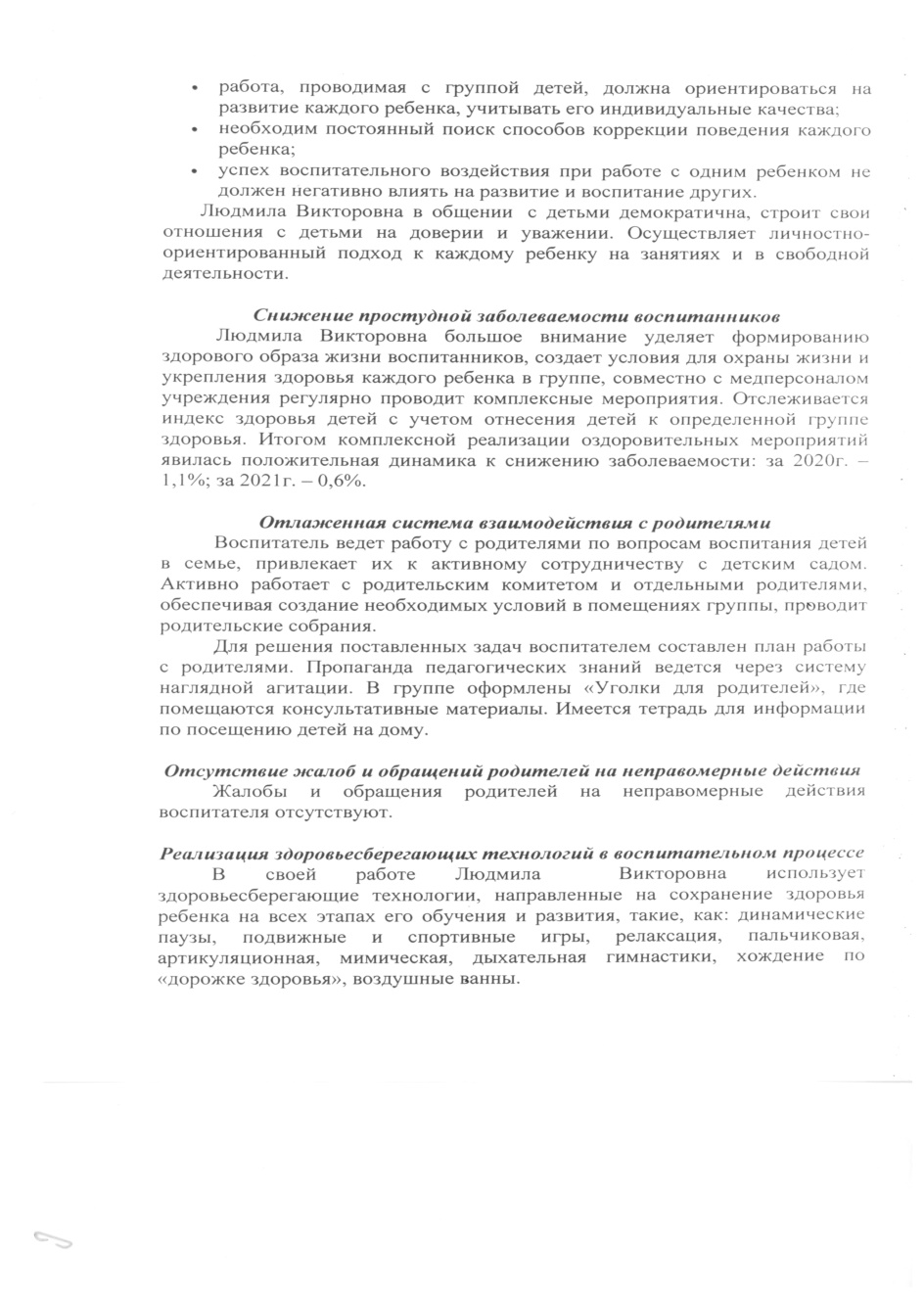 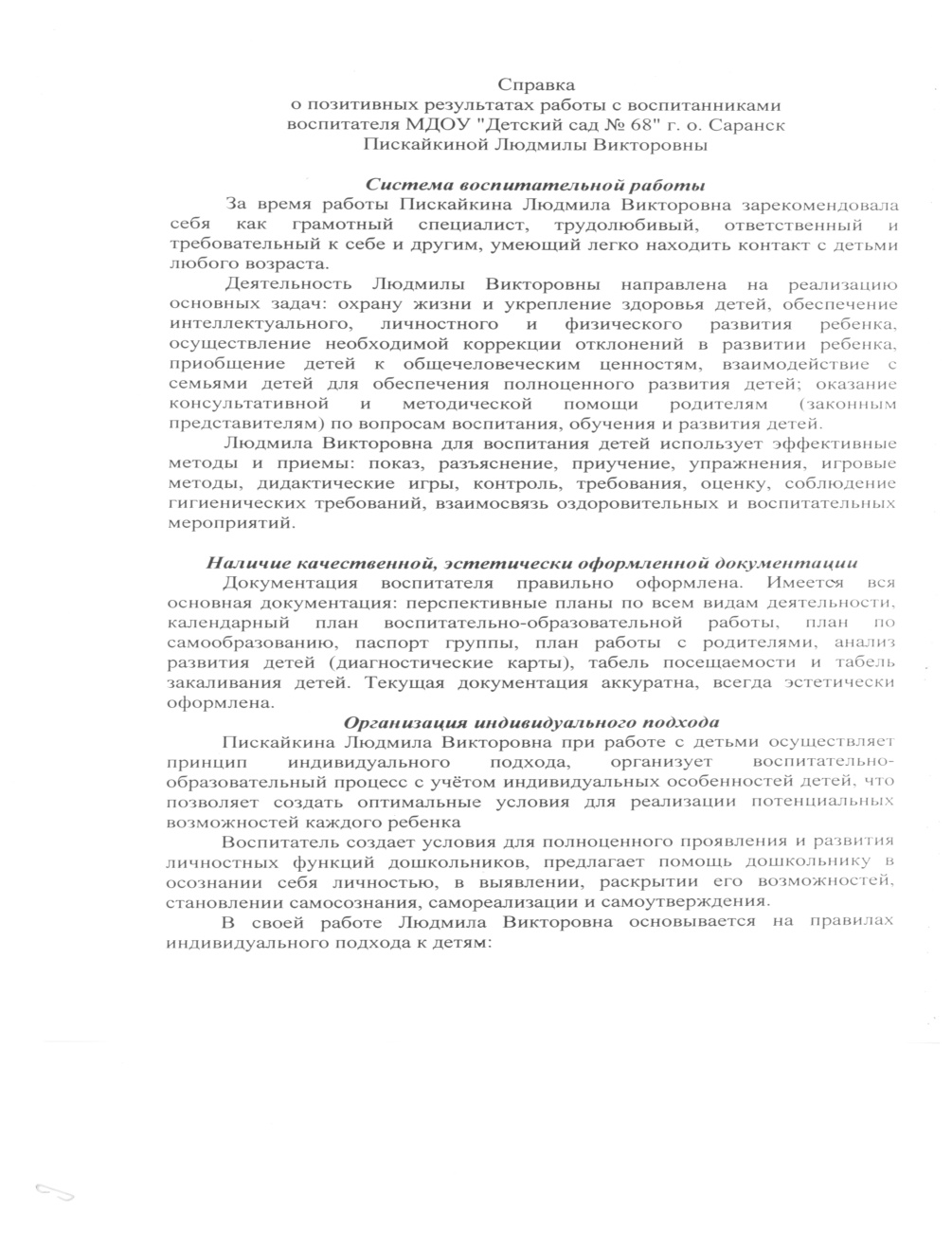 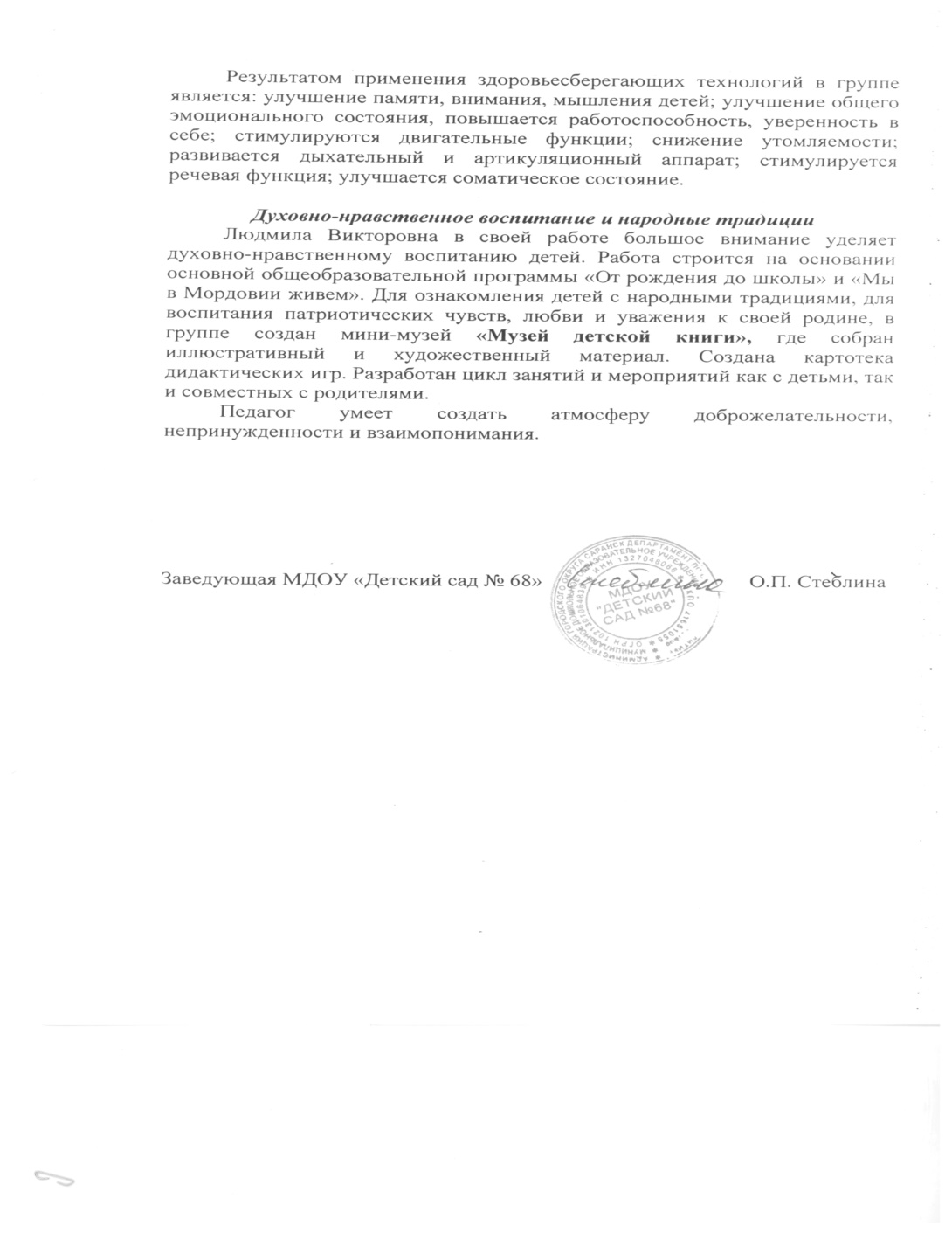 11Качество взаимодействия с родителями:- систематическое проведение родительских собраний;- проведение круглых столов, консультаций в нетрадиционной форме (педагогическое просвещение родителей);- проведение экскурсий, образовательных путешествий с детьми;- проведение совместных конкурсов, выставок;- организация родителей на субботниках, благоустройстве участков, создании развивающей среды группы
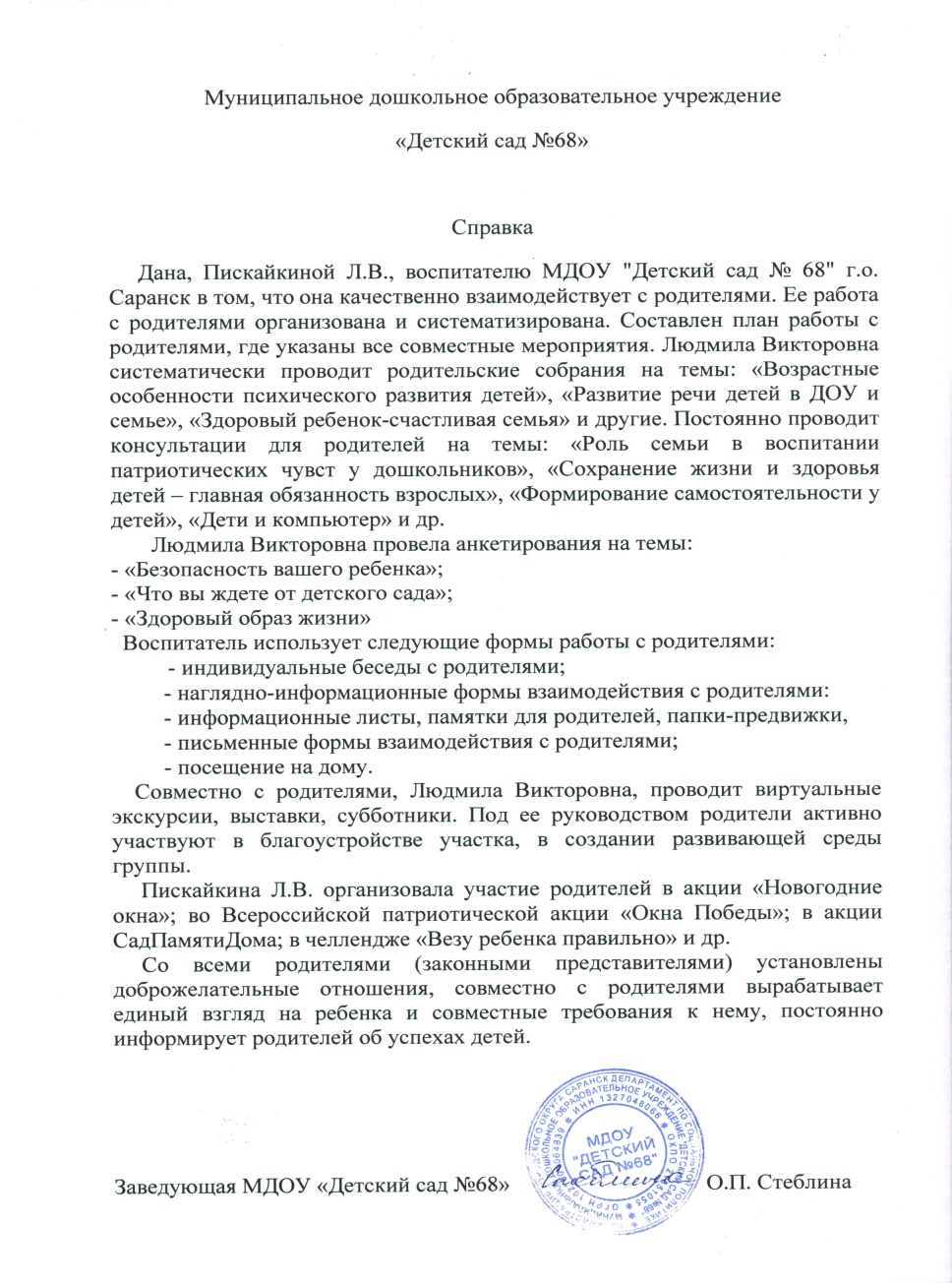 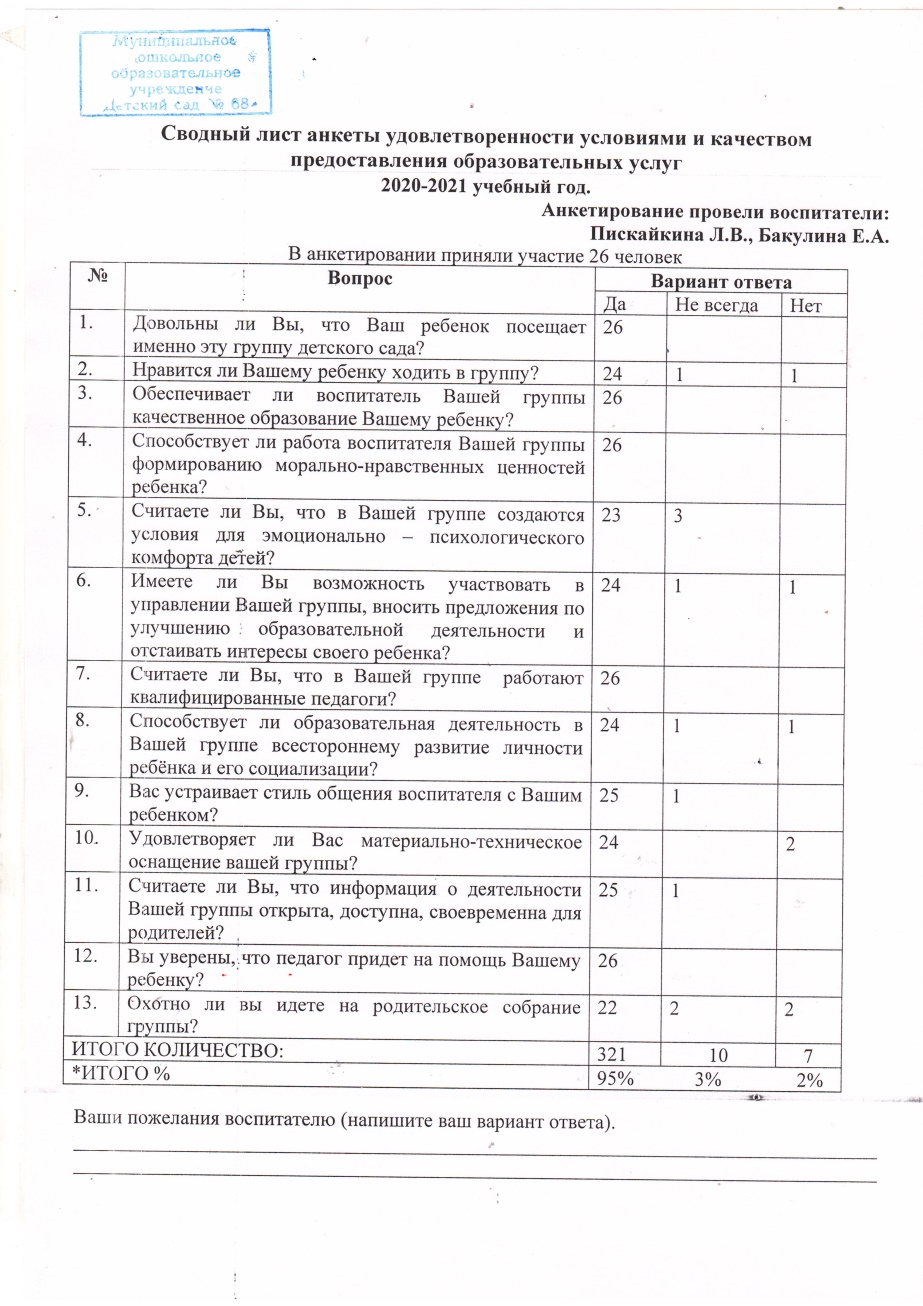 12Работа с детьми из социально-неблагополучных семей
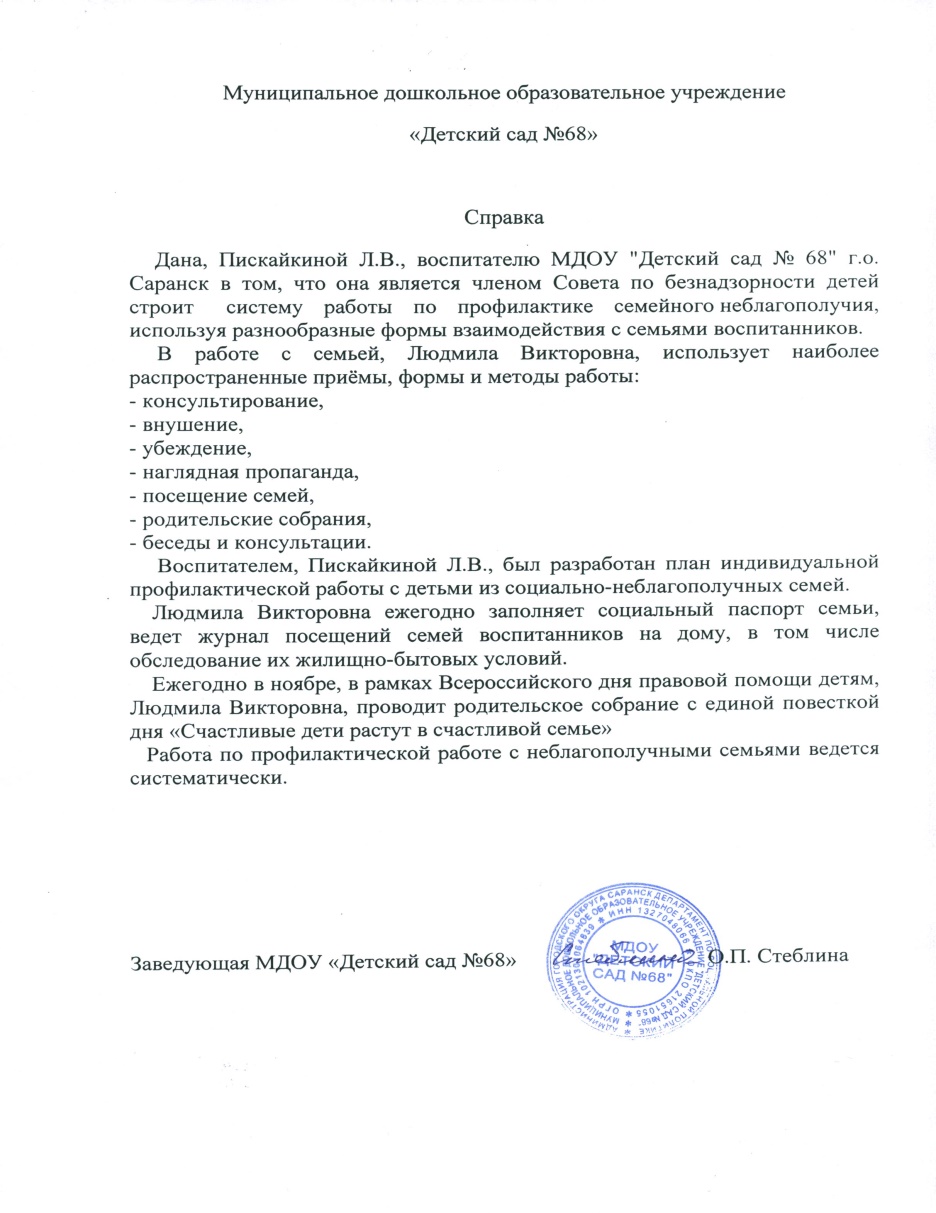 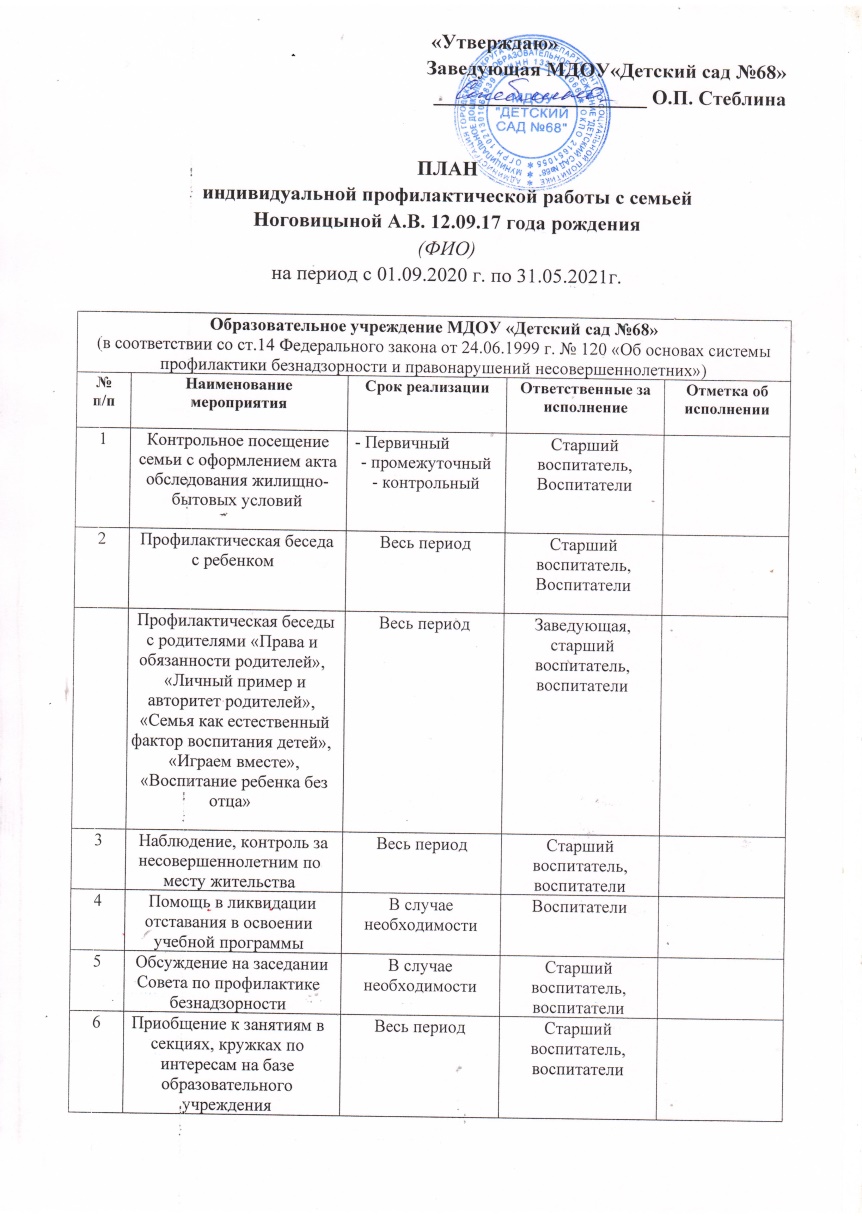 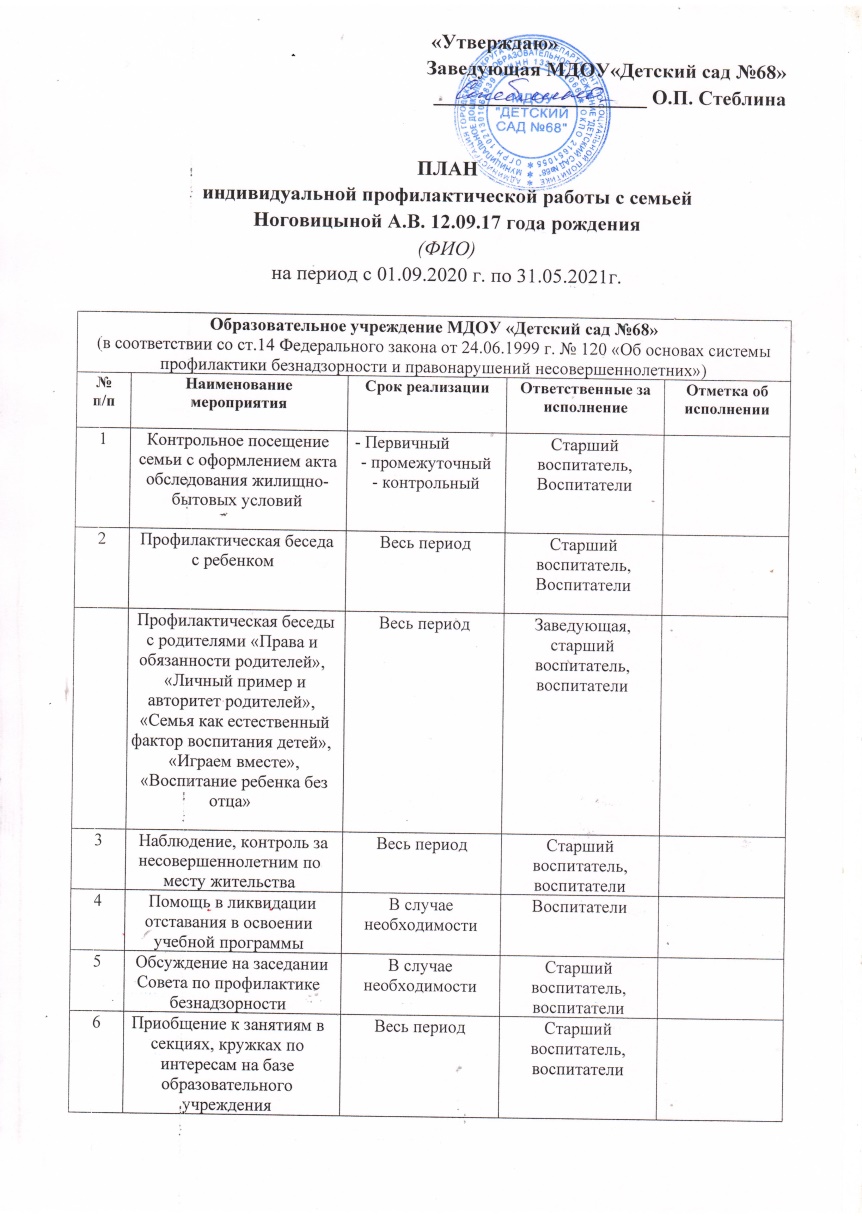 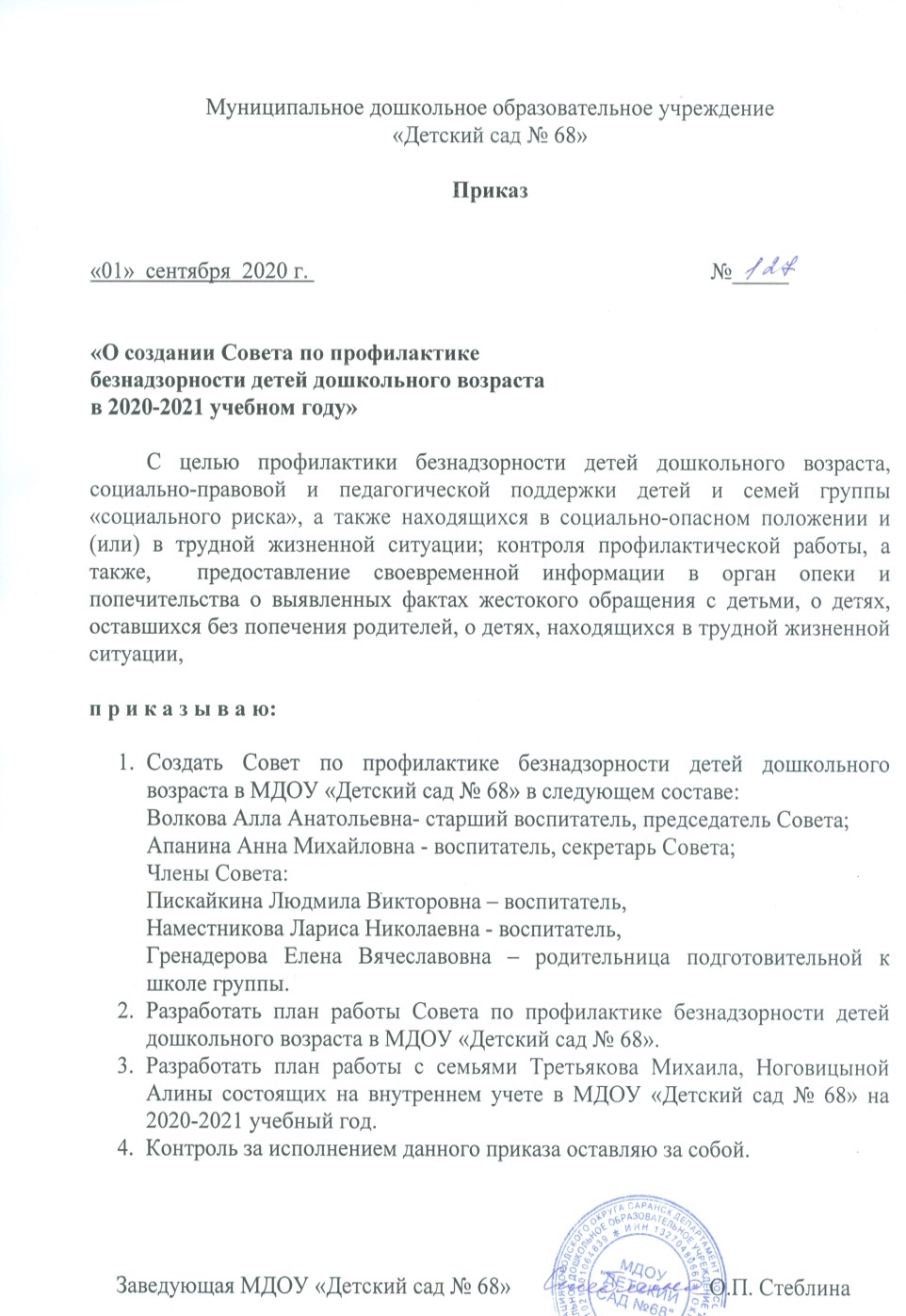 13
Участие педагога
в профессиональных
конкурсах
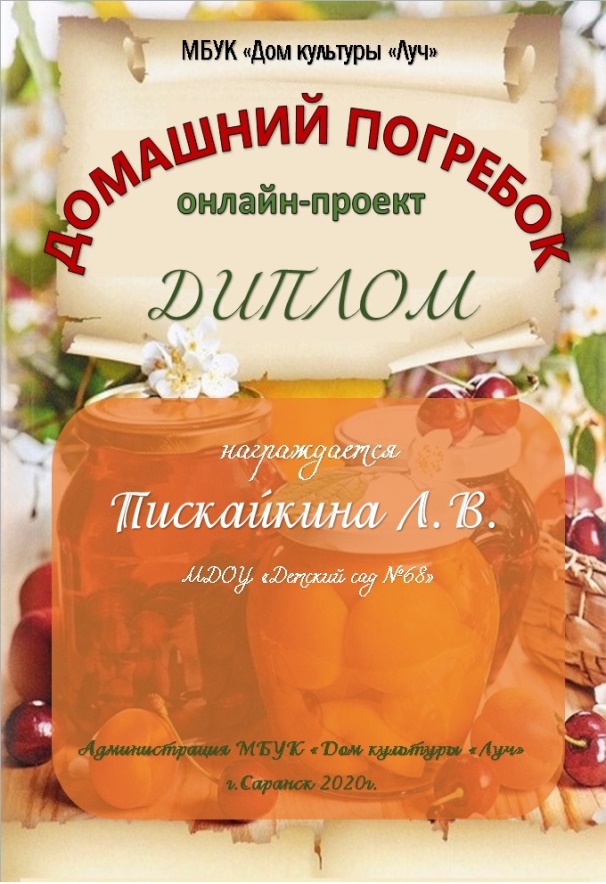 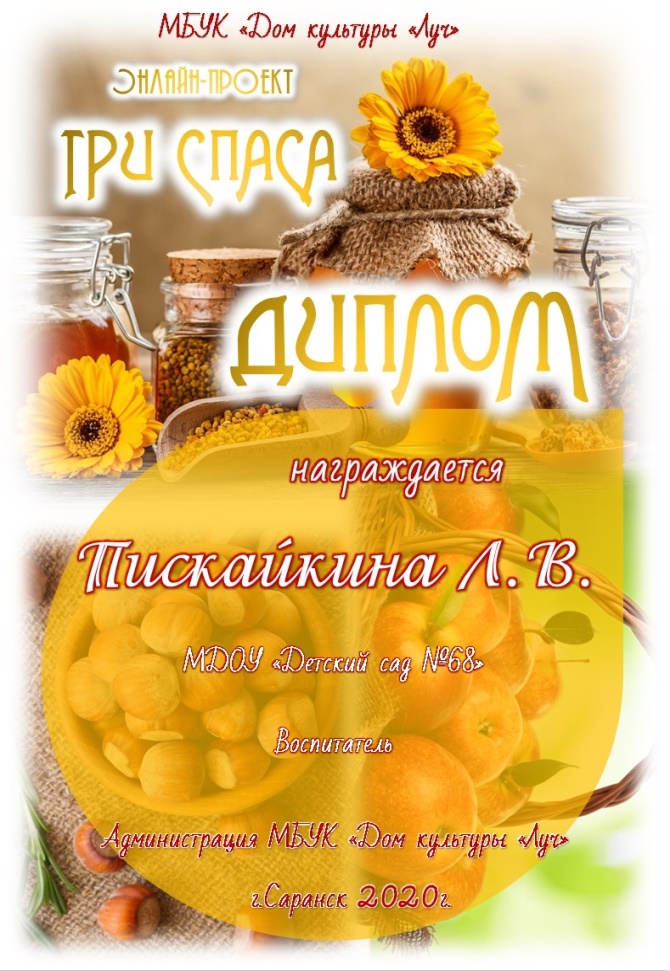 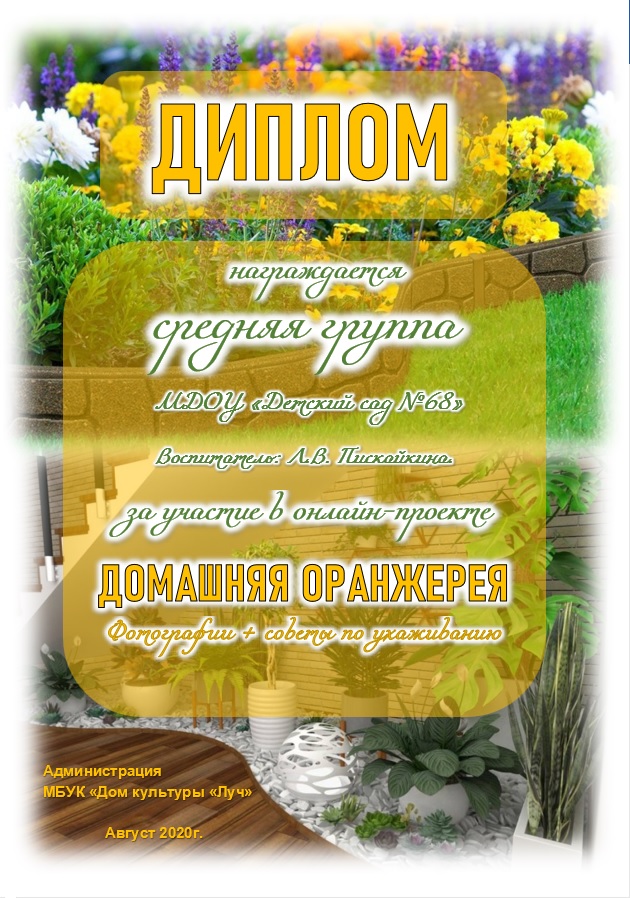 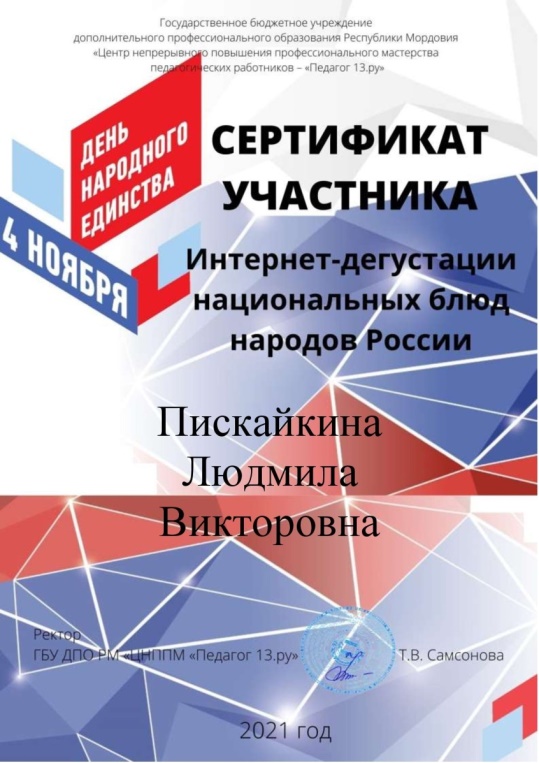 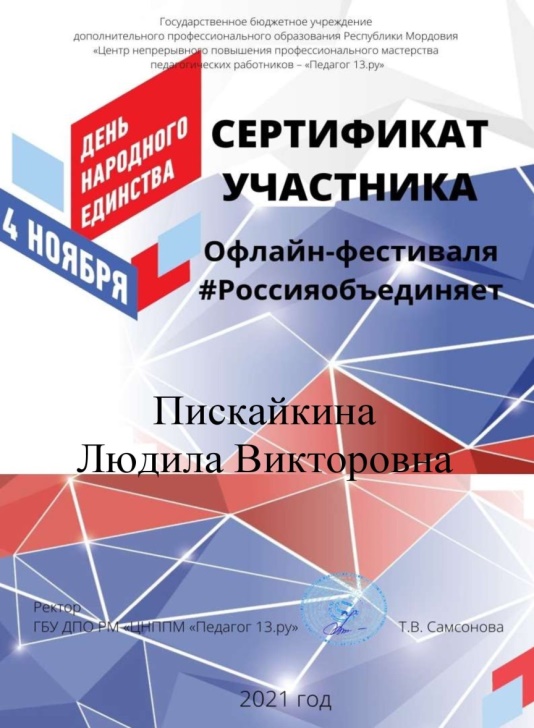 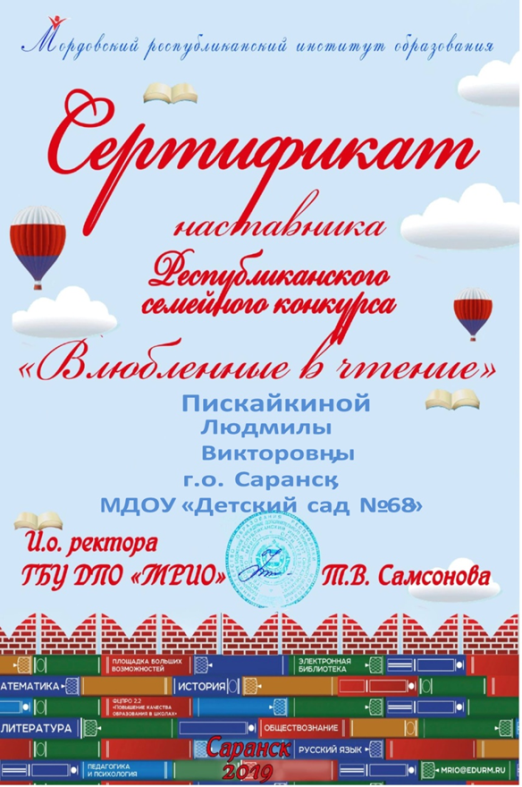 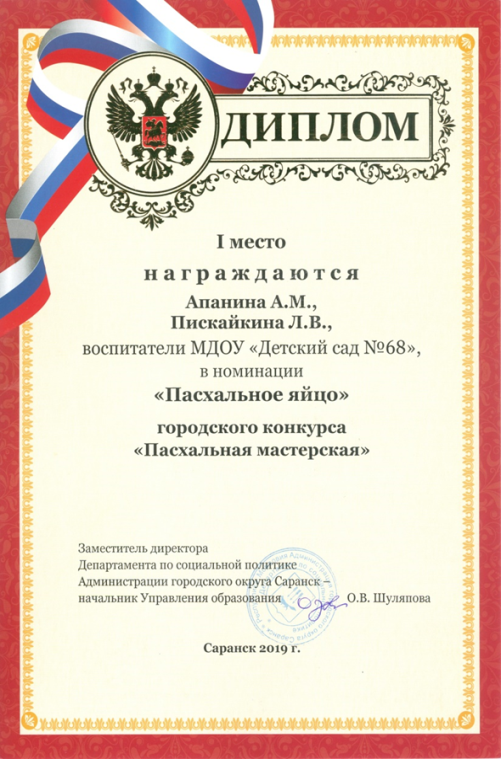 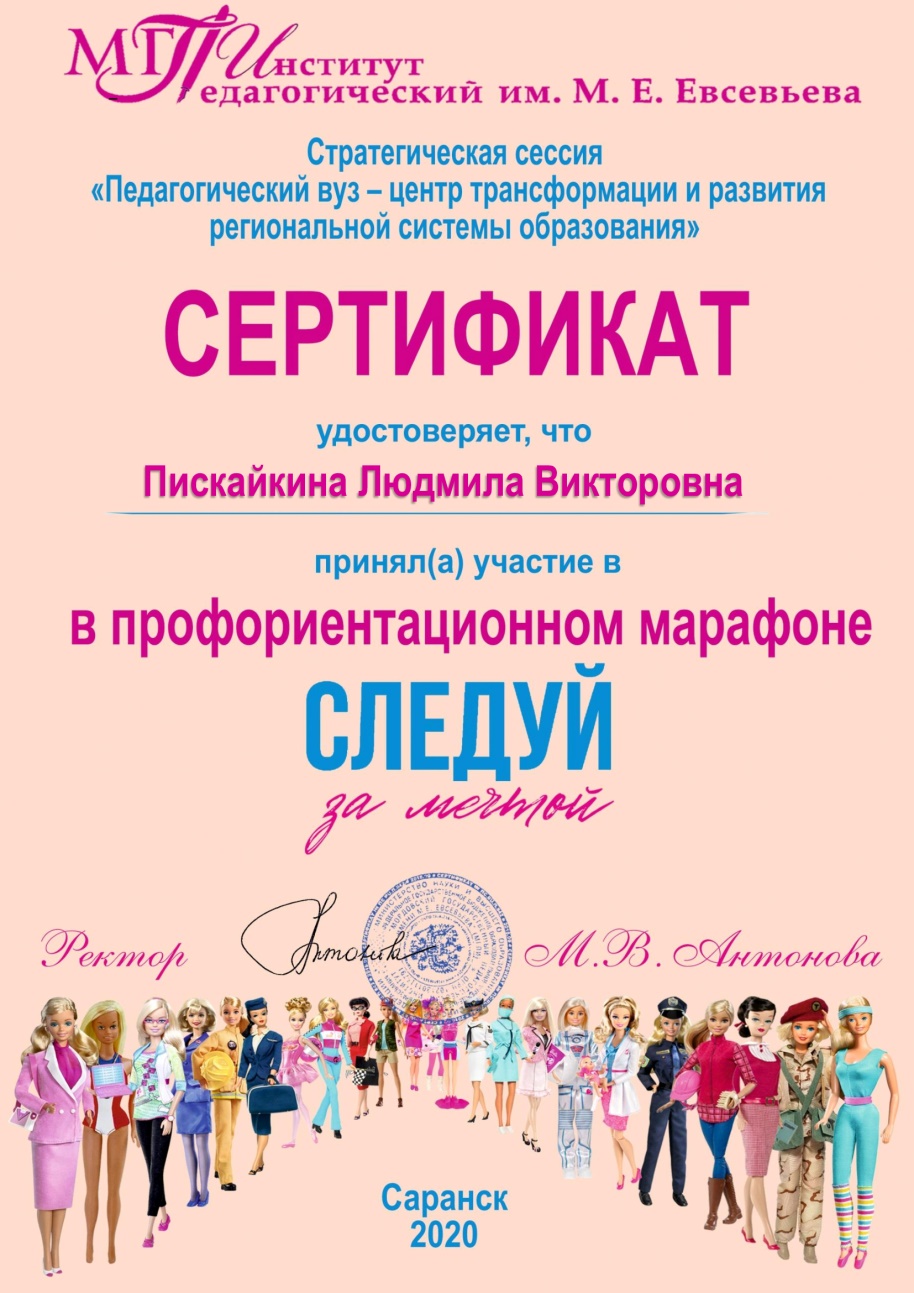 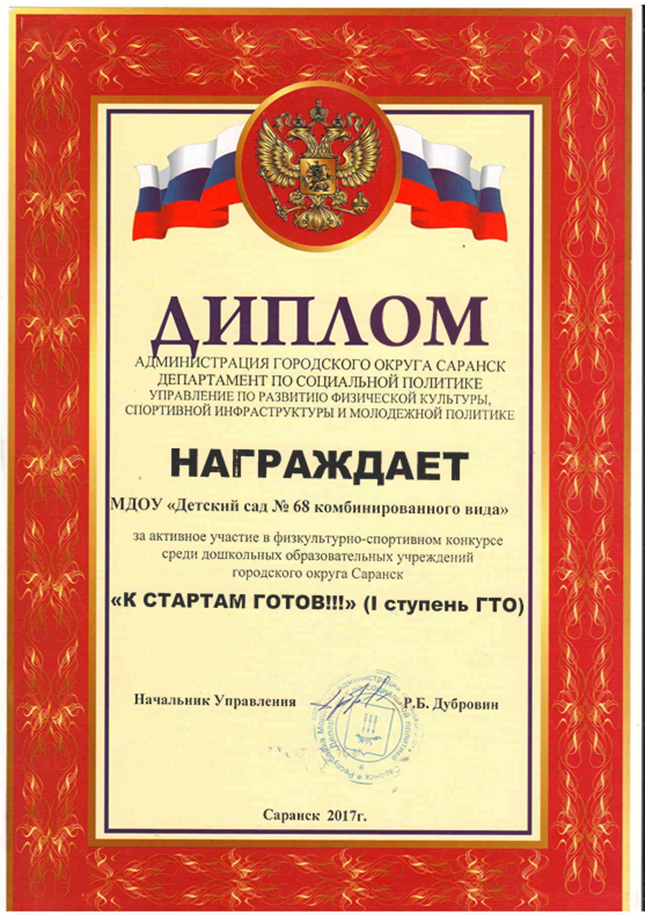 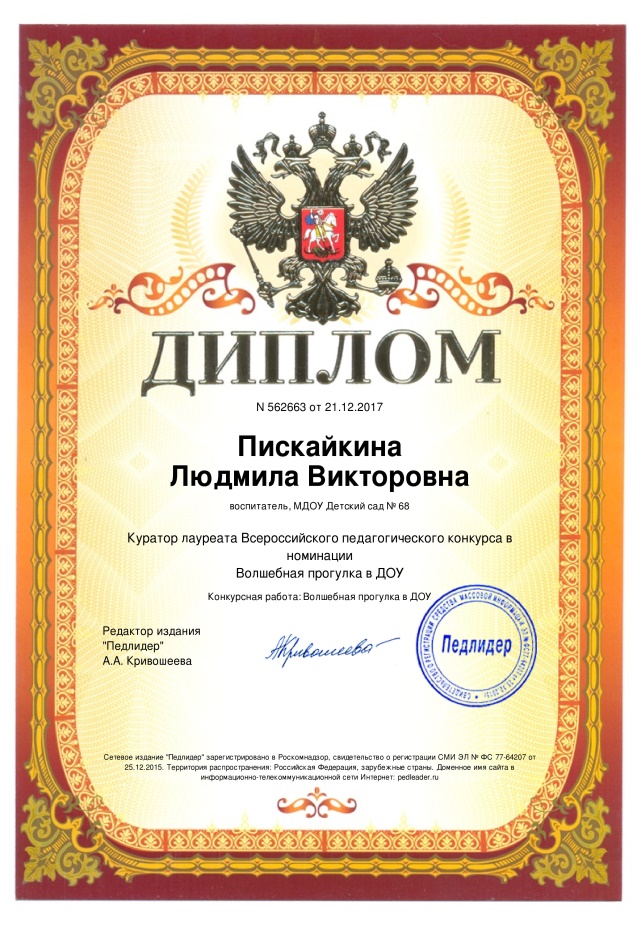 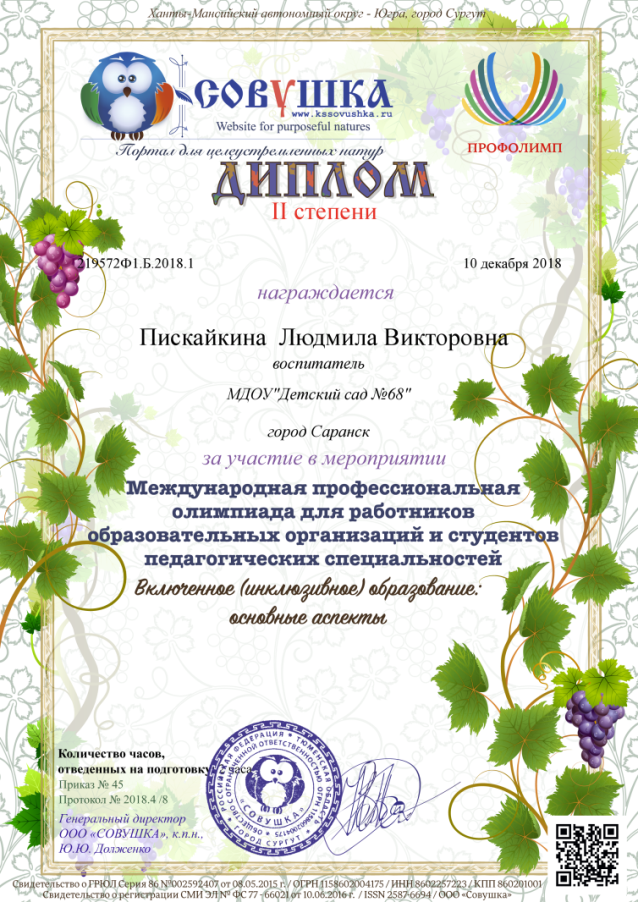 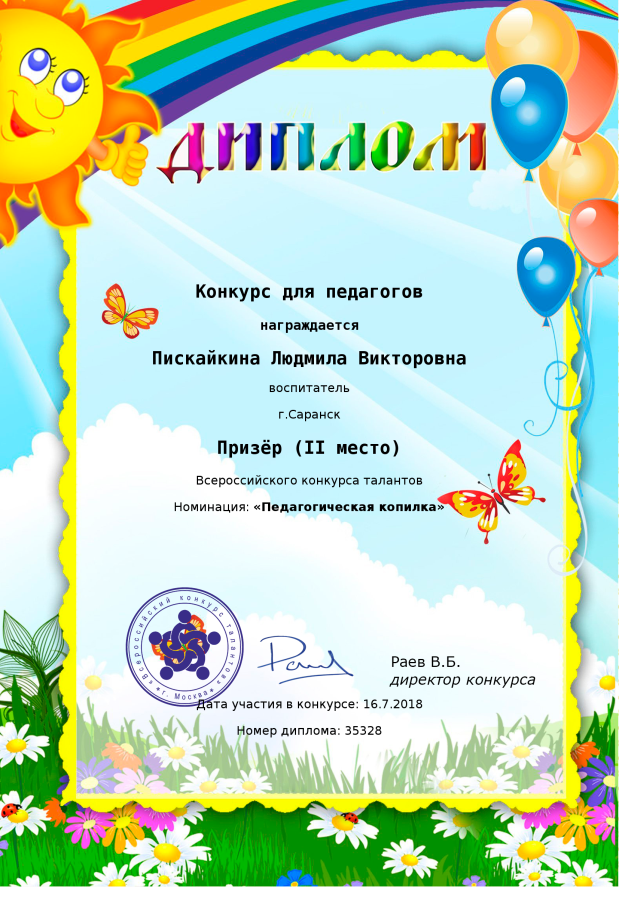 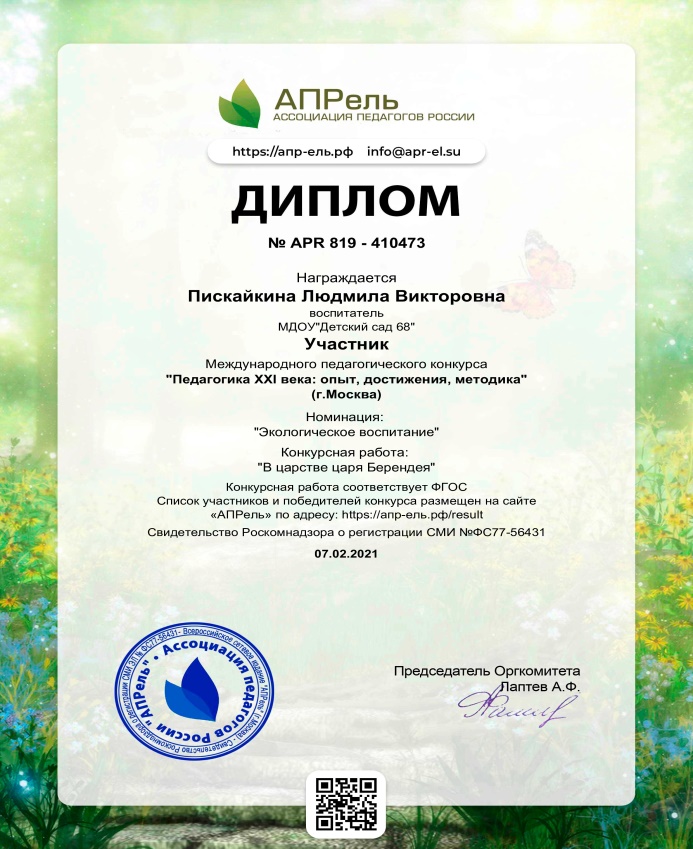 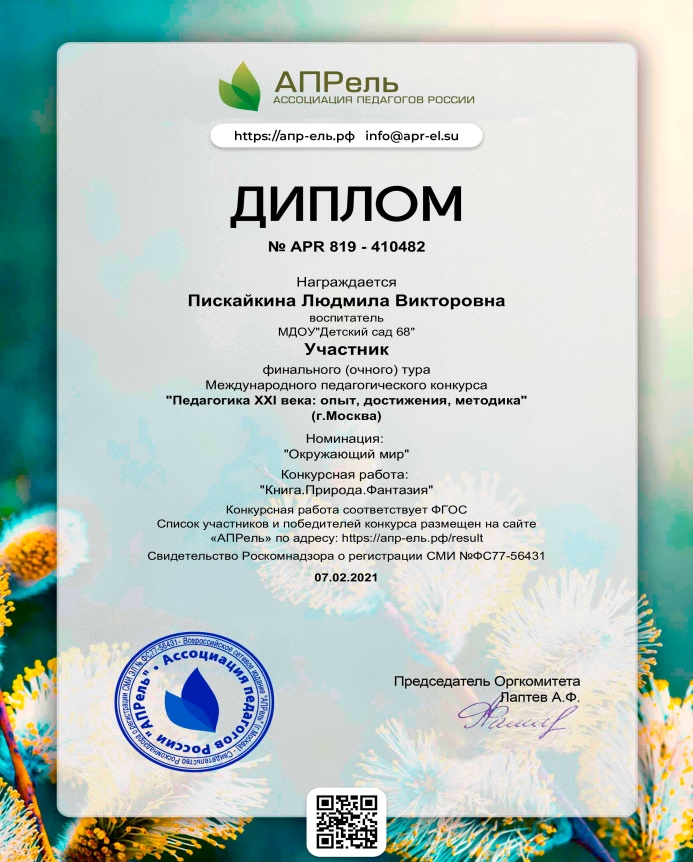 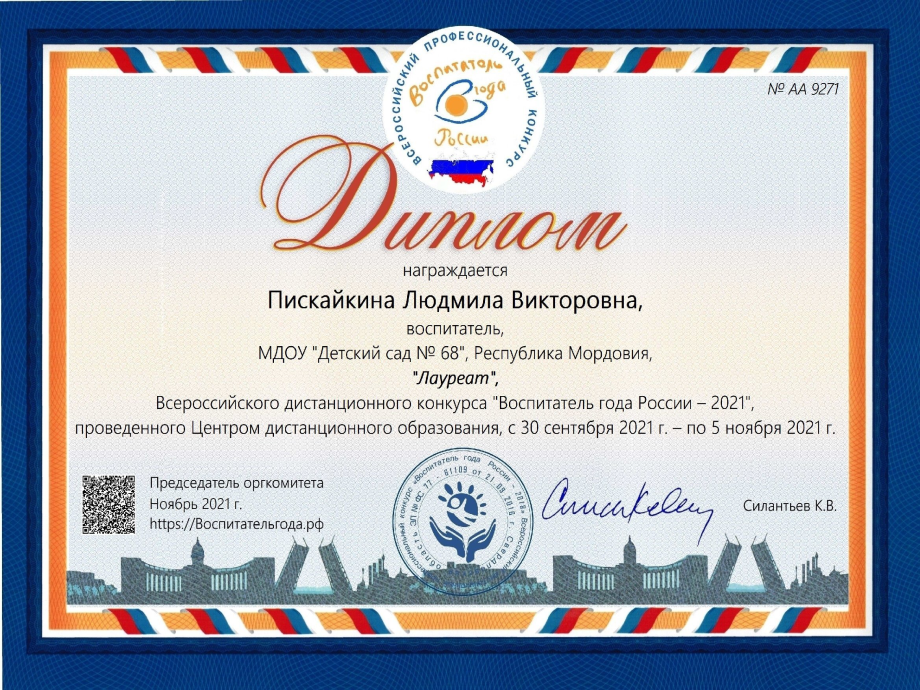 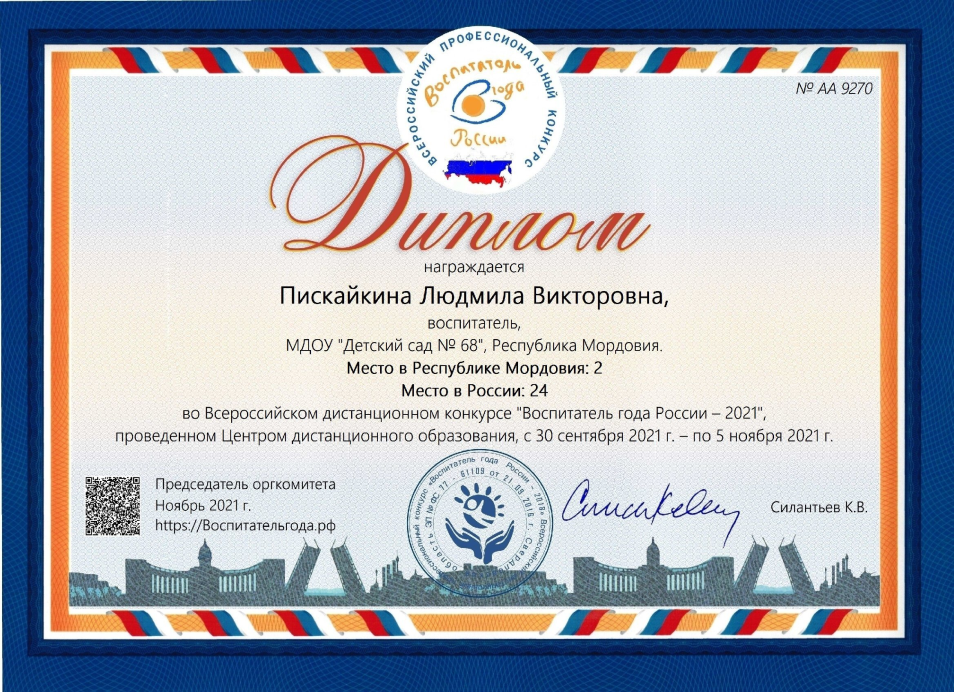 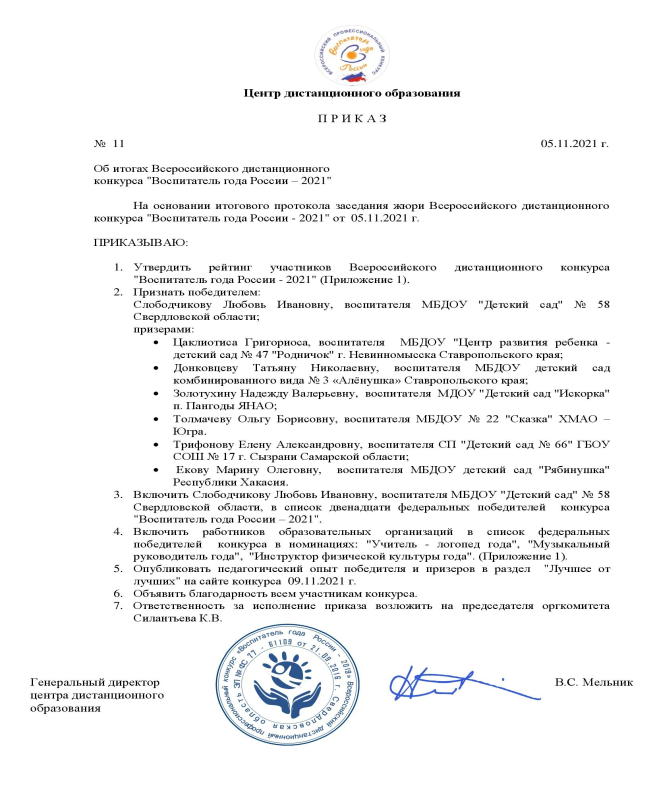 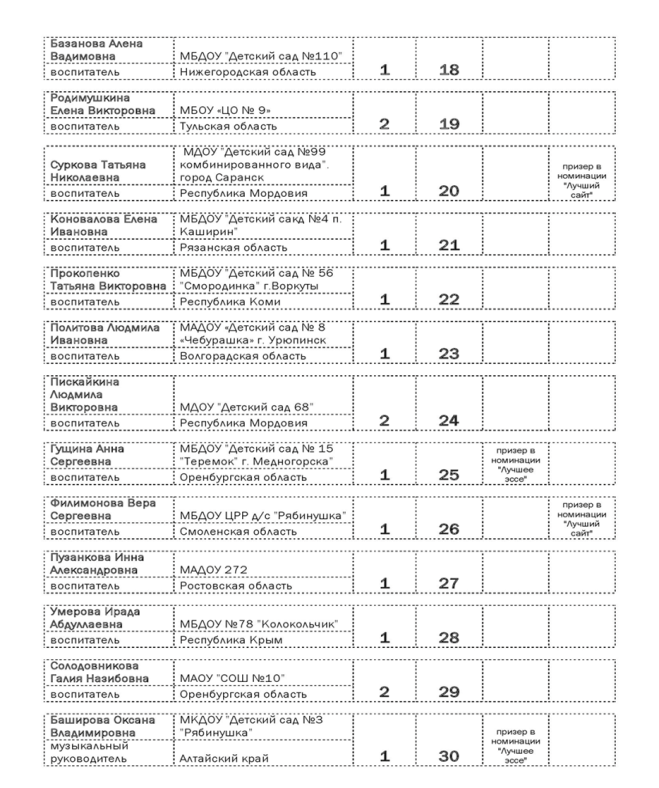 14
Награды
и
поощрения
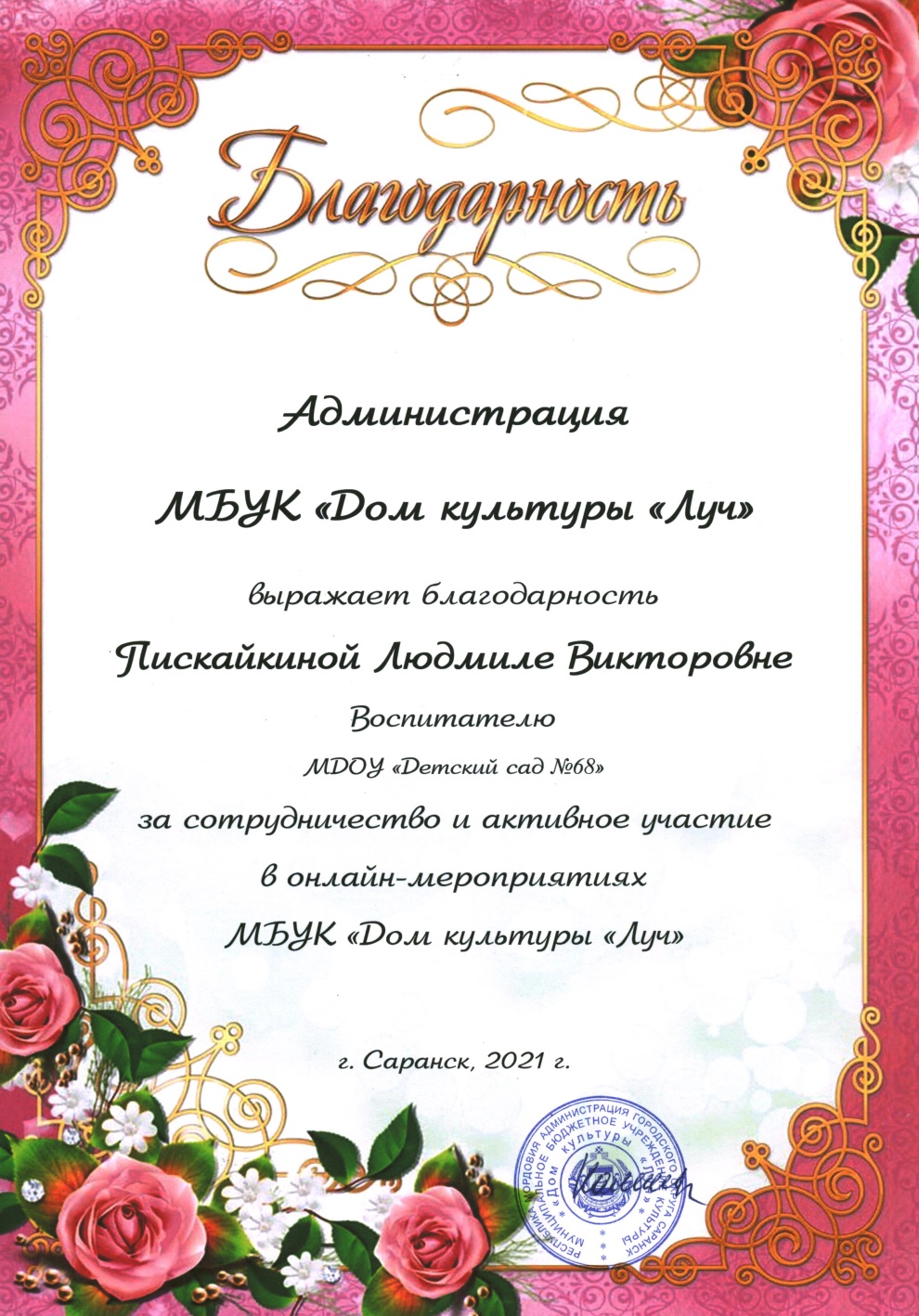 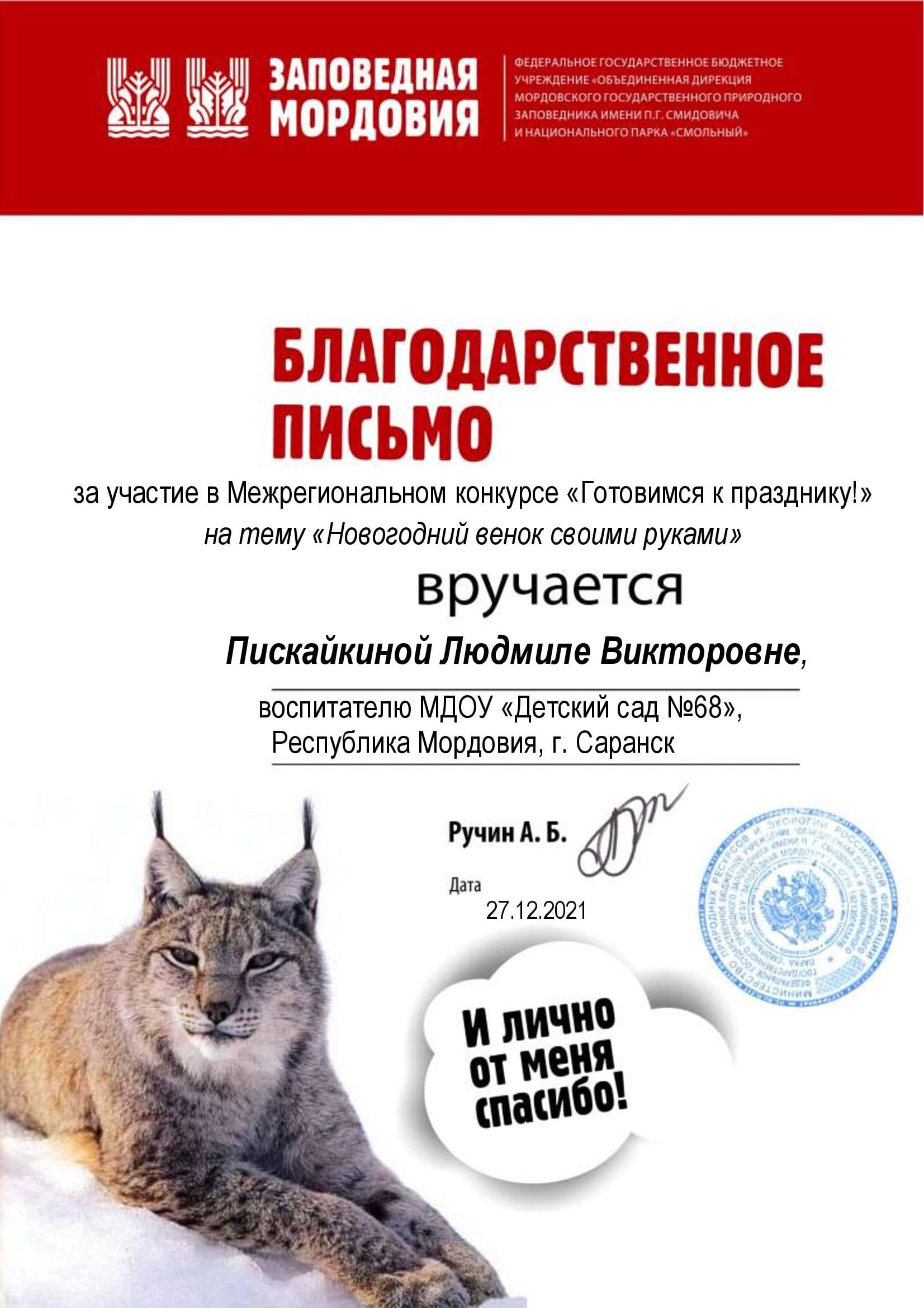 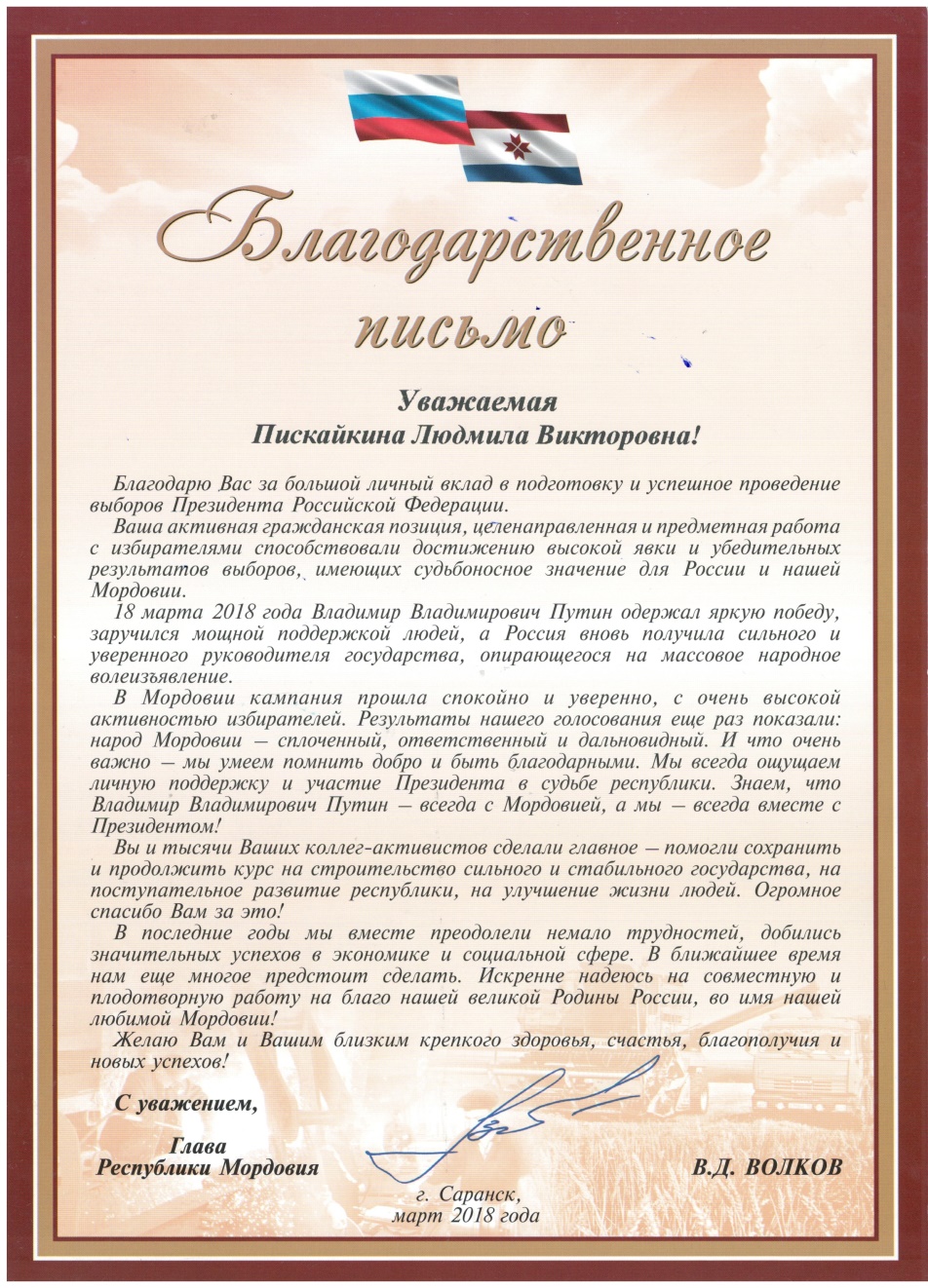 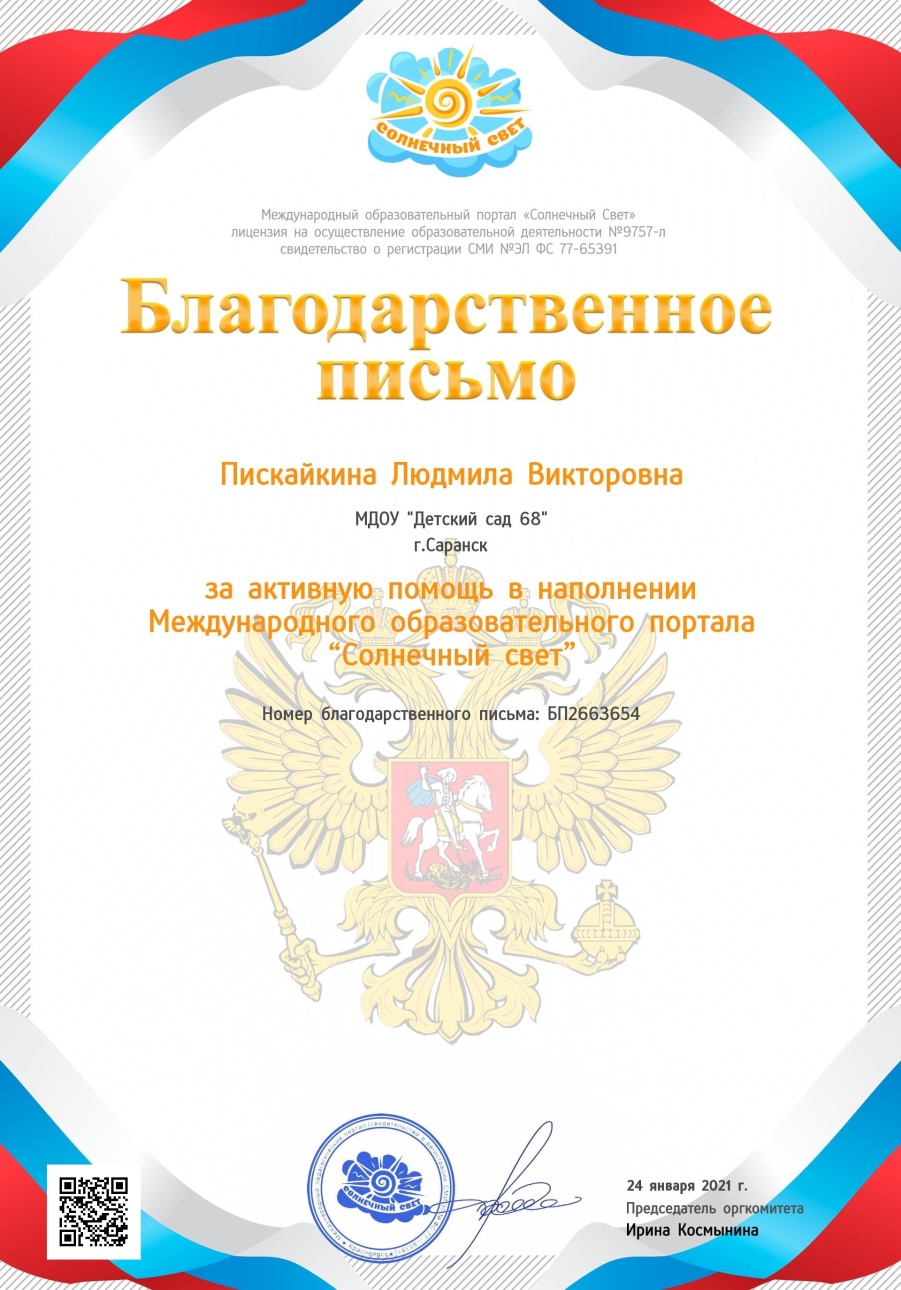 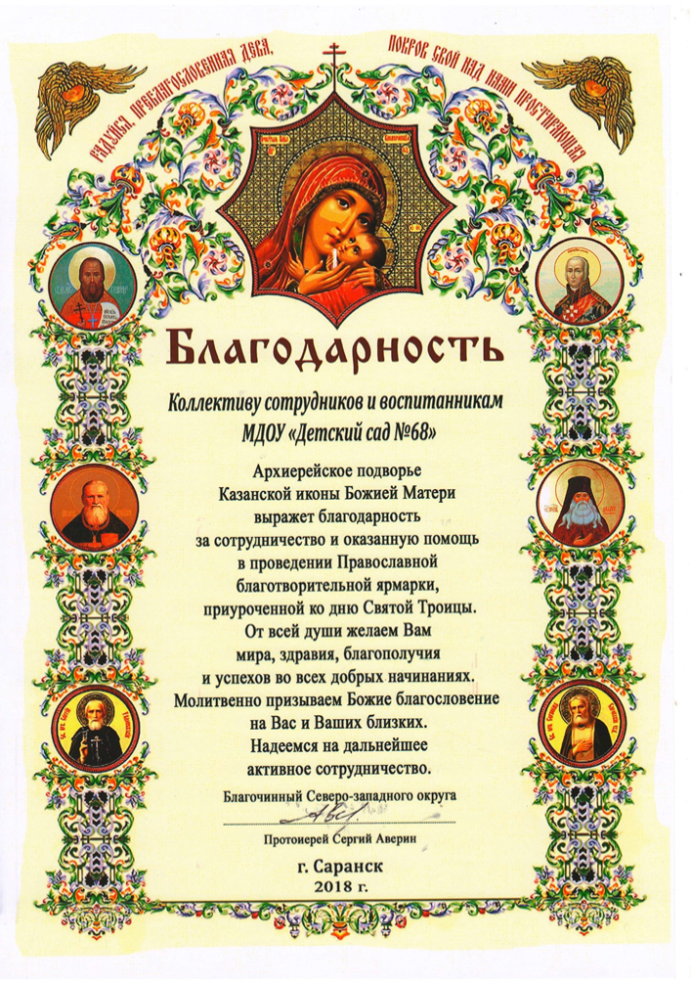 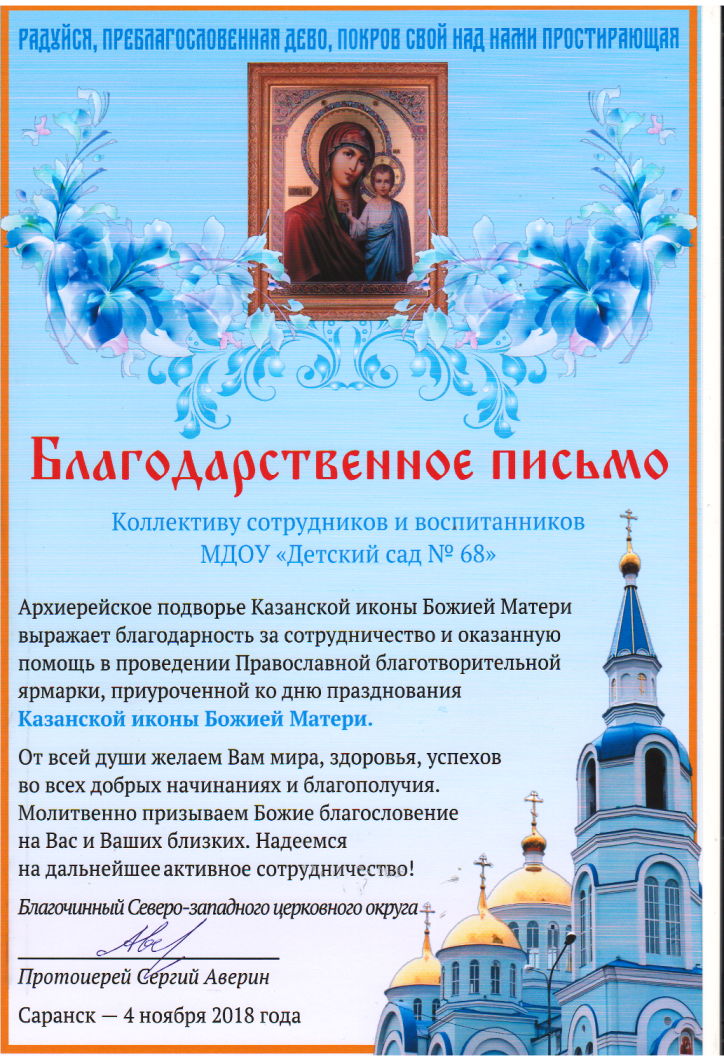 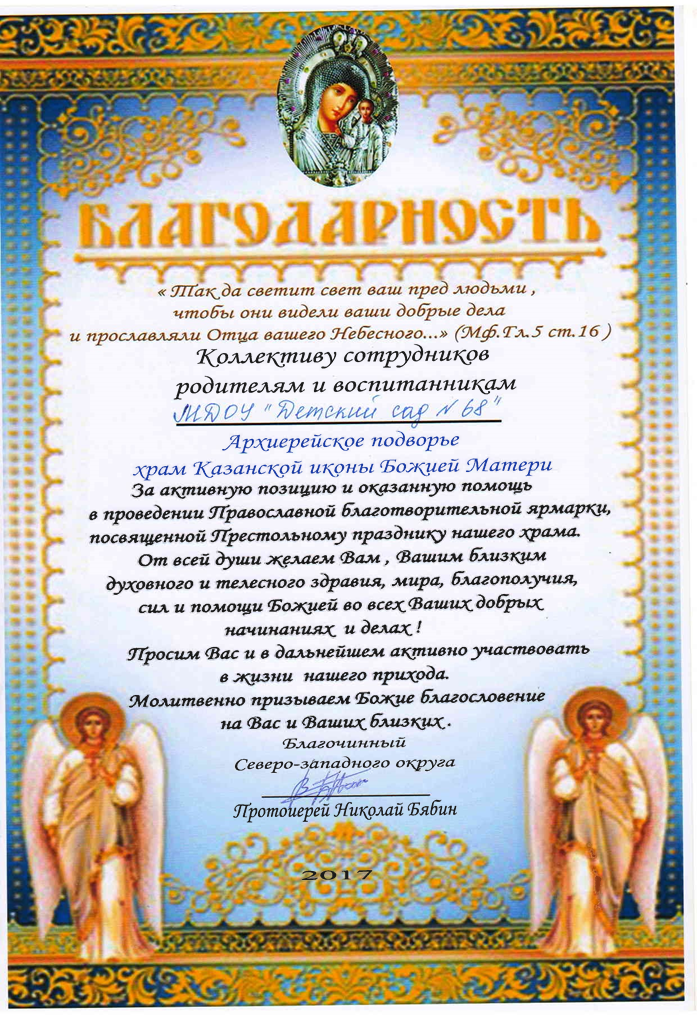 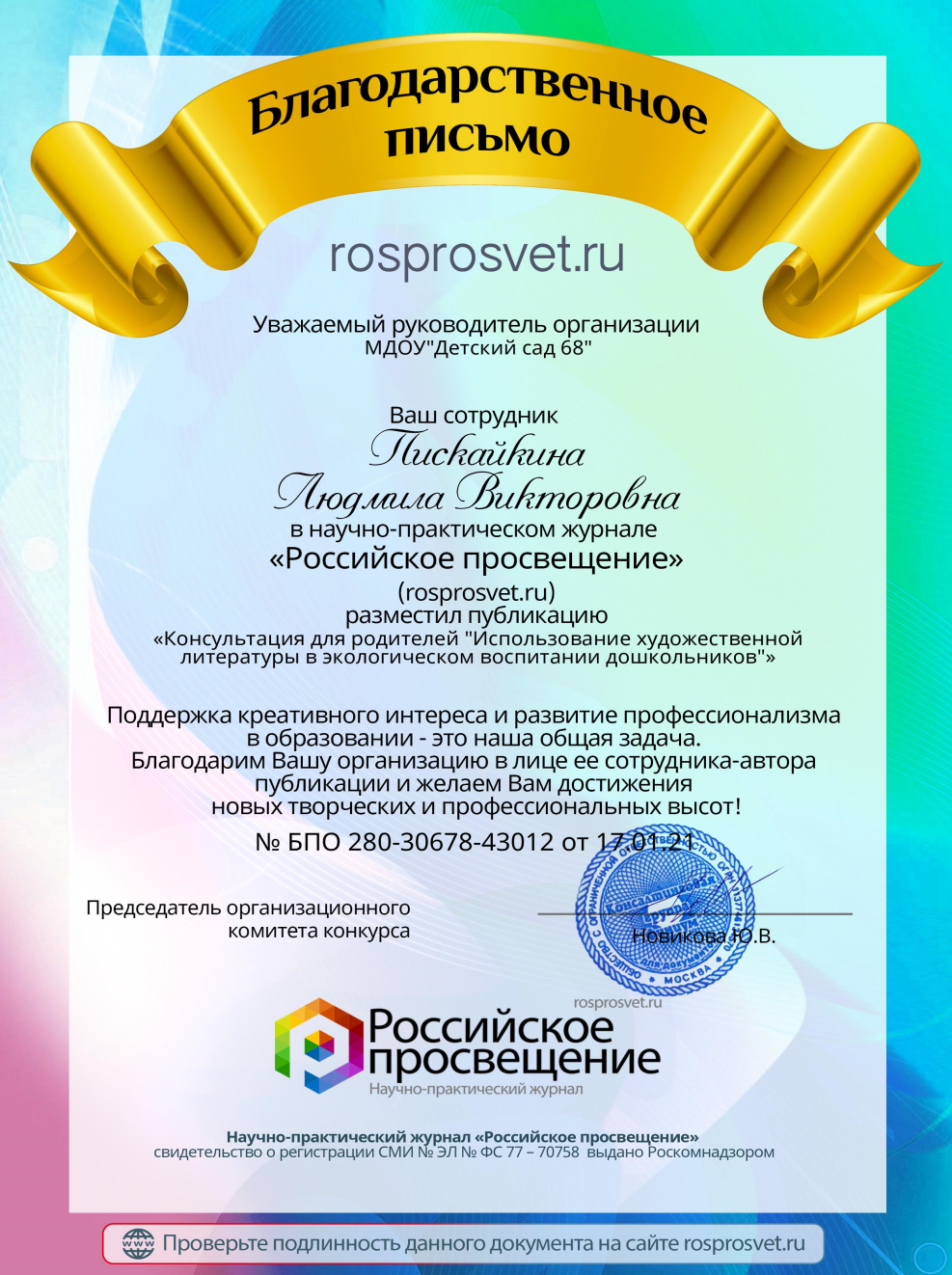 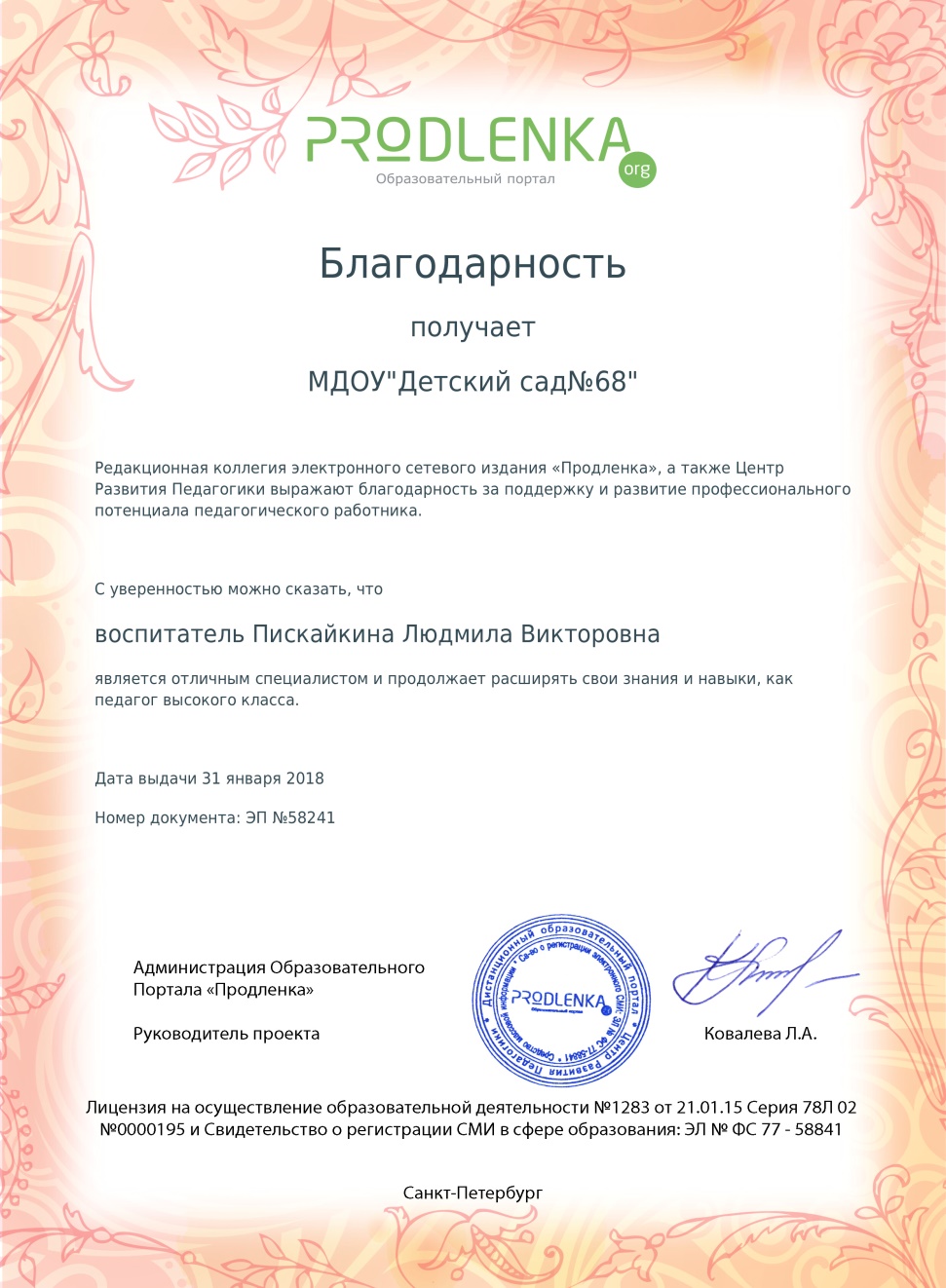 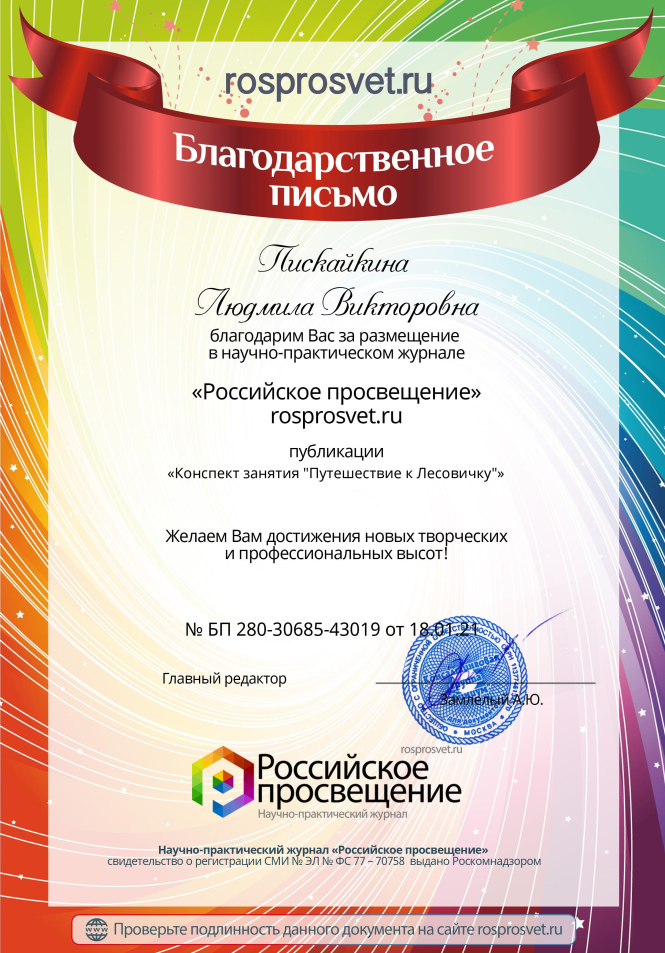 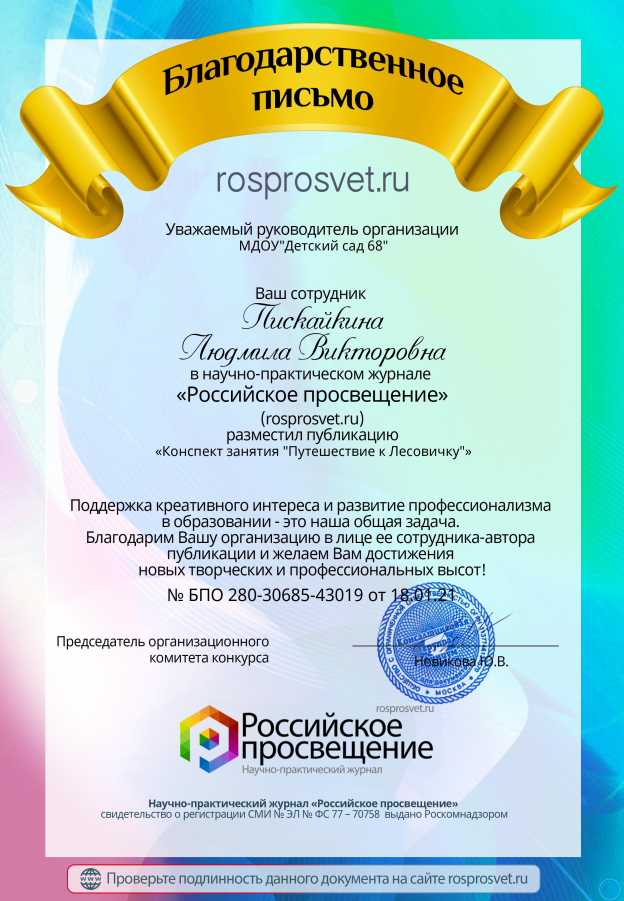 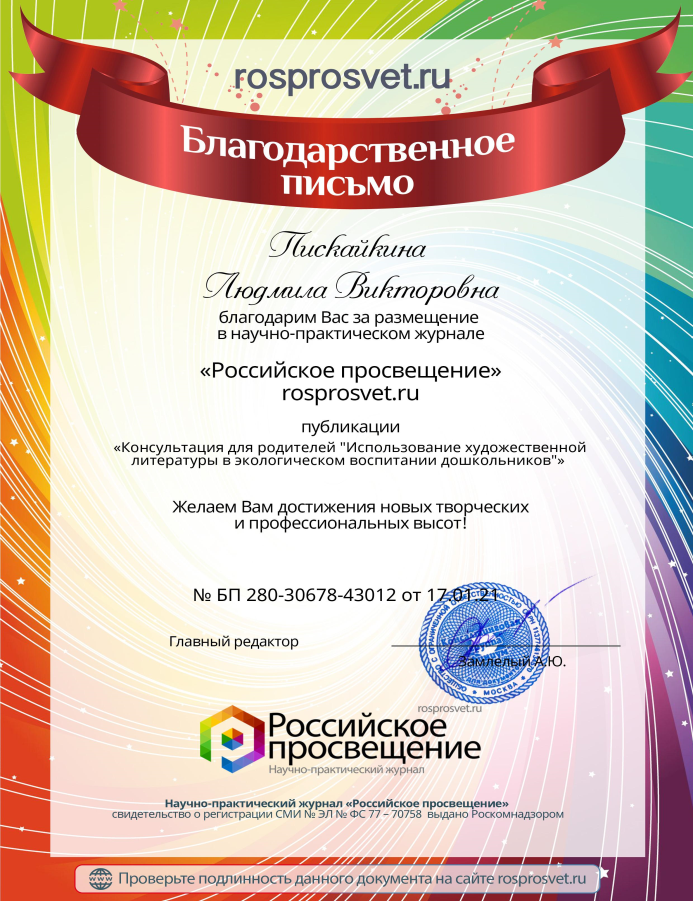